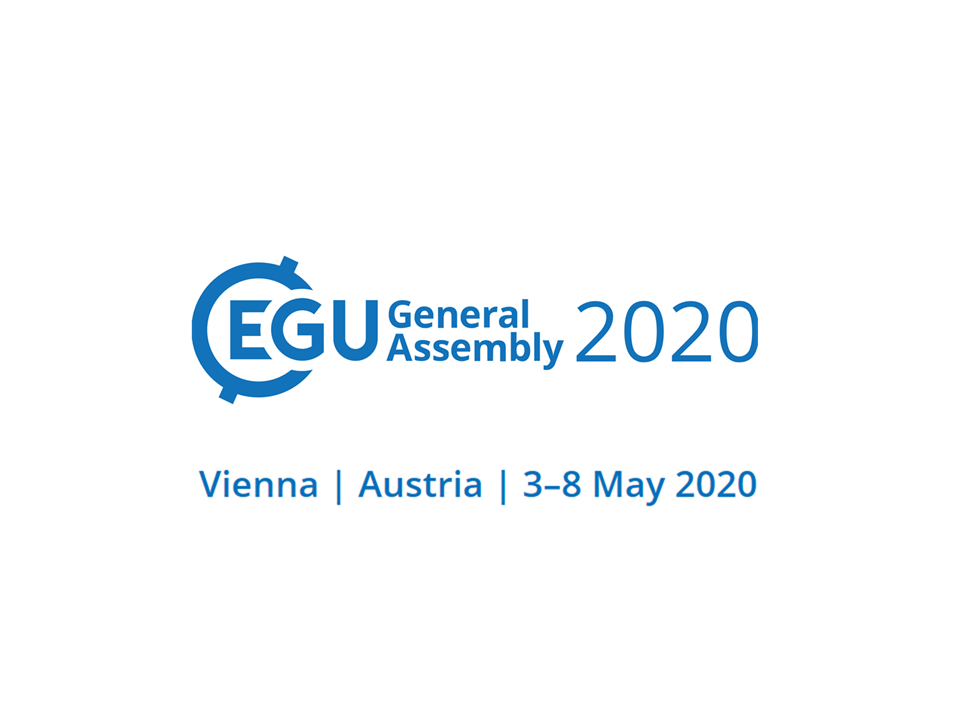 Classification of seismic events in Kamchatka (Russia) with differentmachine learning techniques
Natalia Galina, Nikolai Shapiro, Dmitriy Droznin, Leonard Seydoux
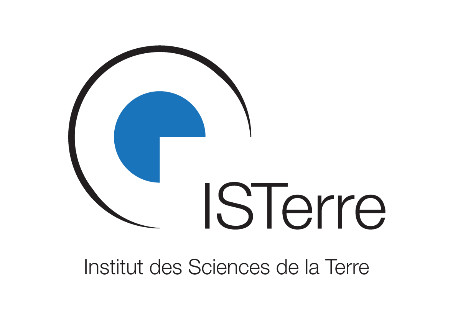 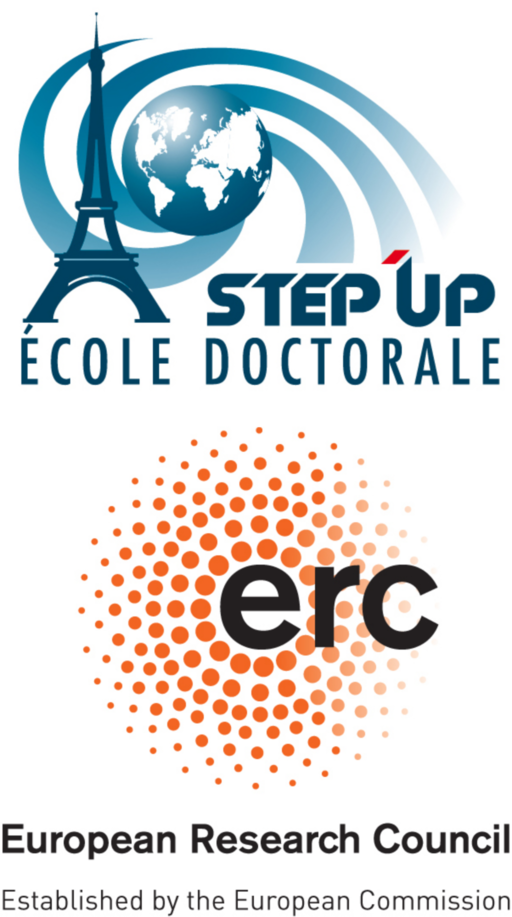 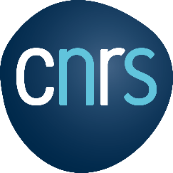 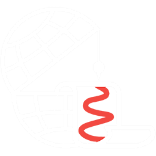 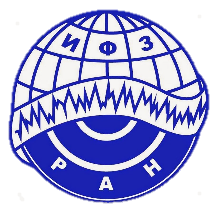 Kamchatka: present day tectonics
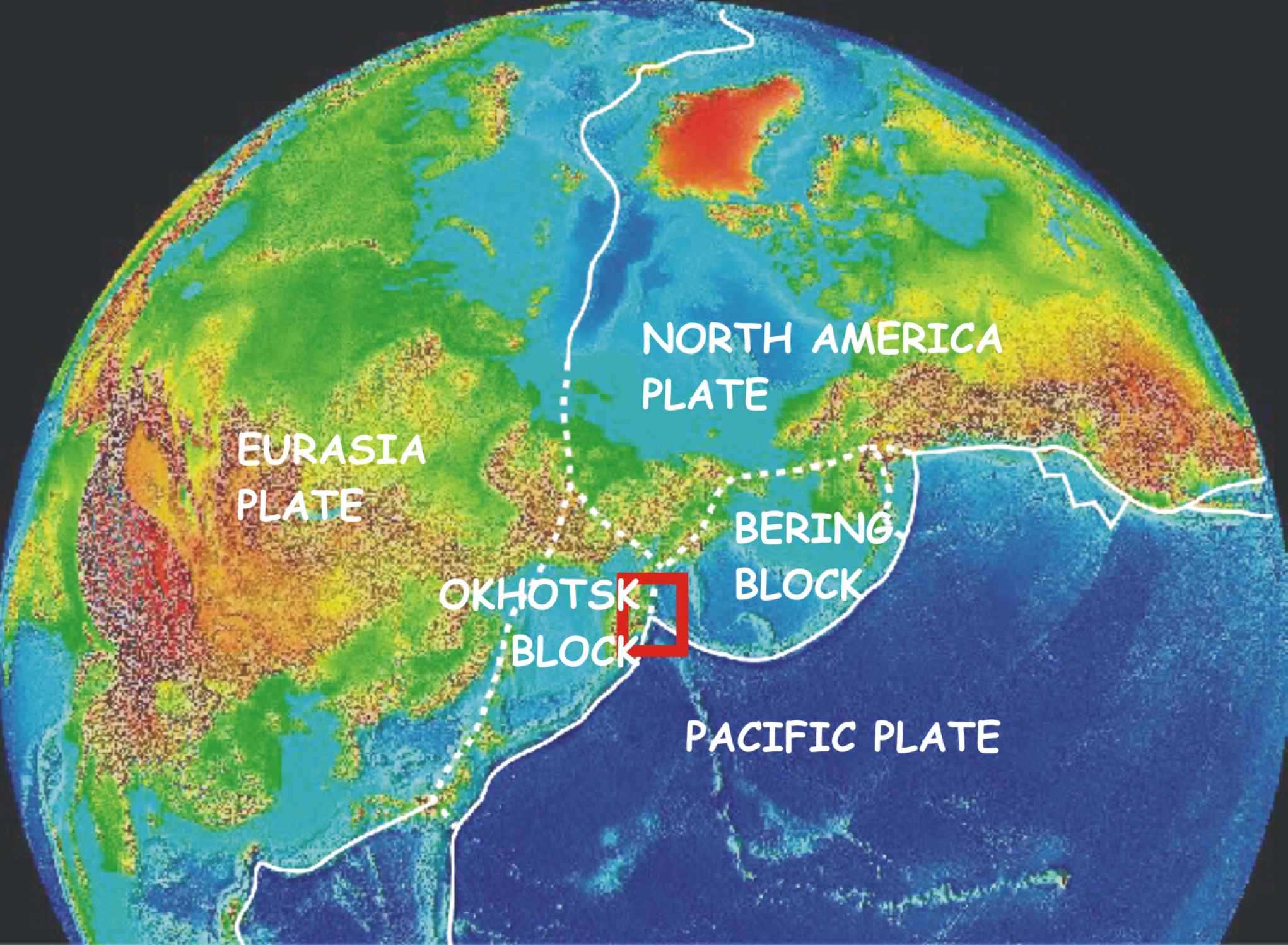 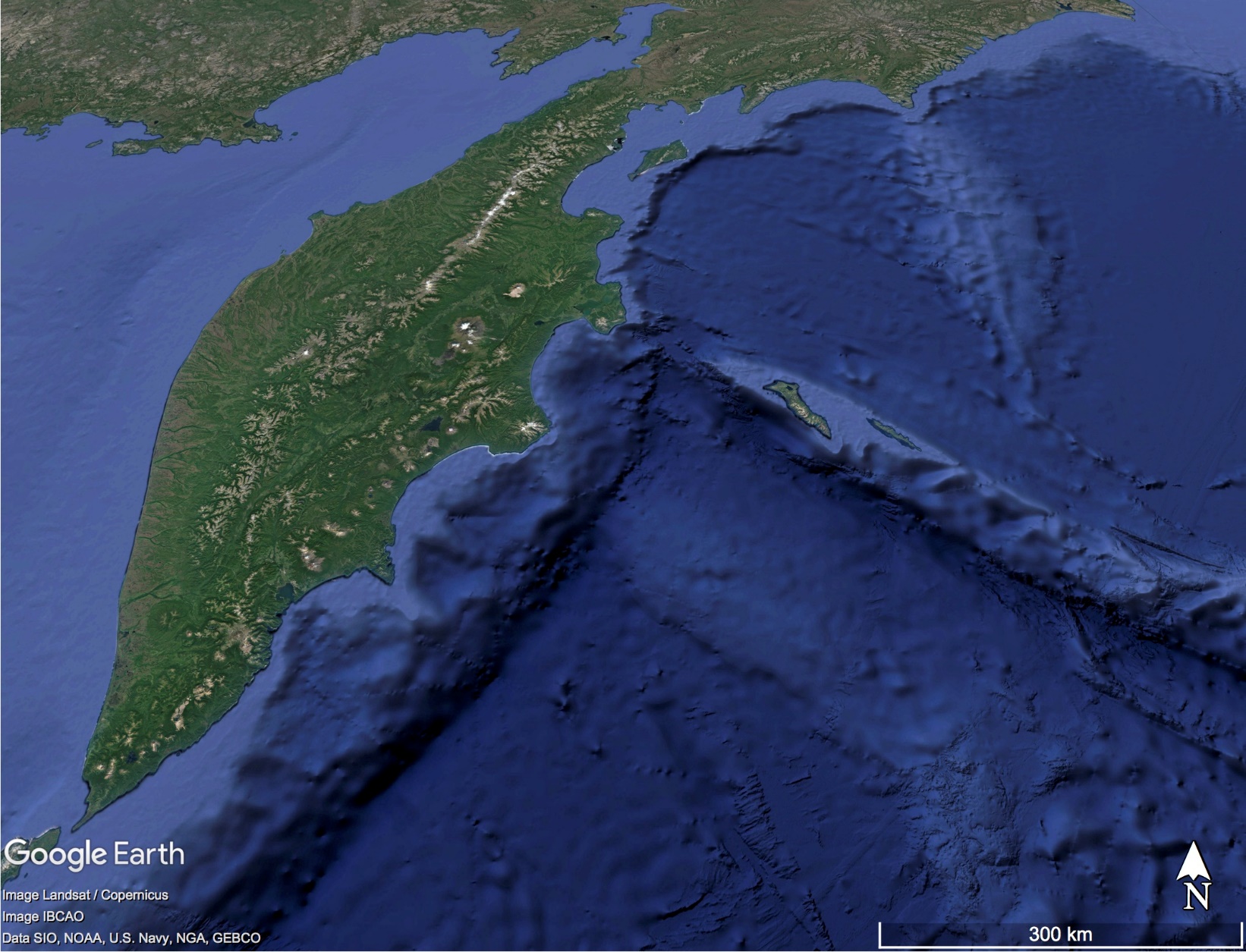 Klyuchevskoy
volcano group
Aleutian trench
Kamchatka has a unique tectonic setting,
it is an active subduction zone that exhibits intense seismicand volcanic activities.
Kuril-Kamchatka trench
Emperor seamounts
Shiveluch volcano
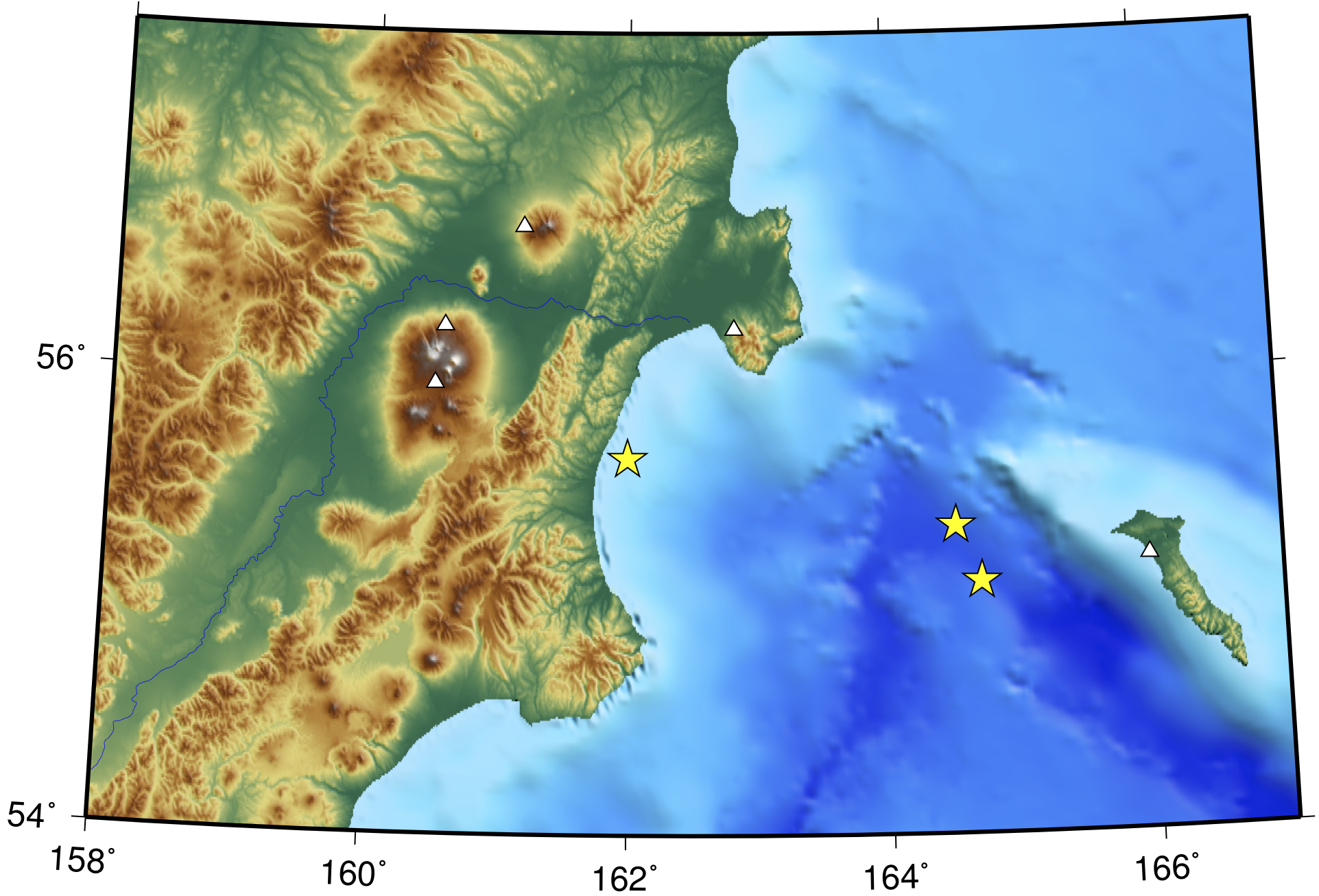 Tectonic and volcanic earthquakes are often nearly simultaneously recorded at the same station
KVG
SRK
KRS
KBT
BZW
M = 6.1
M = 6.1
BKI
M = 7.3
Here, we consider seismograms recorded between December 2018 and April 2019. During this time period when a M=7.3 earthquake followed by an aftershock sequence occurred nearly simultaneously with a strong eruption of Shiveluch volcano.
Detected earthquakesJuly 2018 – April 2019
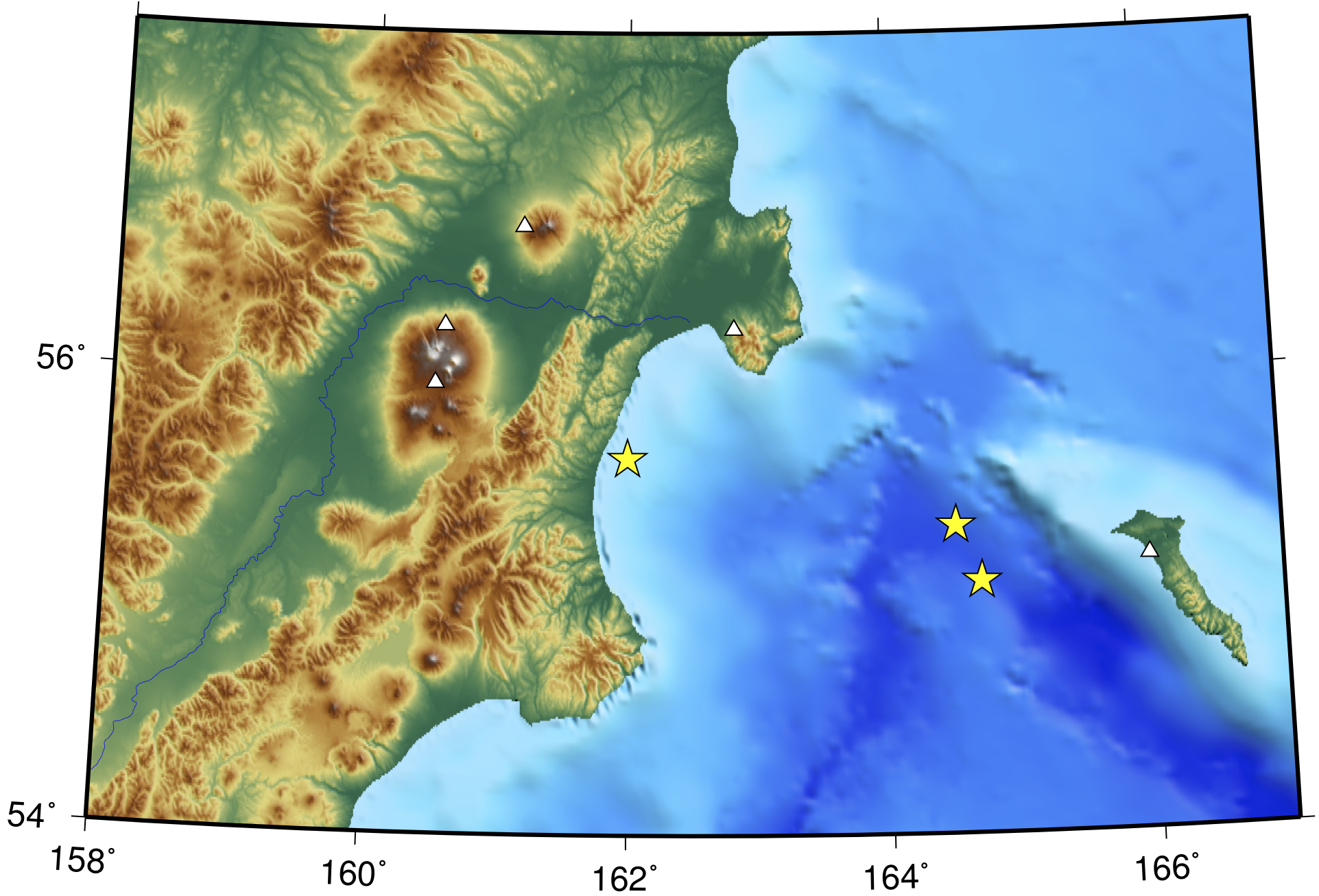 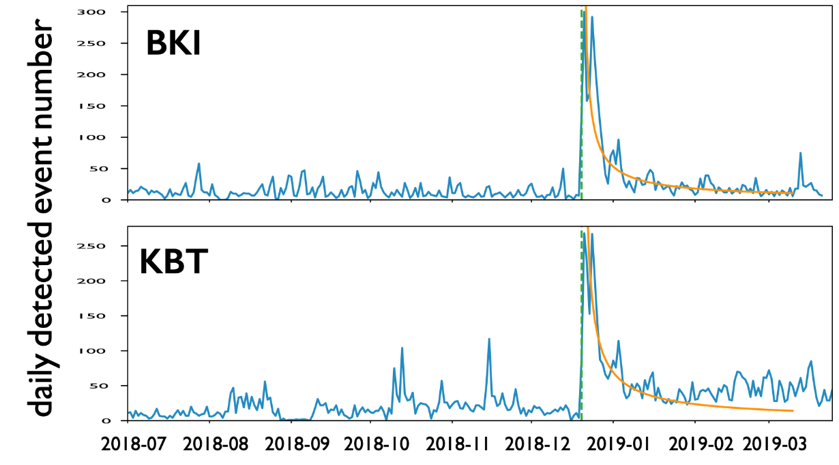 SRK
KRS
KBT
BZW
What is the origin of this increment?
M = 6.1
M = 6.1
BKI
M = 7.3
M=7.3 Earthquake : 2018-12-20 17:01:55 (UTC)

Shiveluch eruption : started on 2018-12-22 ???
Plots by Droznin D.
So, in this work we will study data from KBT station that recorded both tectonic and volcanic events and try to find a reason of increment in earthquakes number, i.e. was it connected to volcanic unrests or other tectonic activity

In the problem of dividing activity into two types we used both unsupervised and supervised methods of machine learning and several representations of seismic signals: 
regular features (signal duration, amplitude, peak frequency, etc.)
smoothed and unsmoothed spectra of signal
scattering coefficients (result of wavelet transform of a signal)
Clustering
is automatic grouping of similar objects into setsand is the class of unsupervised machine learning methods

One can see that it is an ambiguous problem, and the result varies with the chosen method
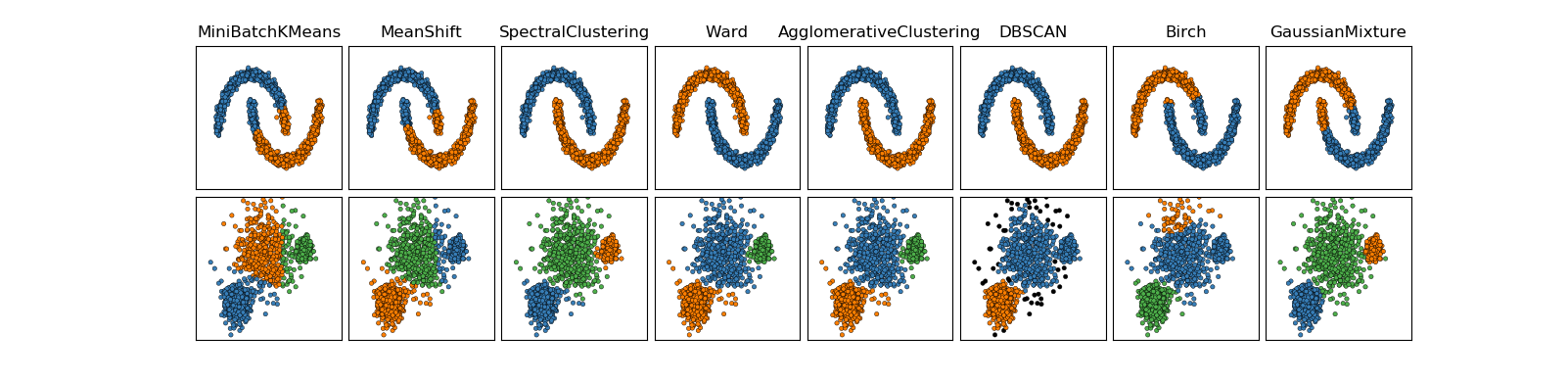 from scikit-learn.org
Here we chose simple methods: K-means and Agglomerative clustering
Clustering using smoothed spectra
K-means clustering
M=6.1
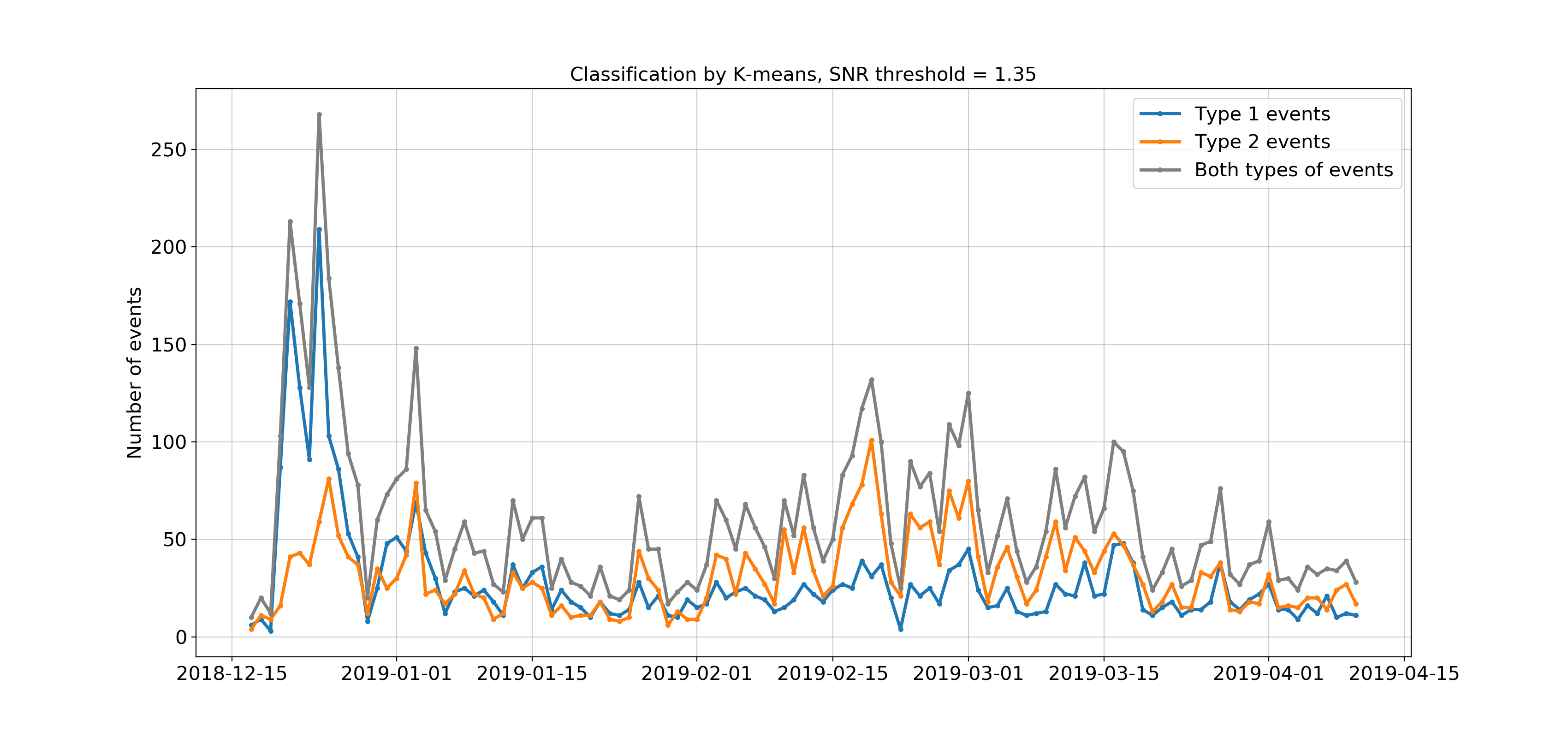 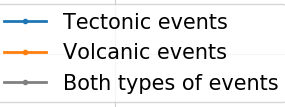 M=7.3
M=5.0 and Shiveluch eruption
Shiveluch activation
Data on the volcanic activity from emsd.ru
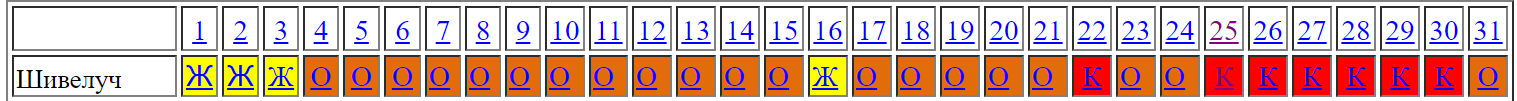 December
Classification
Labeled data: 902 tectonic and 273 volcanic events
is identifying to which category an object belongs toand is the class of supervised machine learning methods.
In this work we used next algorithms: SVM and Random Forest
Training set
Test set
Classificator
Entire dataset
Labels
Classification: RF vs. SVM
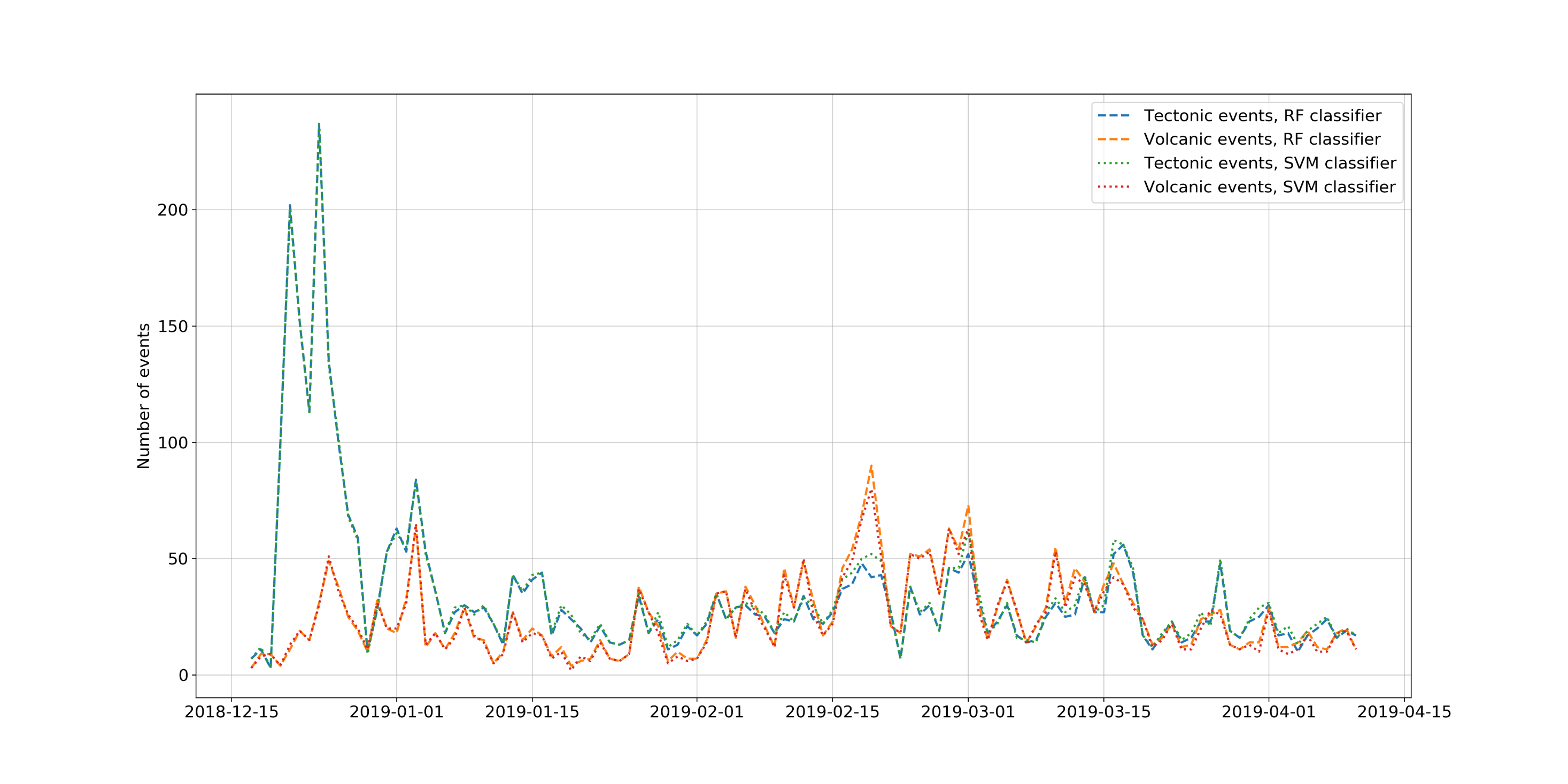 Conclusions
The results of manual processing showed that, regardless of the signal representations used, supervised algorithms provide better results: tectonic earthquakes are less often classified as volcanic.
Results are quite stable relatively different classifiers and their main parameters
Deviation of the aftershocks distribution from the Omori law cannot be explained only by volcanic activity
Thank you for your attention!
Appendix:
Detailed explanations
Kamchatka: present day tectonics
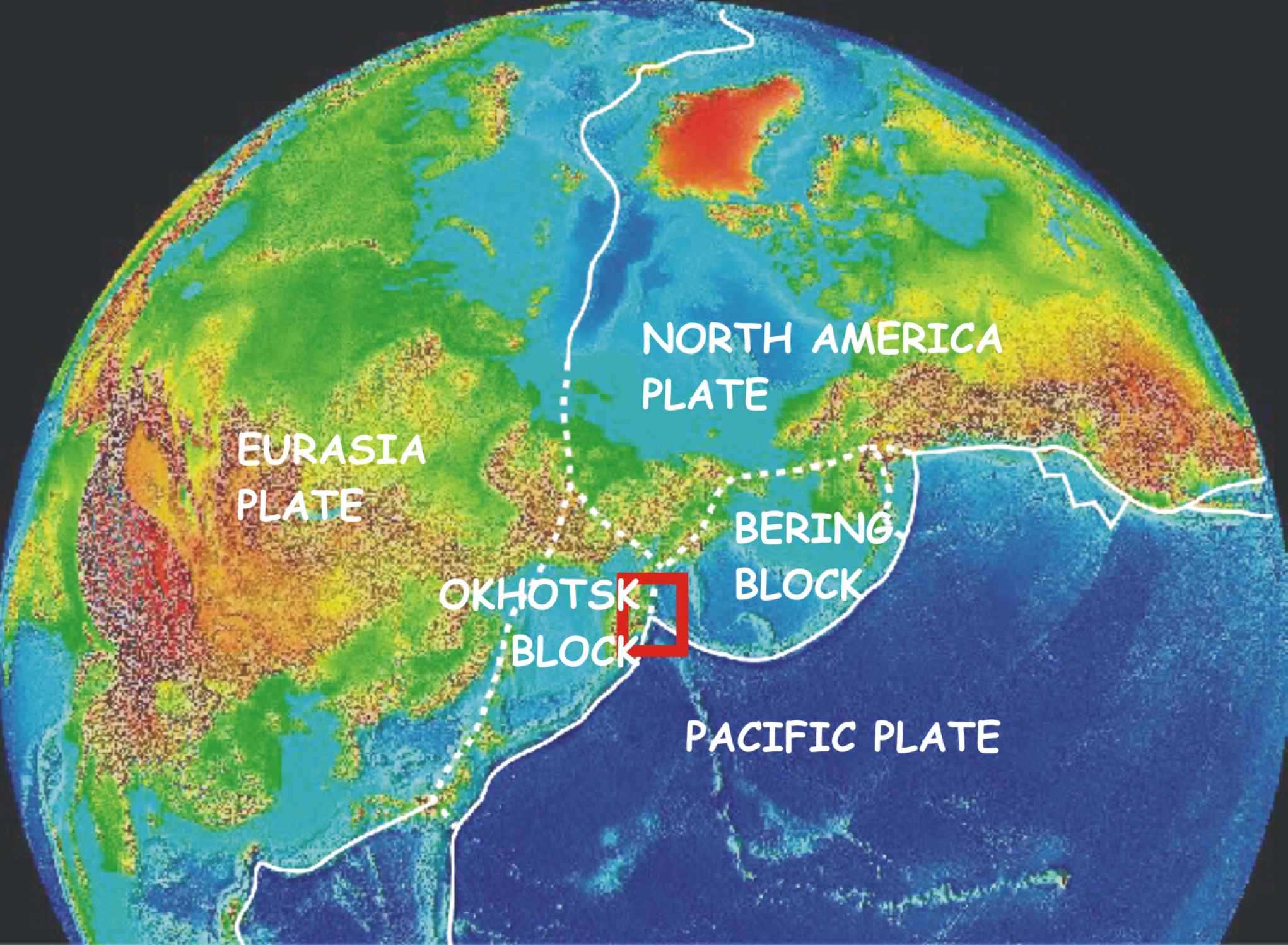 Kamchatka has a unique tectonic setting
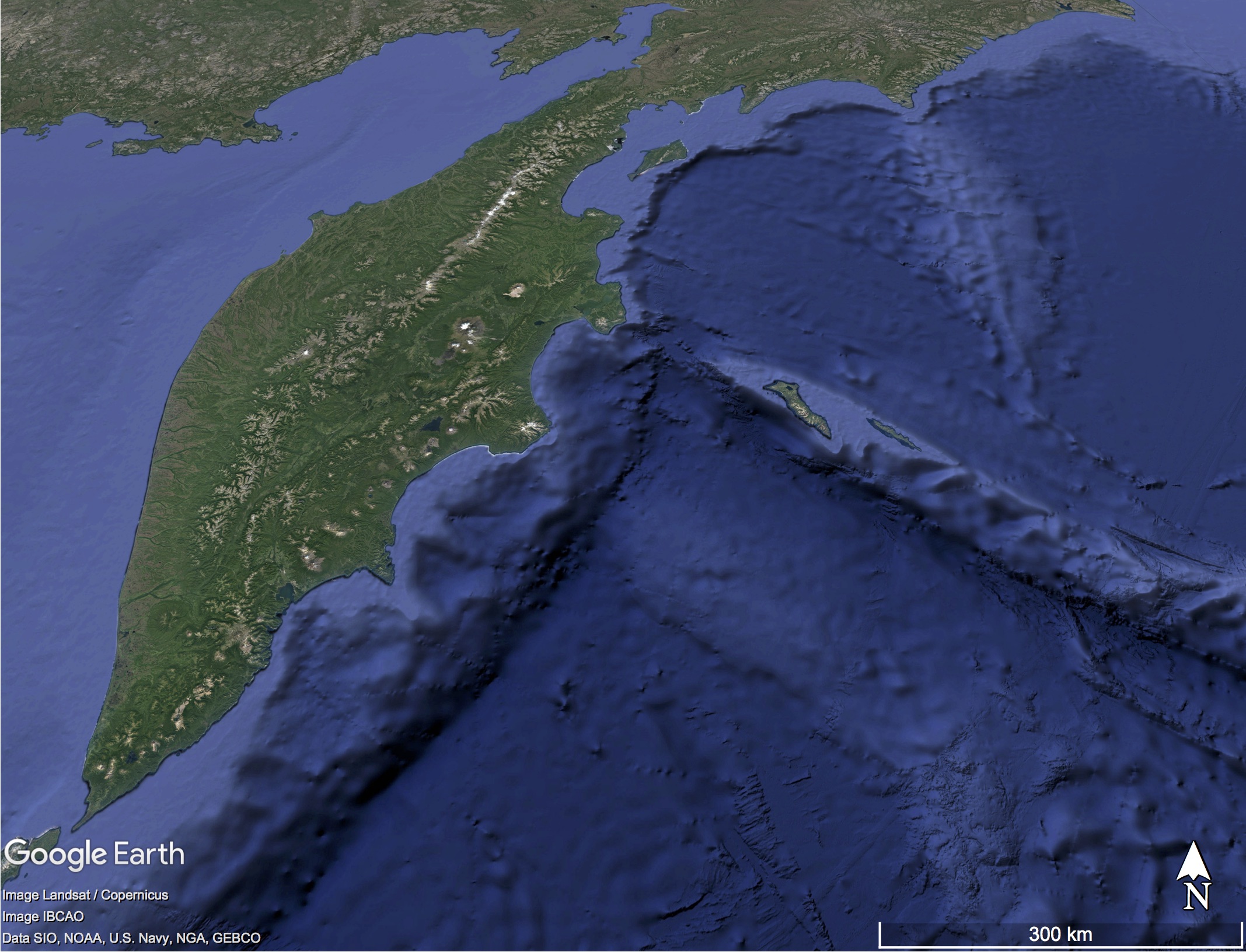 Klyuchevskoy
volcanic group
Kamchatka is an active subduction zone that exhibits intense seismicand volcanic activities.
Two trenches of volcanos
Aleutian trench
Kuril-Kamchatka trench
Emperor seamounts
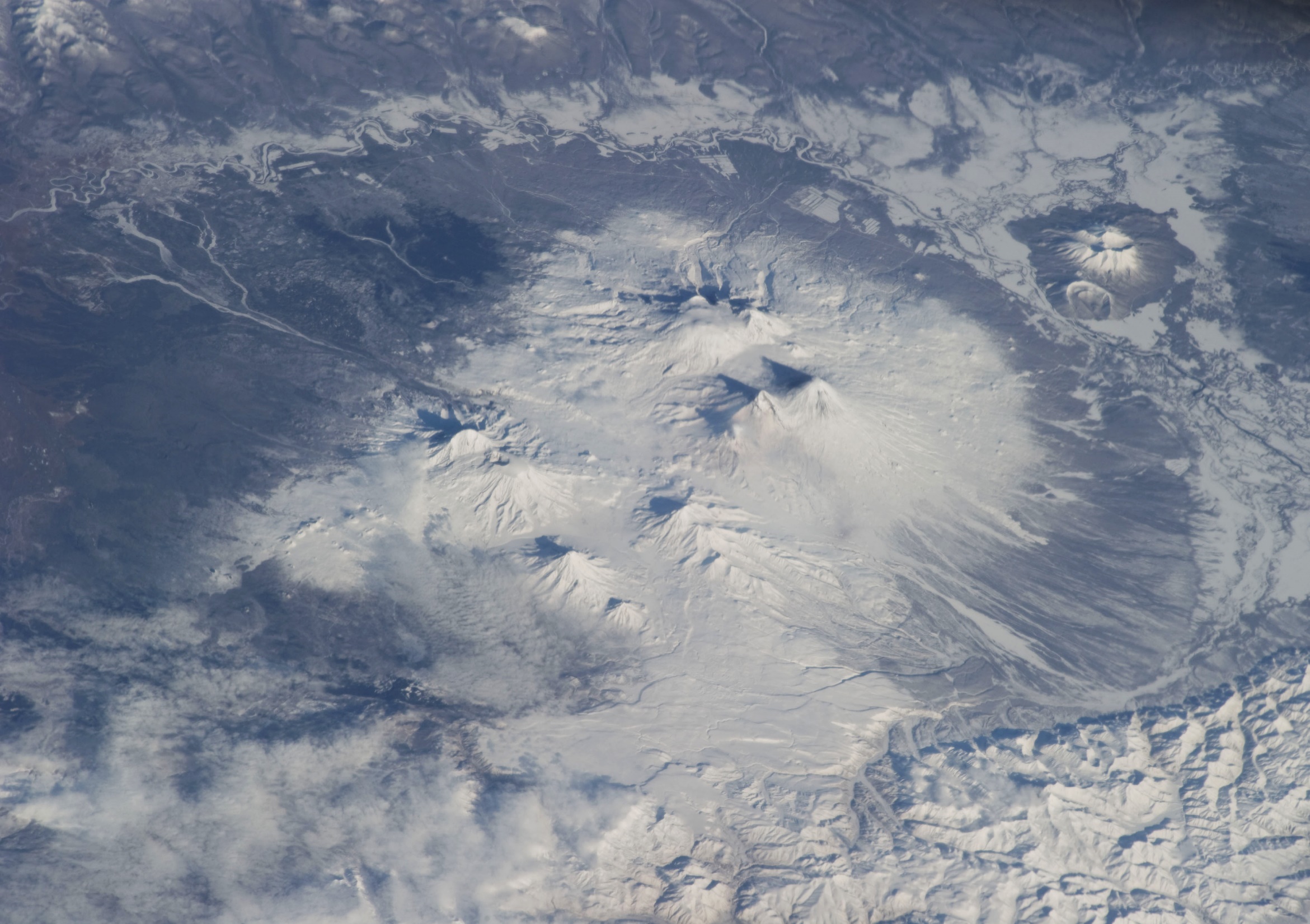 Klyuchevskoy volcanic group (KVG)
Shiveluch
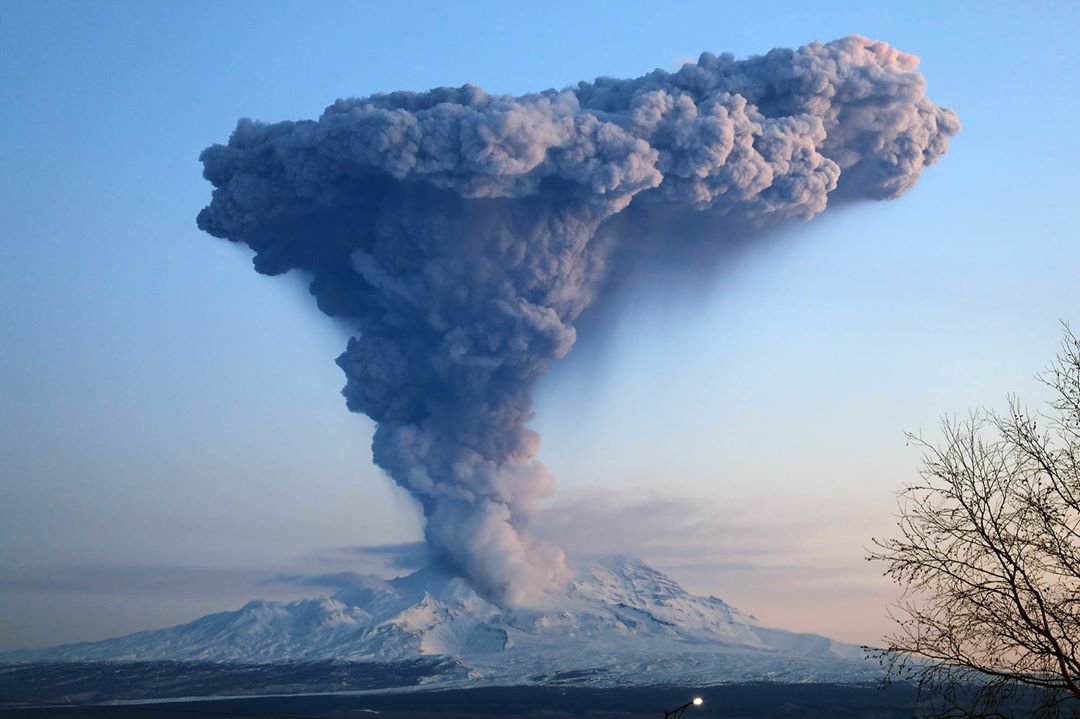 Klyuchevskoy
Bezymyanny
Tolbachik
Largest  cluster of subduction volcanoes in the world
13 strato-volcanoes with different compositions and eruption styles
3 volcanoes active at present
Magma production rate ~1m3/sec (comparable to Hawaii)
Possible connection with Hawaii-Emperor seamounts
In current work we investigate earthquakes fromthis volcano that located to the North from KVG
Kamchatka seismicity and catalogs
01.01.2018 – 01.04.2019 (~450 days)
9603	  catalogued regional earthquakes (locations + magnitudes)
14574 	  catalogued volcanic earthquakes (locations + magnitudes)
24768 	  volcanic earthquakes on Shiveluch
9890 	  volcanic earthquakes on Klyuchevskoy
5683 	  volcanic earthquakes on Tolbachik
603 	  volcanic earthquakes on Bezymianny
Kamchatka seismicity and catalogs
On average: 20 regional and 90 volcanic (30 located) earthquakes per day
This activity strongly increases during eruptions and aftershock sequences (100-ds events per day)
Amount of data is too big for manual processing 
The situation with volcanic events is complicated due to their low-amplitudes of wave arrivals (so it is impossible to locate them)
These reasons led us to investigating of the automatic seismograms processing algorithm with detection of events and their further classification (seismic or volcanic class at first stage)
Shiveluch volcano
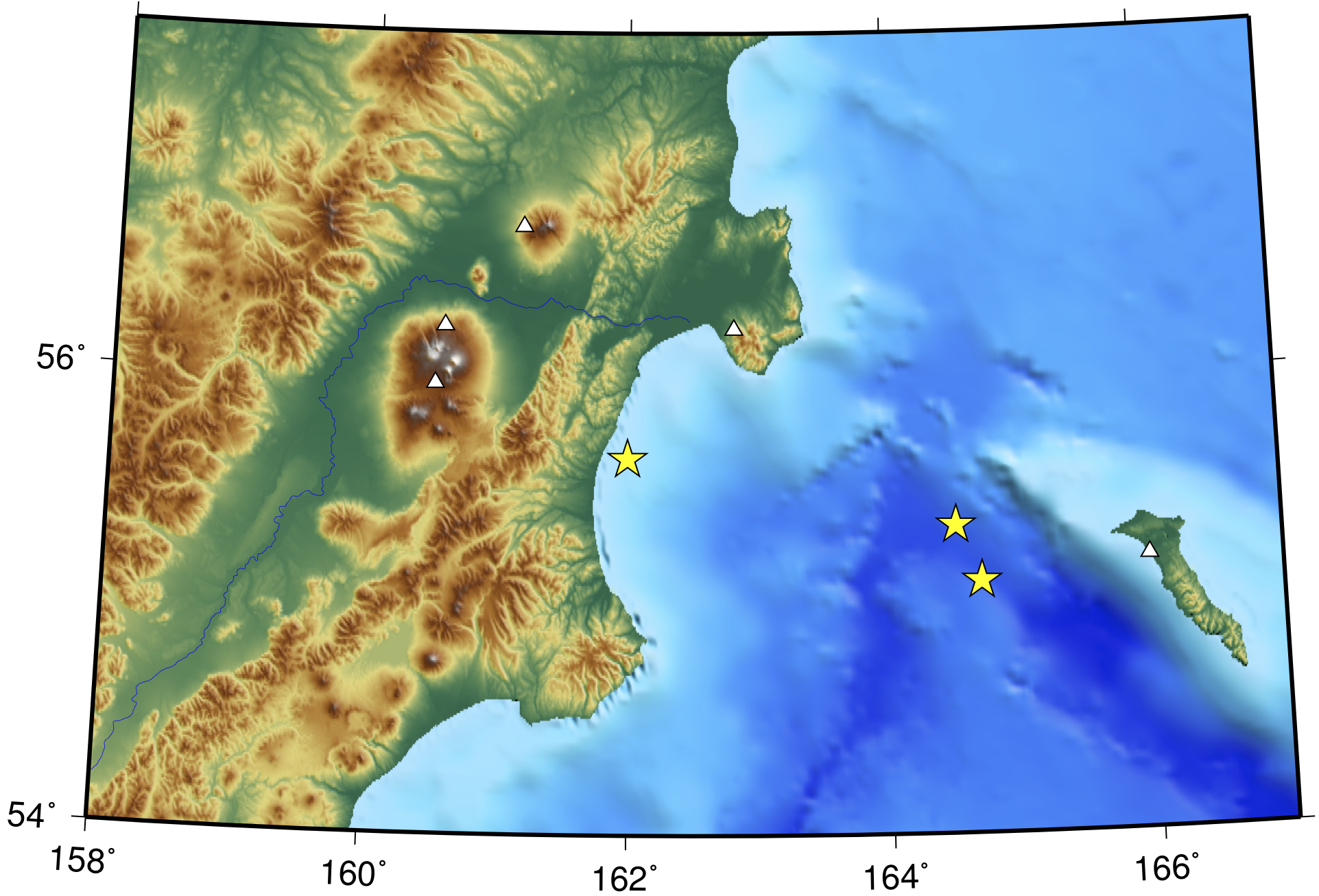 Tectonic and volcanic earthquakes are often nearly simultaneously recorded at the same station
KVG
SRK
KRS
KBT
BZW
M = 6.1
M = 6.1
BKI
M = 7.3
Here, we consider seismograms recorded between December 2018 and April 2019. During this time period when a M=7.3 earthquake followed by an aftershock sequence occurred nearly simultaneously with a strong eruption of Shiveluch volcano.
Let us consider the cumulative number of events detected on different stations


Information on stations location:
BKI is far from the coast but close to main tectonic events in the observed period of time
SRK is located on the slope of Shiveluch
KBT is just on the coastline and equal distanced from location of tectonic events and Shiveluch
KRS and BZW are stations in the KVG
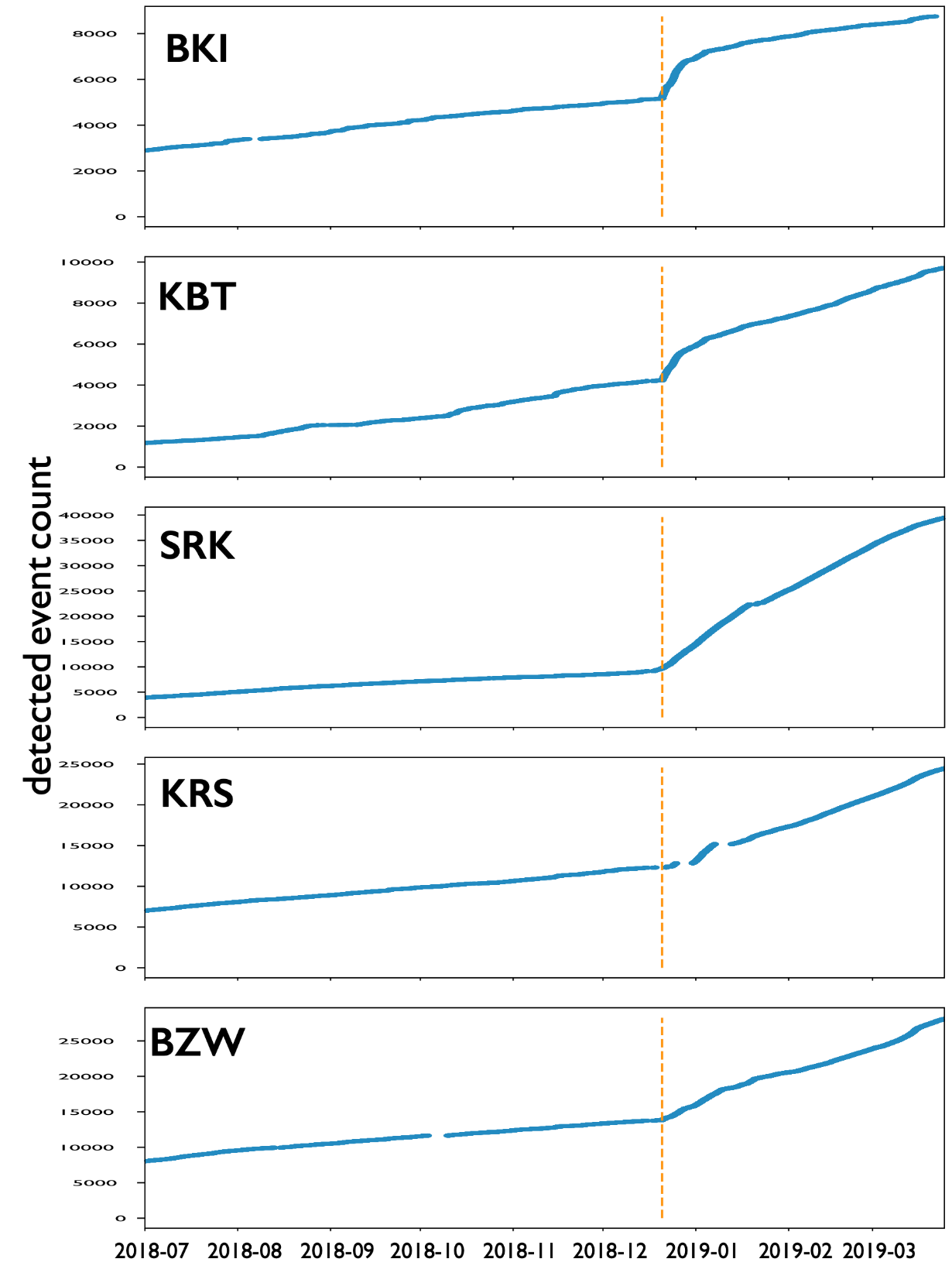 Detected earthquakesJuly 2018 – April 2019
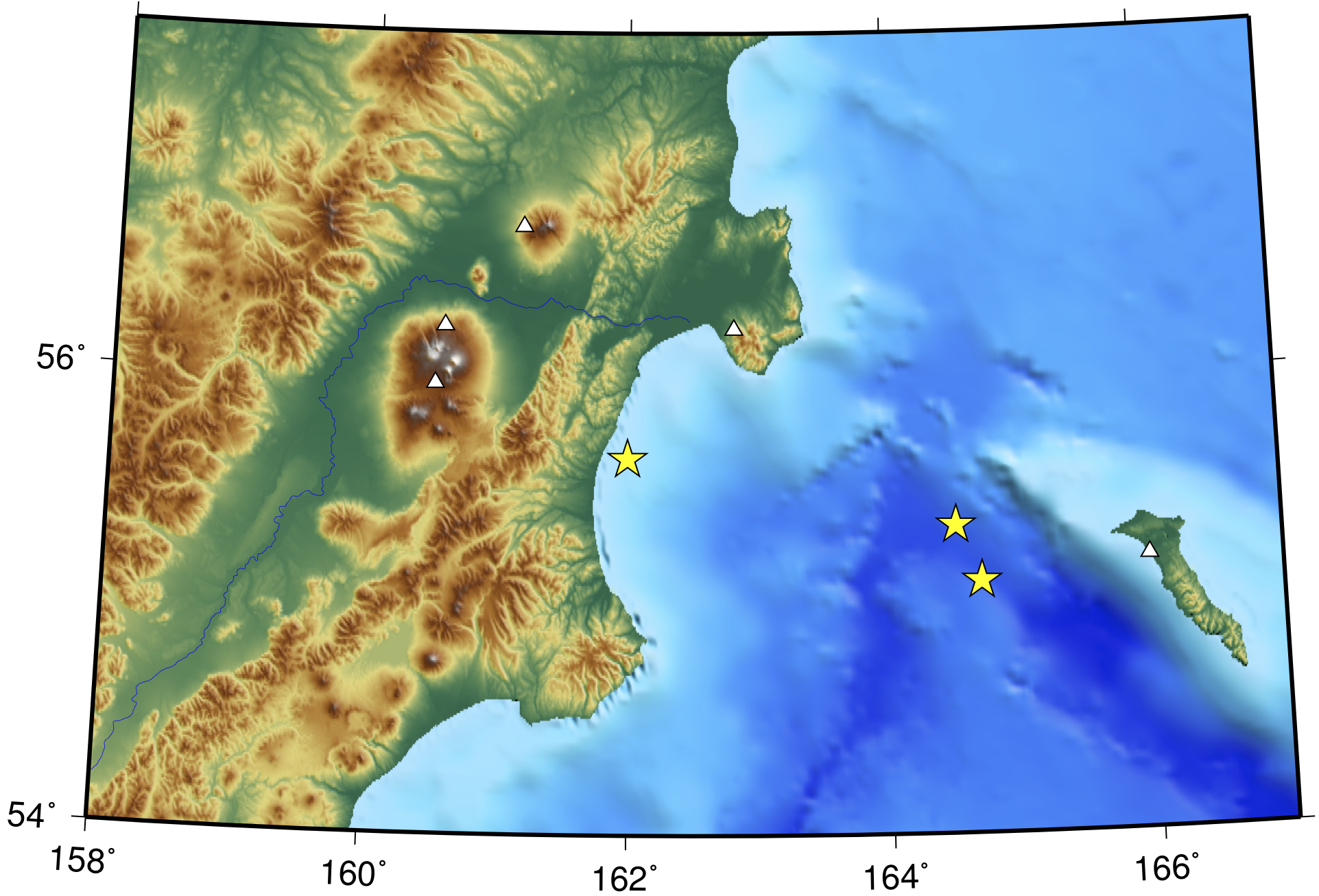 SRK
KRS
KBT
BZW
M = 6.1
M = 6.1
BKI
M = 7.3
M=7.3 Earthquake : 2018-12-20 17:01:55 (UTC)

Shiveluch eruption : started on 2018-12-22 ???
Plots by Droznin D.
Well, cumulative plots look pretty similar with a leap at the same time.
But is the reason of this leap same at all stations?

Let us have a look at noncumulative plots…
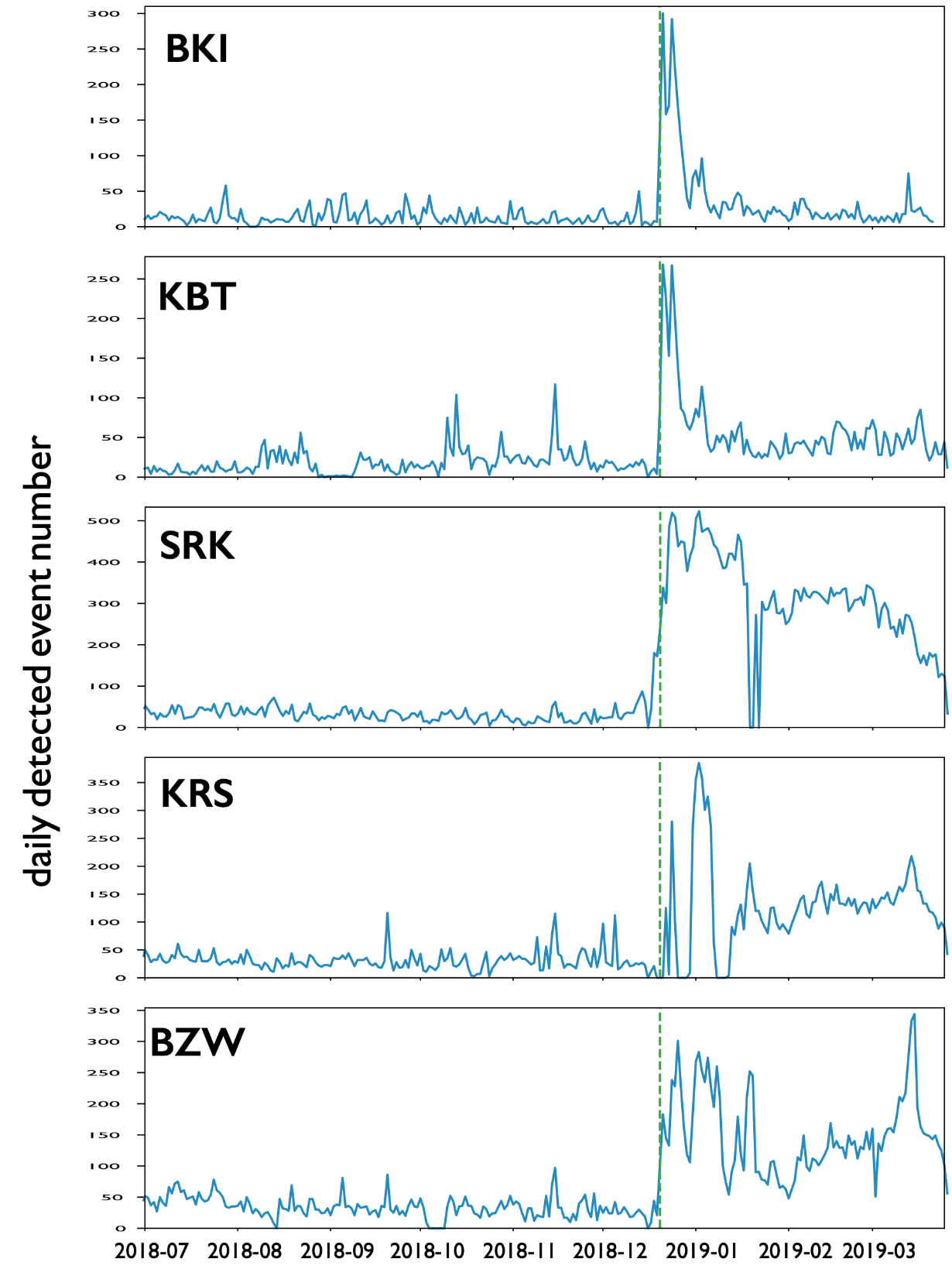 M = 7.3
M = 6.1
Detected earthquakesJuly 2018 – April 2019
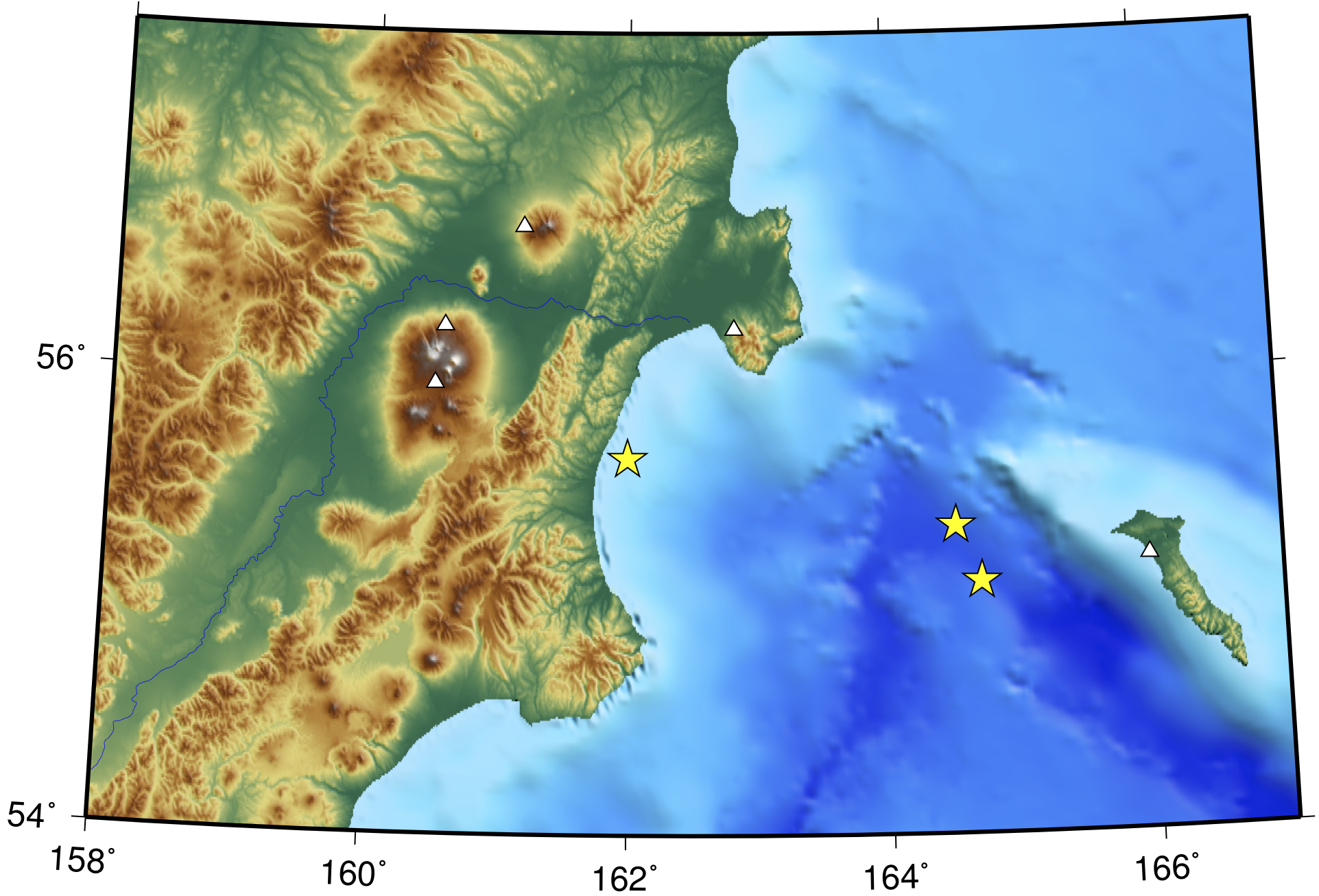 SRK
KRS
KBT
BZW
M = 6.1
M = 6.1
BKI
M = 7.3
M=7.3 Earthquake : 2018-12-20 17:01:55 (UTC)

Shiveluch eruption : started on 2018-12-22 ???
Plots by Droznin D.
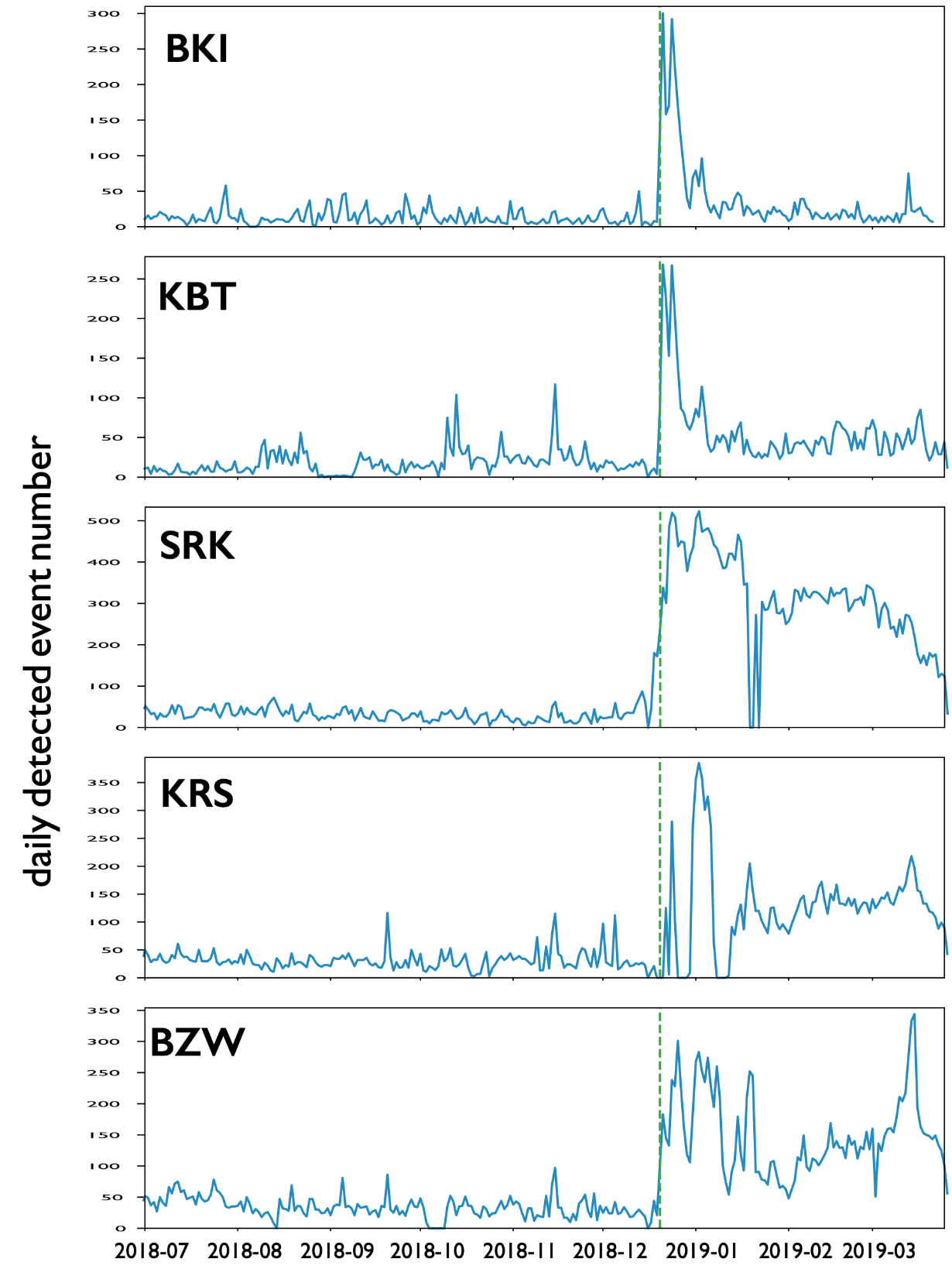 Detected earthquakesJuly 2018 – April 2019
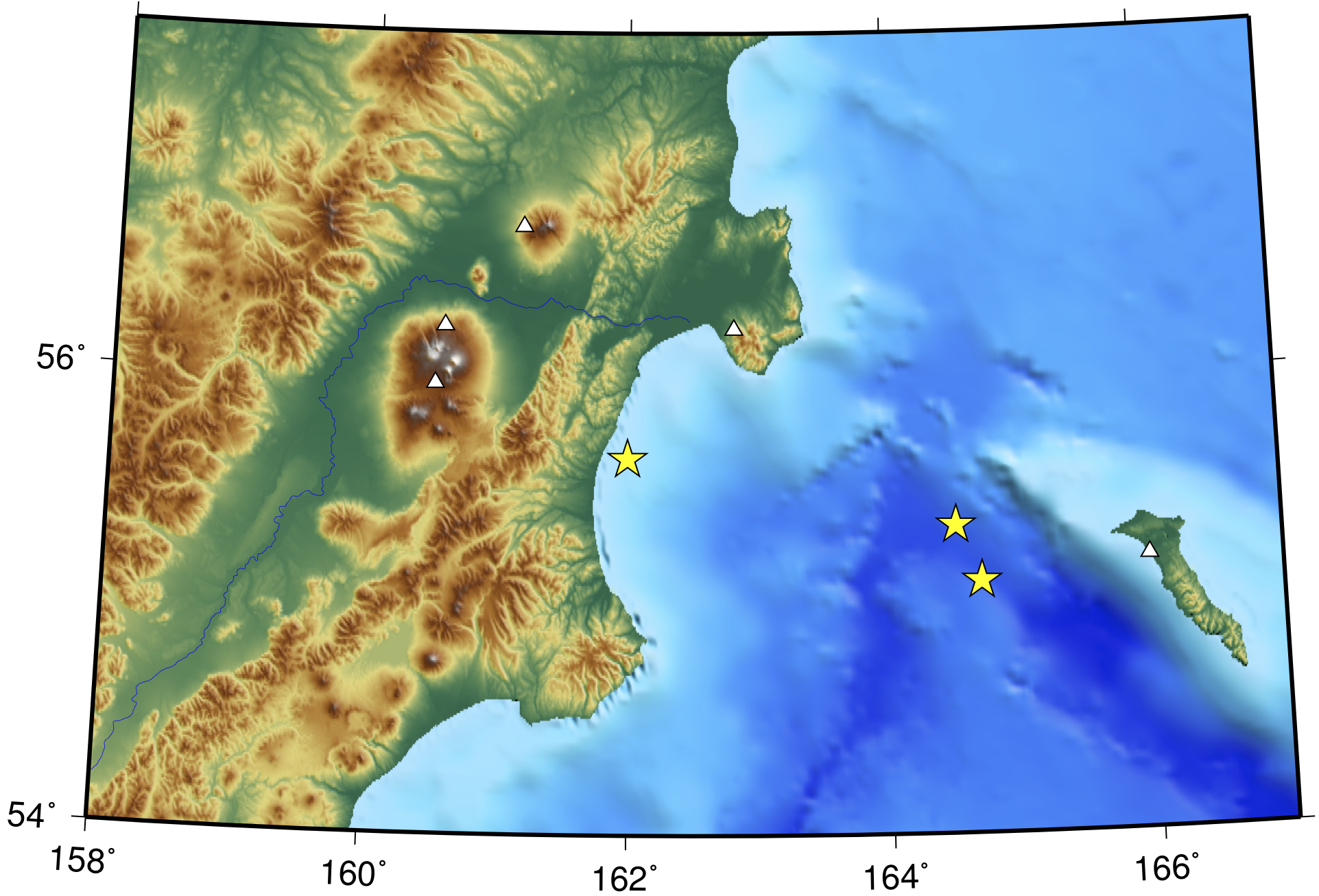 North Kuril 
swarm
M = 6.1
SRK
KRS
KBT
BZW
M = 6.1
M = 6.1
BKI
M = 7.3
M=7.3 Earthquake : 2018-12-20 17:01:55 (UTC)

Shiveluch eruption : started on 2018-12-22 ???
Plots by Droznin D.
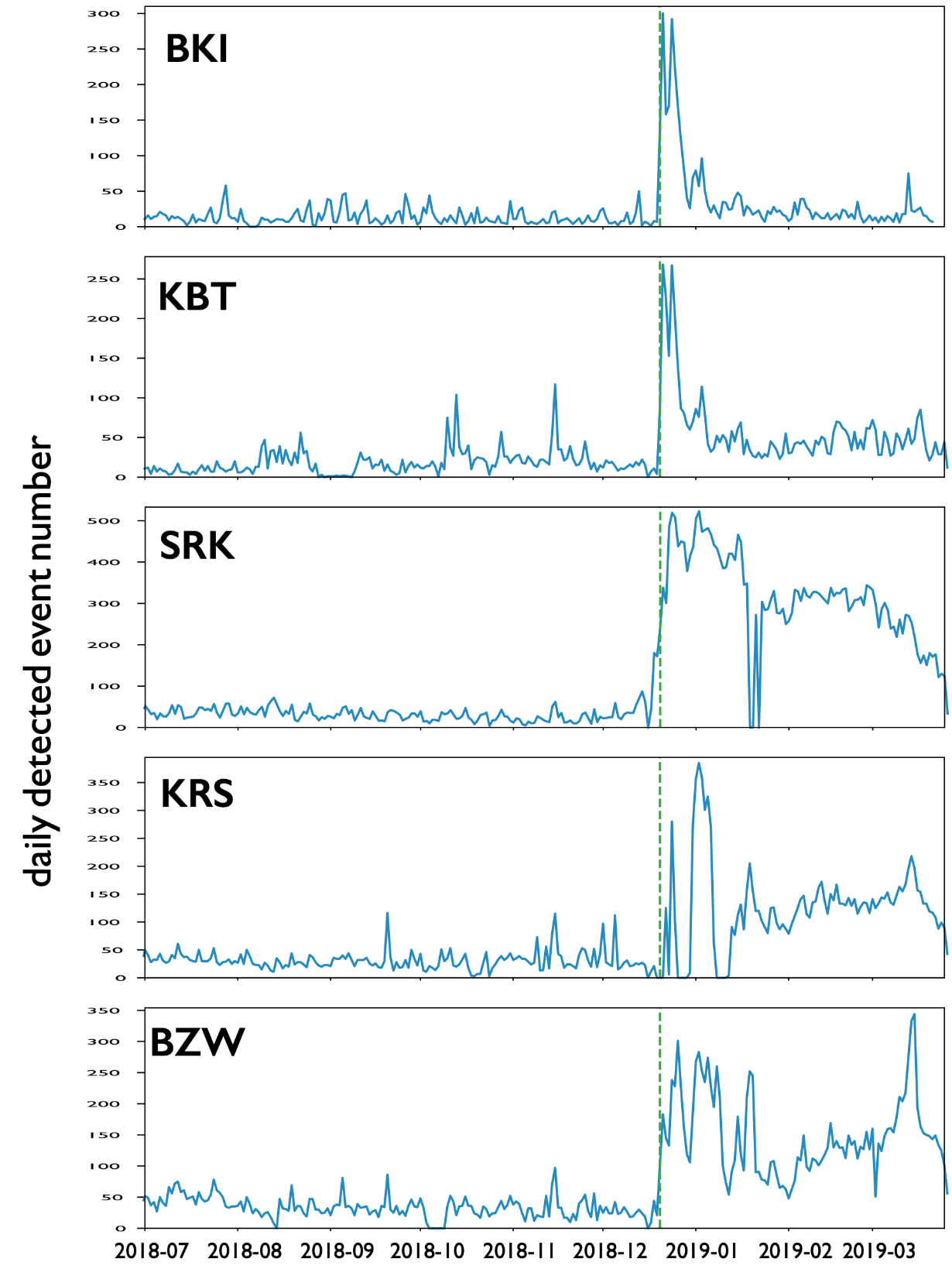 Detected earthquakesJuly 2018 – April 2019
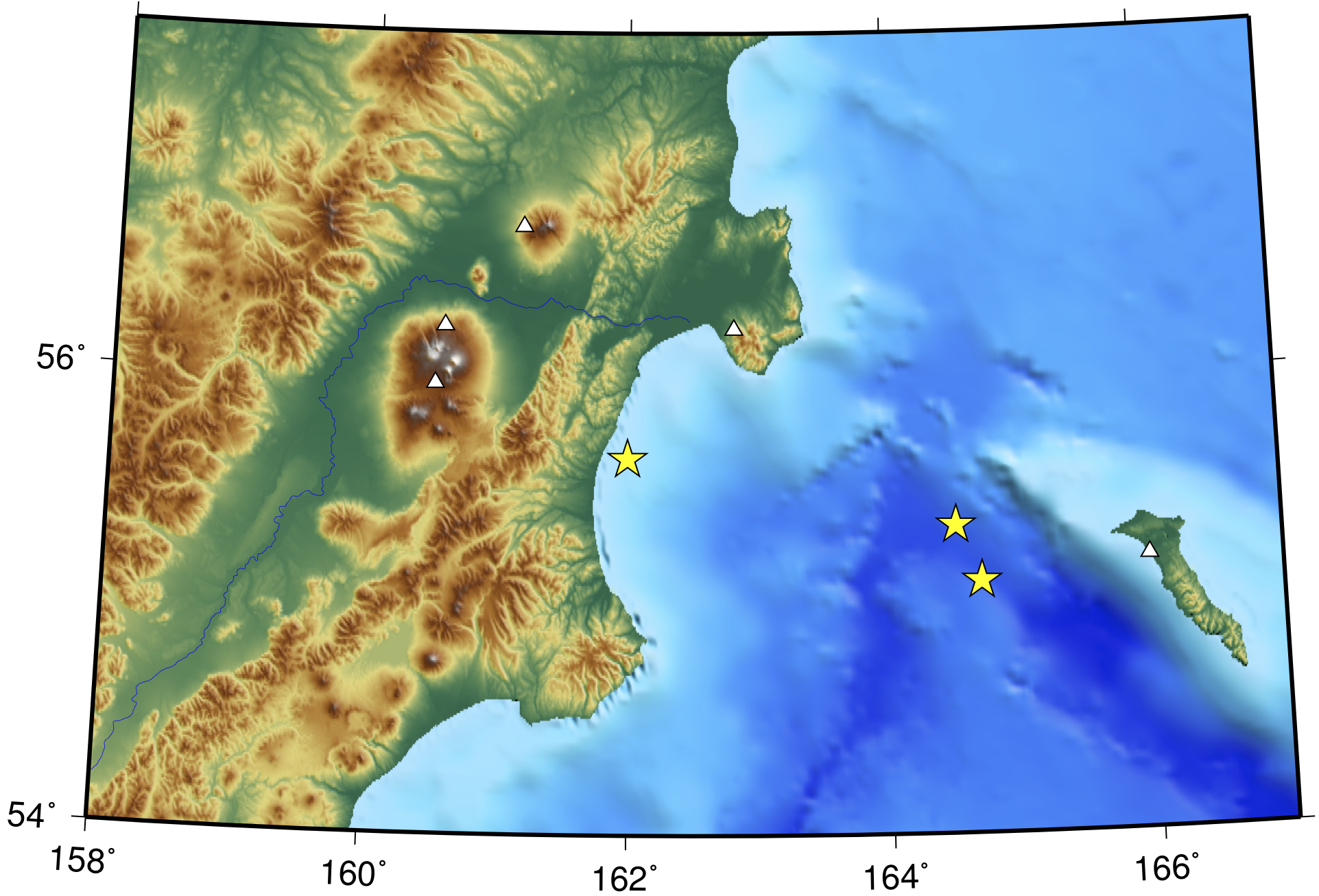 SRK
KRS
KBT
Shiveluch eruption
(ongoing)
BZW
M = 6.1
M = 6.1
BKI
M = 7.3
M=7.3 Earthquake : 2018-12-20 17:01:55 (UTC)

Shiveluch eruption : started on 2018-12-22 ???
Plots by Droznin D.
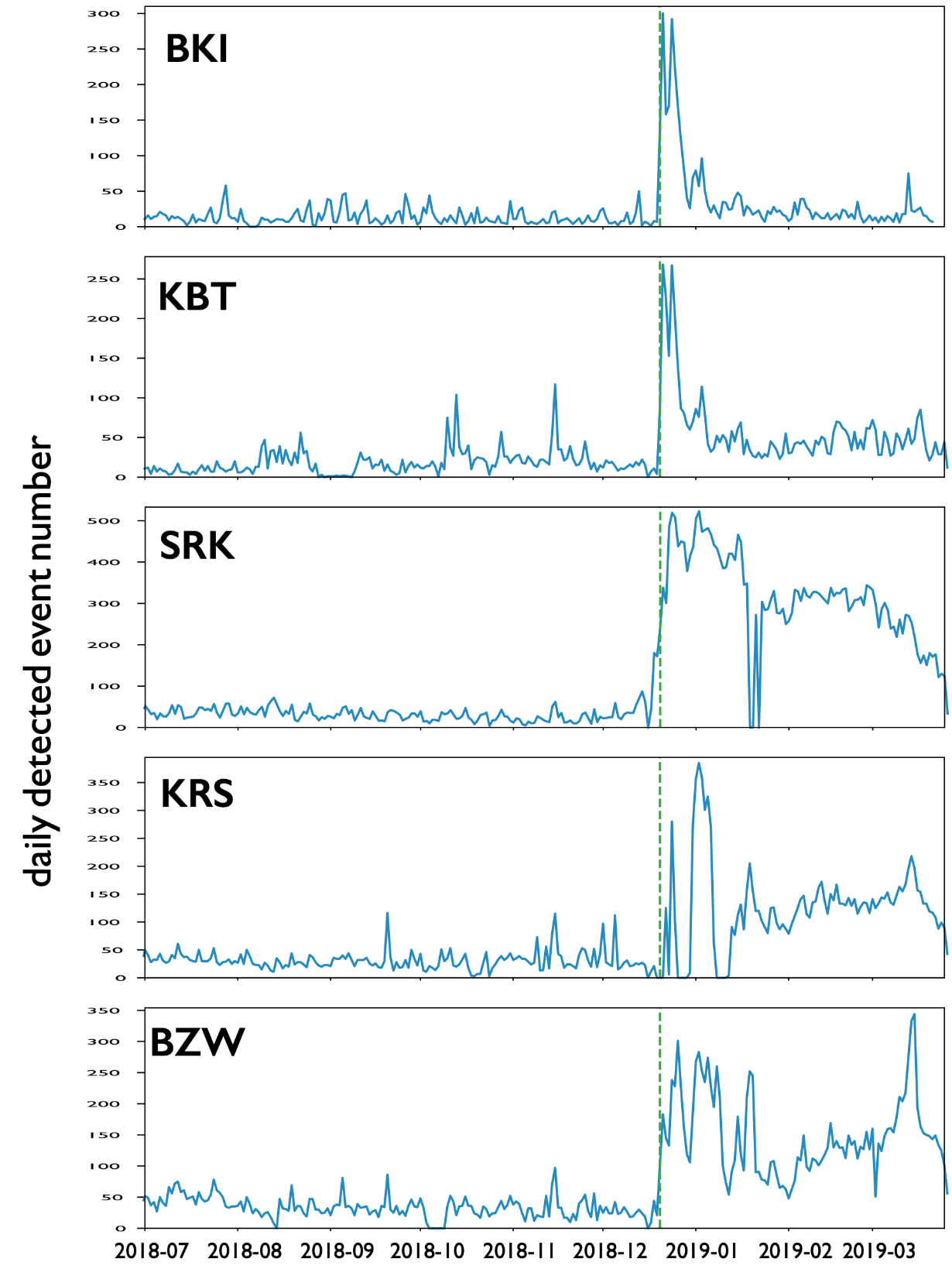 Detected earthquakesJuly 2018 – April 2019
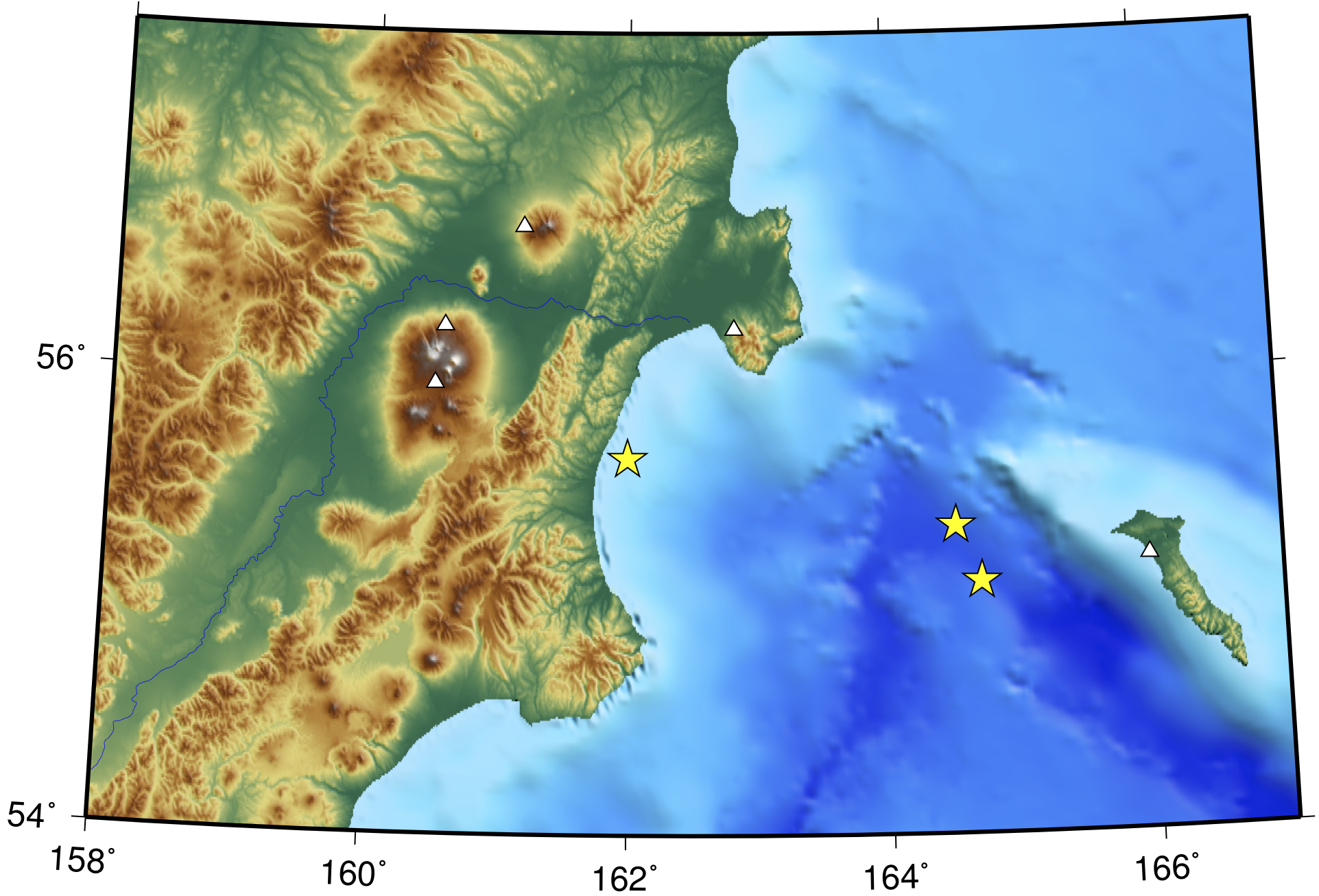 SRK
KRS
KBT
BZW
M = 6.1
M = 6.1
BKI
M = 7.3
Bezymianny
eruptions
KVG re-activation
M=7.3 Earthquake : 2018-12-20 17:01:55 (UTC)

Shiveluch eruption : started on 2018-12-22 ???
KVG re-activation
Plots by Droznin D.
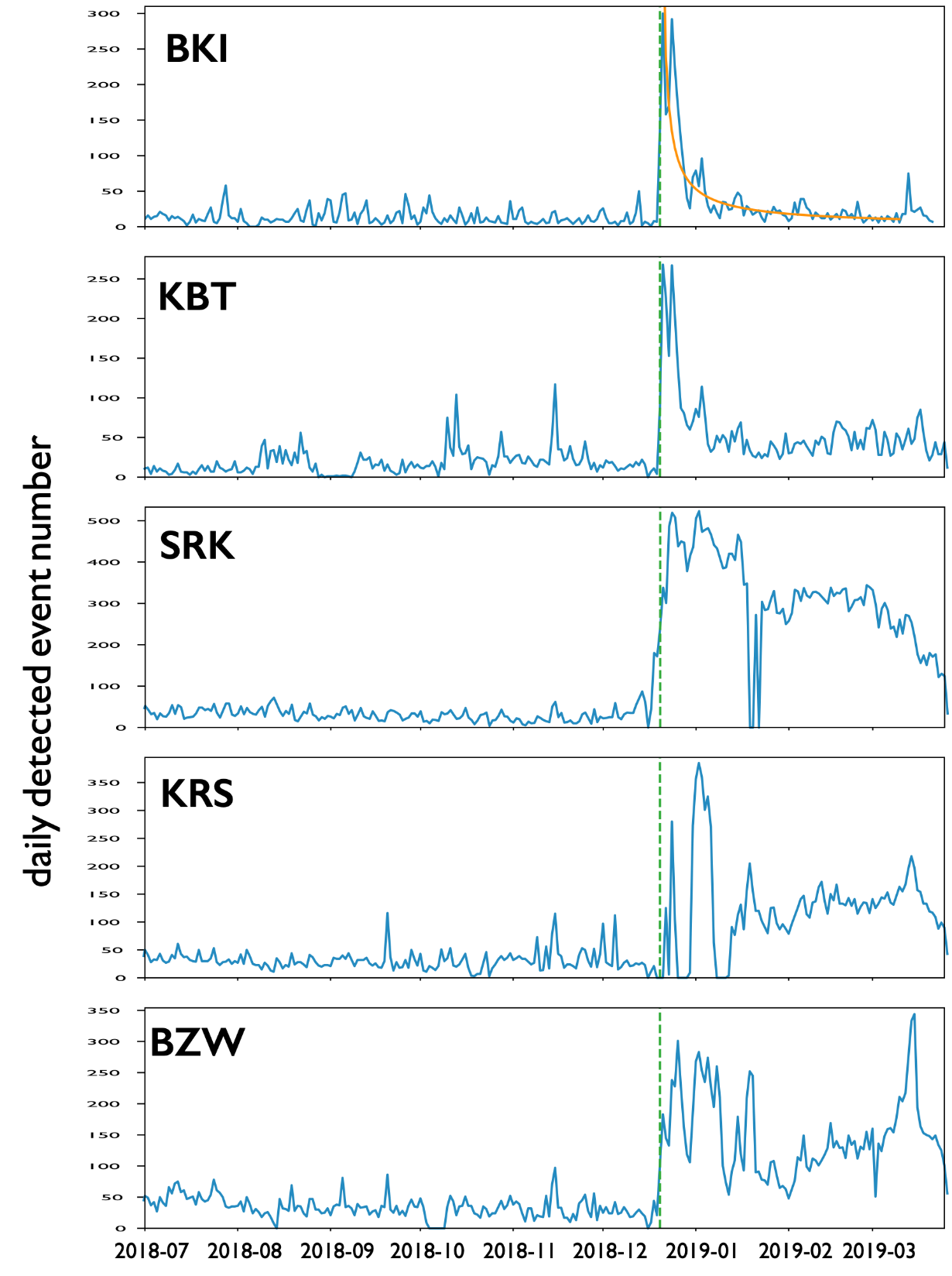 Detected earthquakesJuly 2018 – April 2019
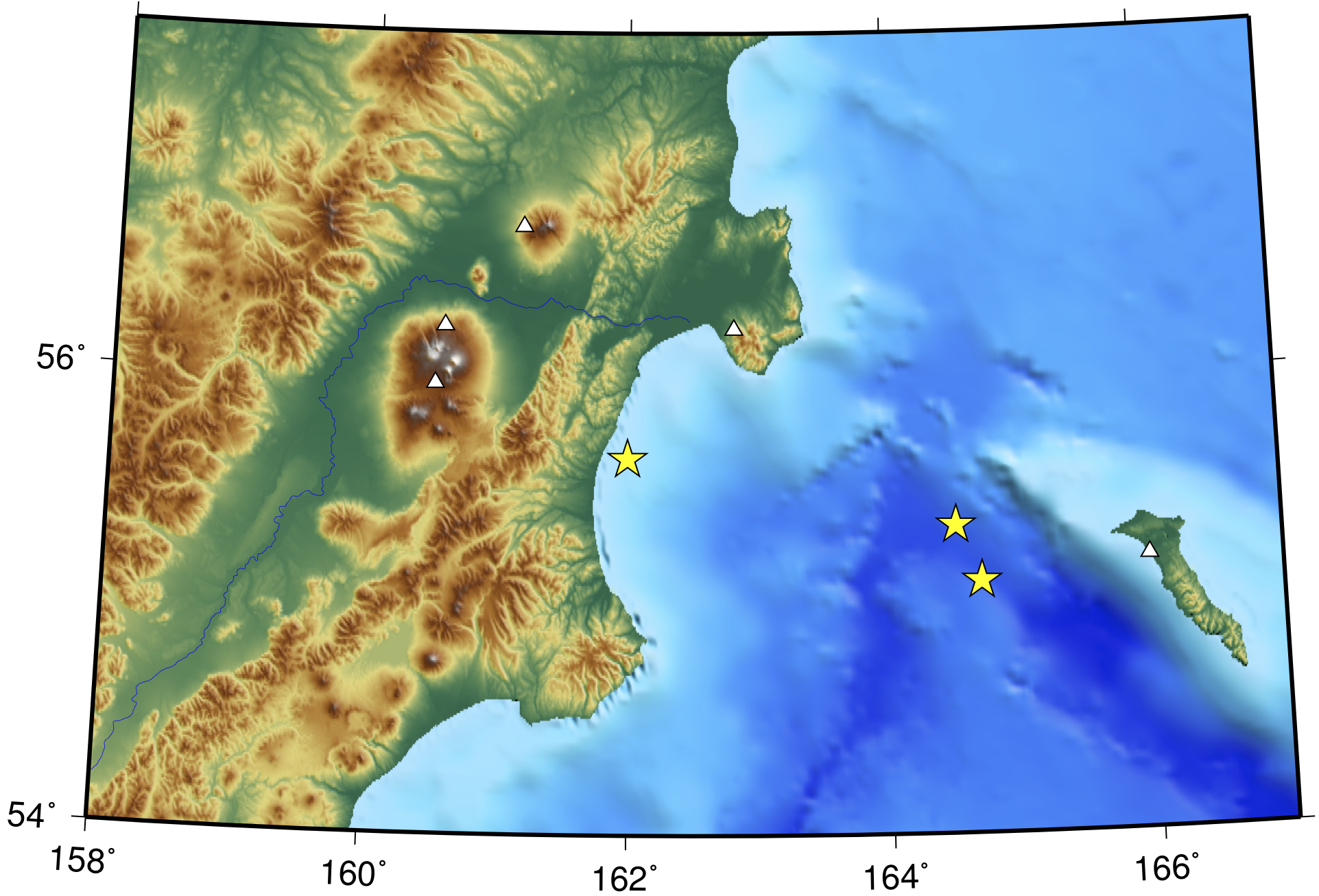 SRK
KRS
KBT
BZW
M = 6.1
M = 6.1
BKI
M = 7.3
M=7.3 Earthquake : 2018-12-20 17:01:55 (UTC)

Shiveluch eruption : started on 2018-12-22 ???
Plots by Droznin D.
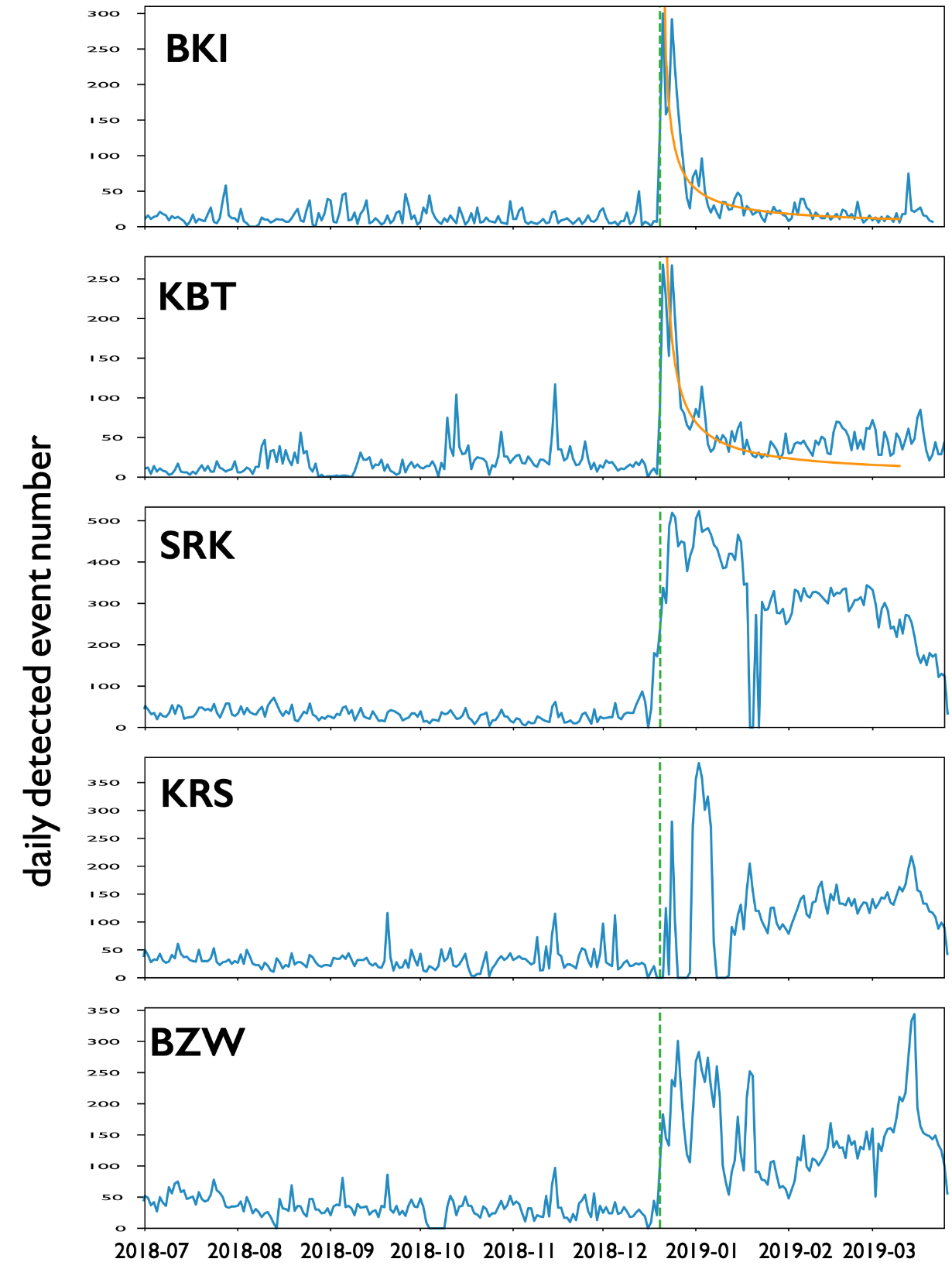 Detected earthquakesJuly 2018 – April 2019
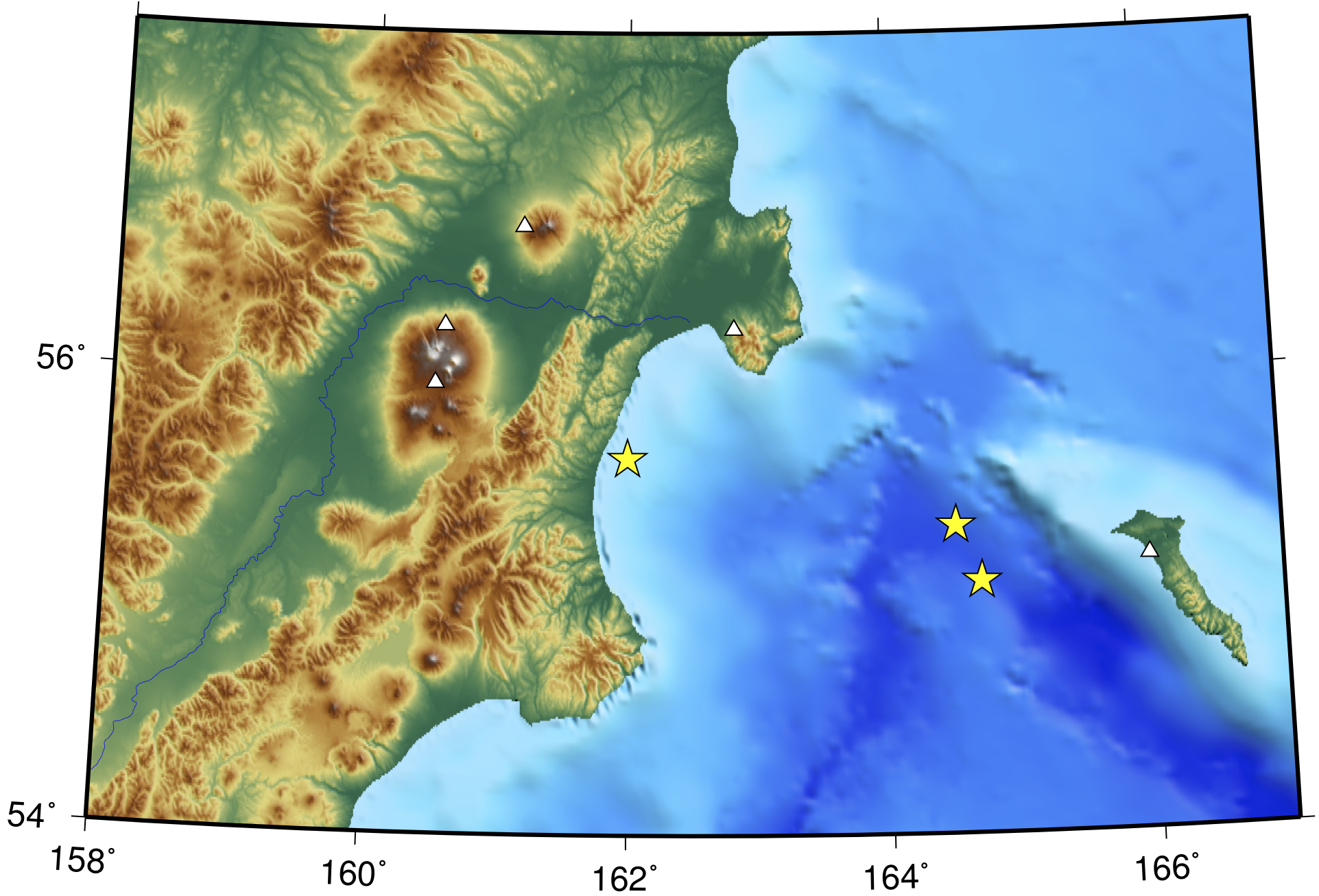 SRK
KRS
KBT
BZW
M = 6.1
M = 6.1
BKI
M = 7.3
M=7.3 Earthquake : 2018-12-20 17:01:55 (UTC)

Shiveluch eruption : started on 2018-12-22 ???
Plots by Droznin D.
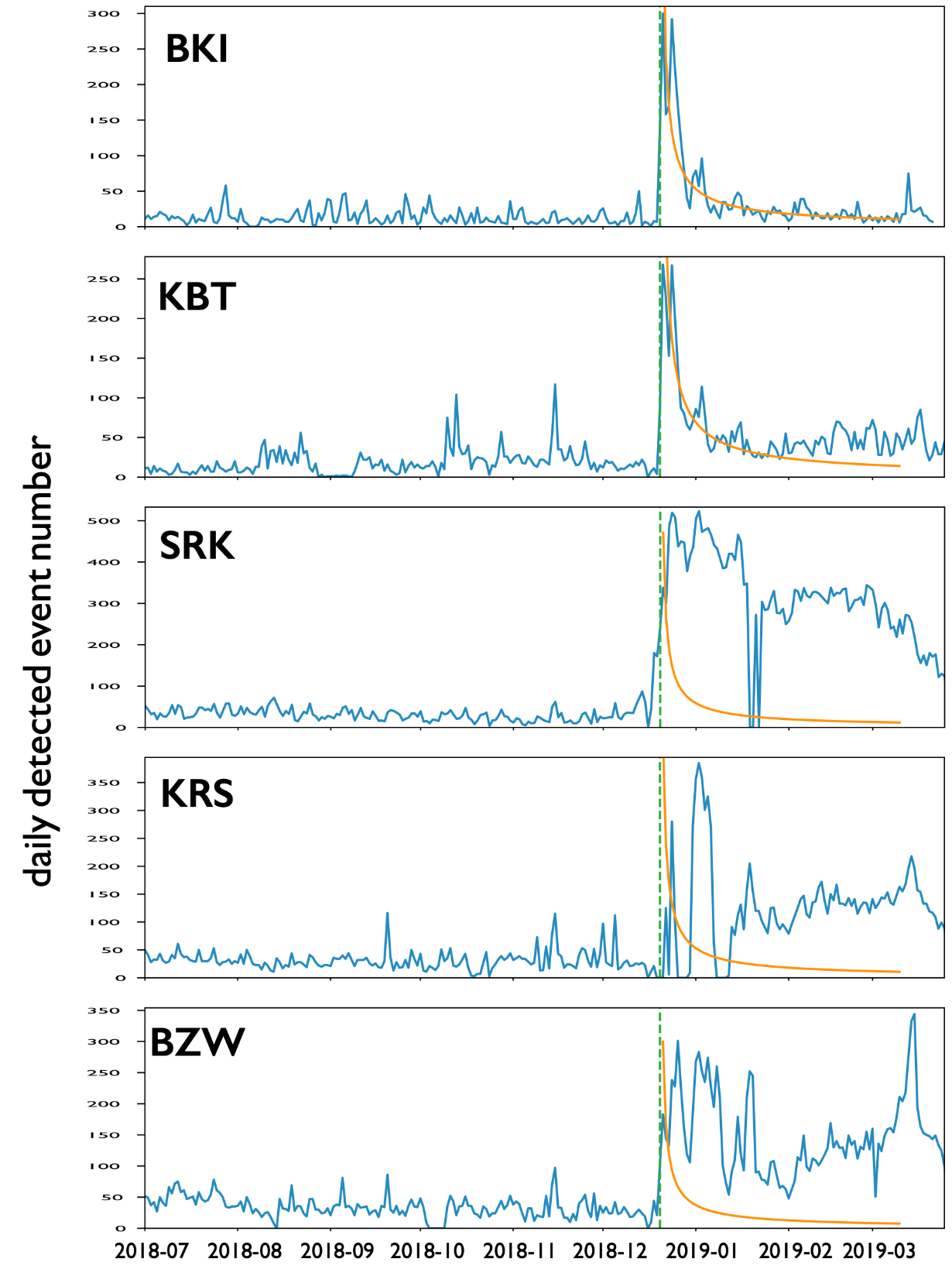 Detected earthquakesJuly 2018 – April 2019
What is the origin of this increment?
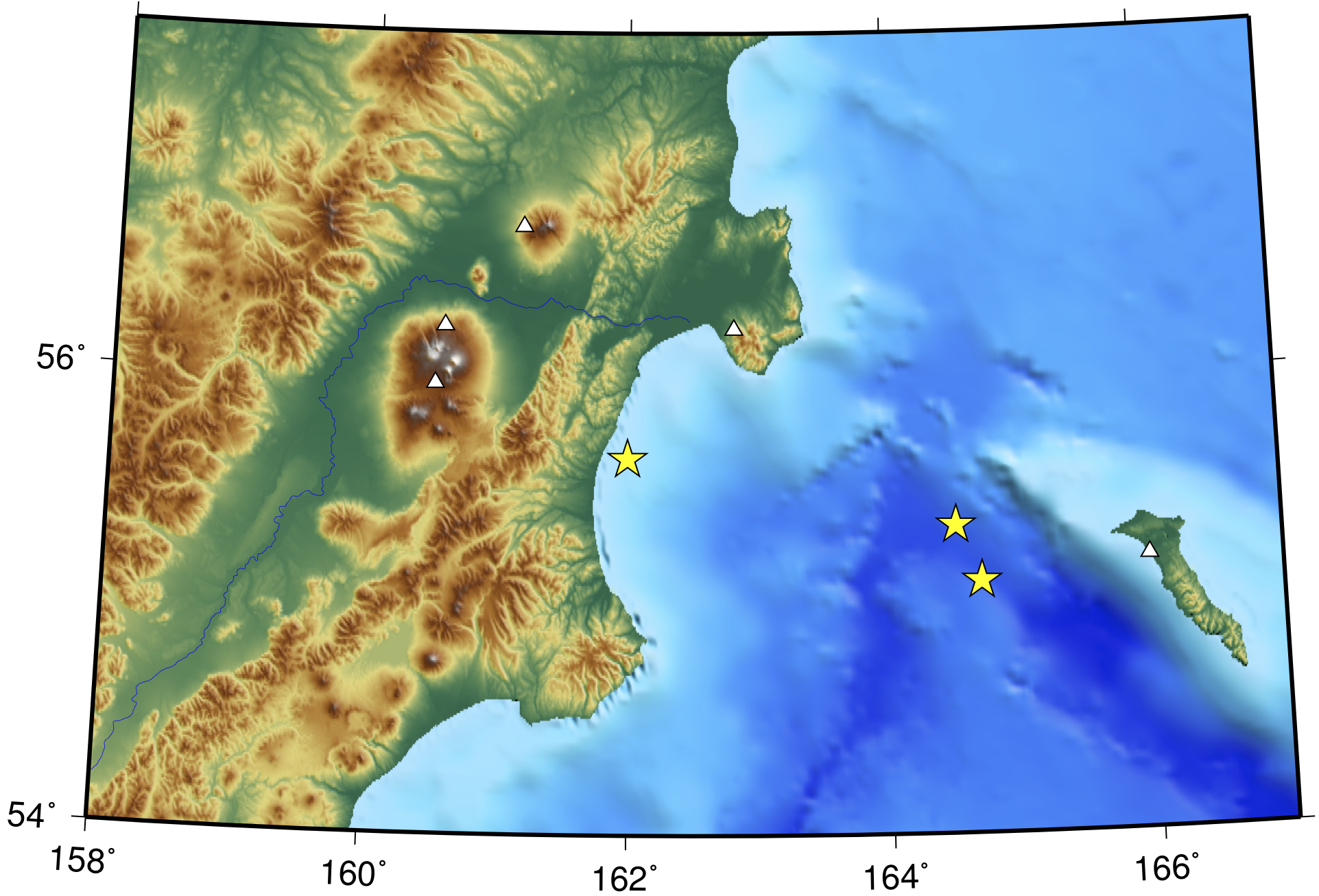 SRK
KRS
KBT
BZW
M = 6.1
M = 6.1
BKI
M = 7.3
M=7.3 Earthquake : 2018-12-20 17:01:55 (UTC)

Shiveluch eruption : started on 2018-12-22 ???
Plots by Droznin D.
So, in this work we will study data from KBT station that recorded both tectonic and volcanic events and try to find a reason of increment in earthquakes number, i.e. was it connected to volcanic unrests or other tectonic activity
Outline
Seismogram processing and earthquake detection
Feature extraction
Creating labeled set for supervised learning
Spectra smoothing
Results of clustering and classification
Conclusions and further directions
Seismogram processing
Bandpass filtering (0.5 – 10 Hz) and decimating (Fs from 200 to 20 Hz)
Seismogram smoothing with time window of 30 s
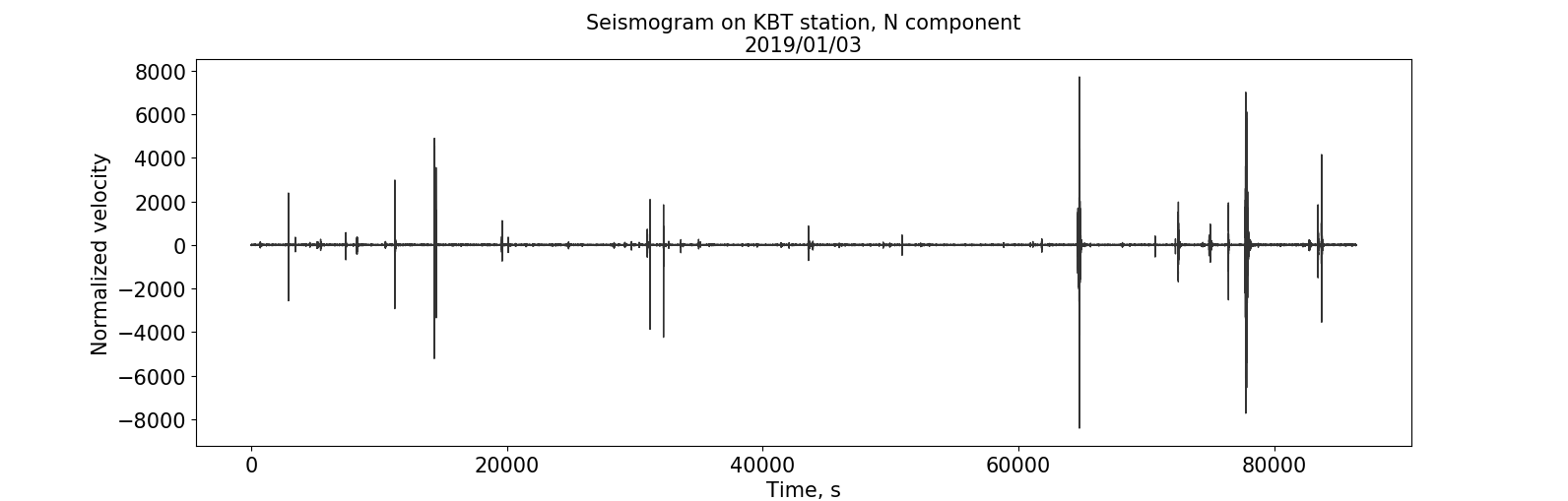 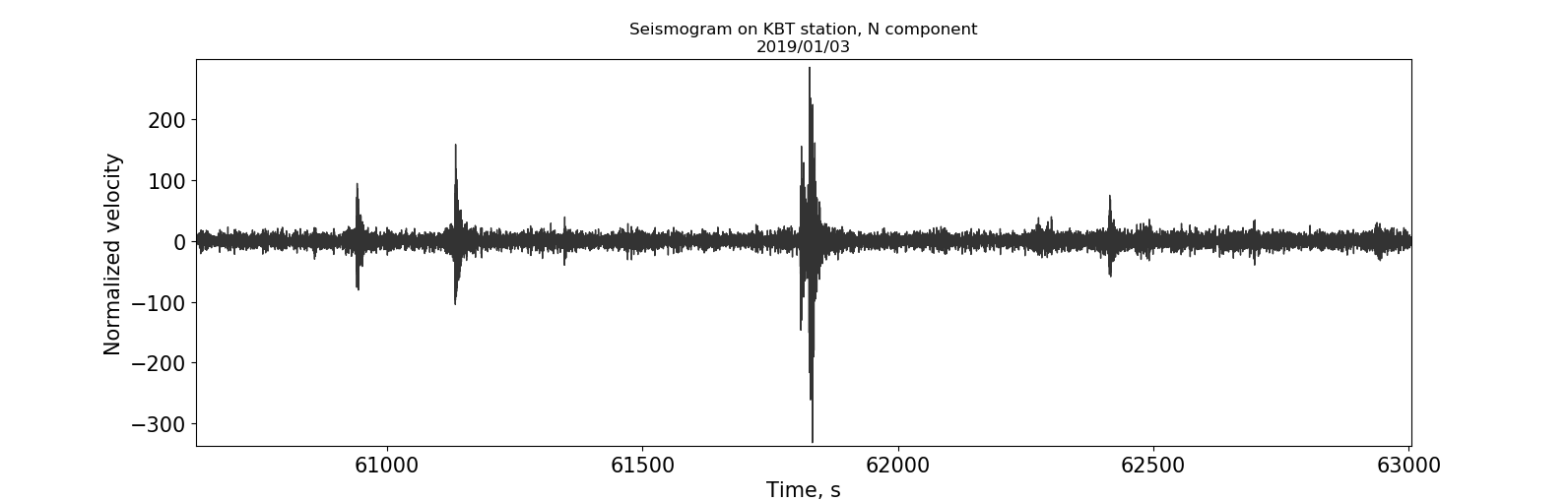 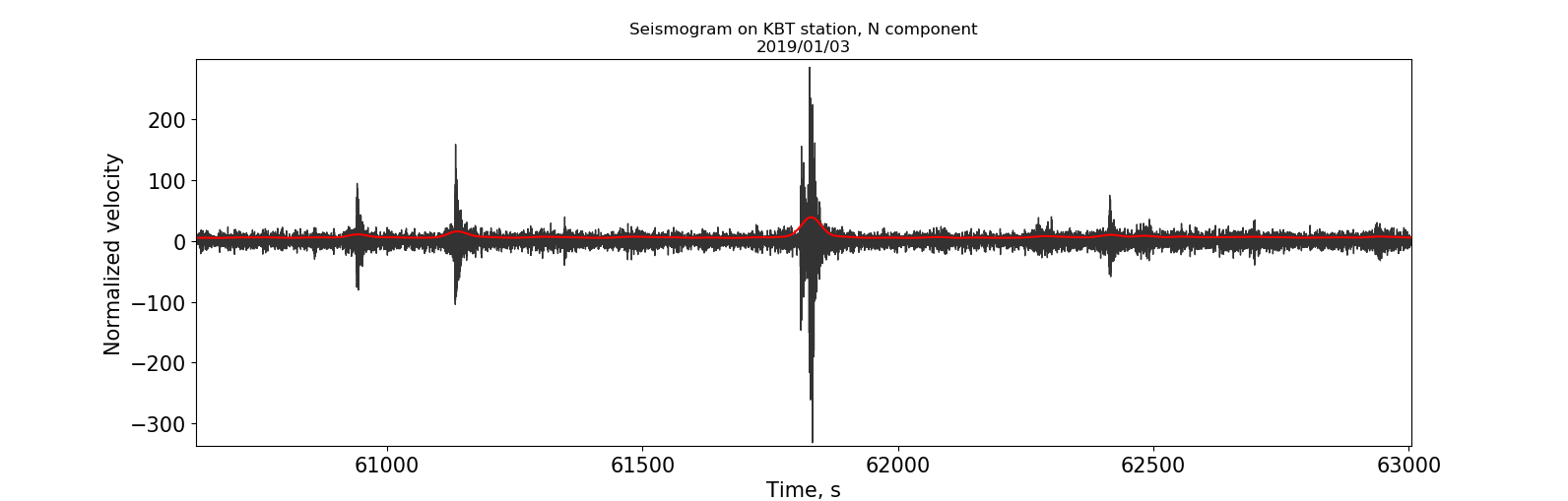 Earthquake detection
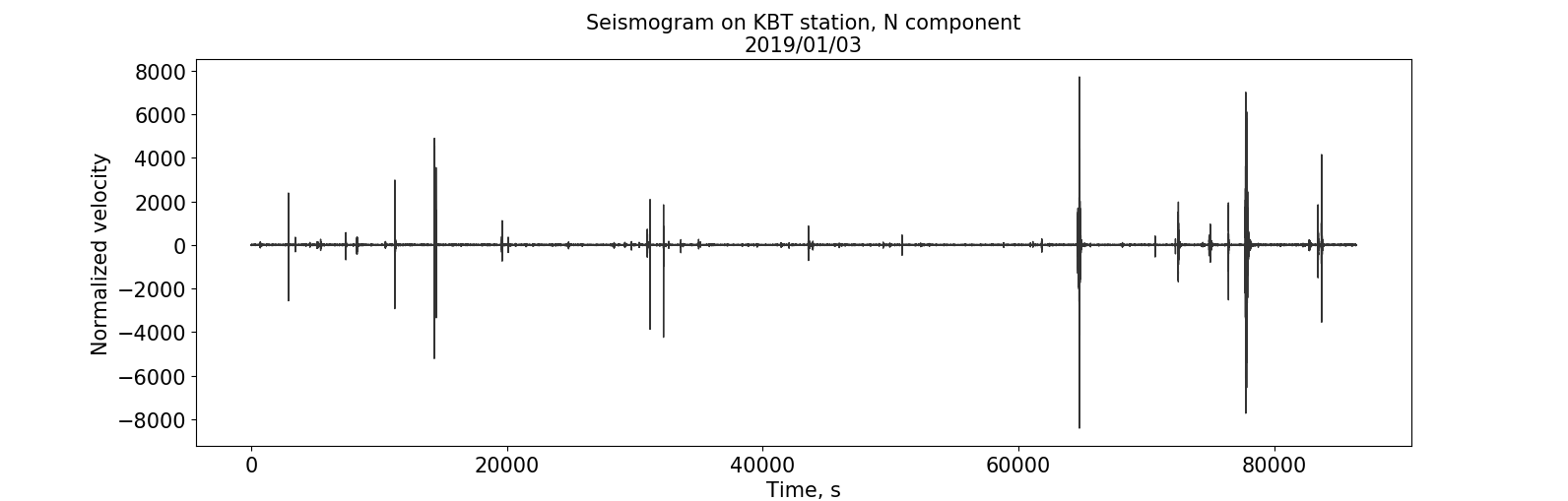 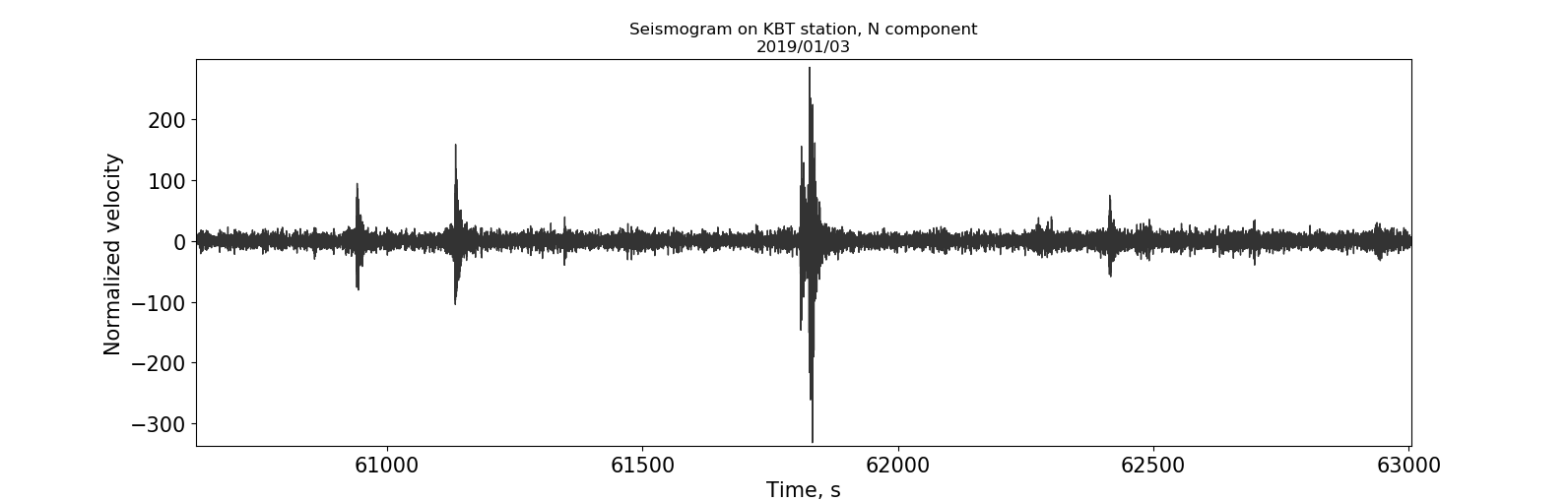 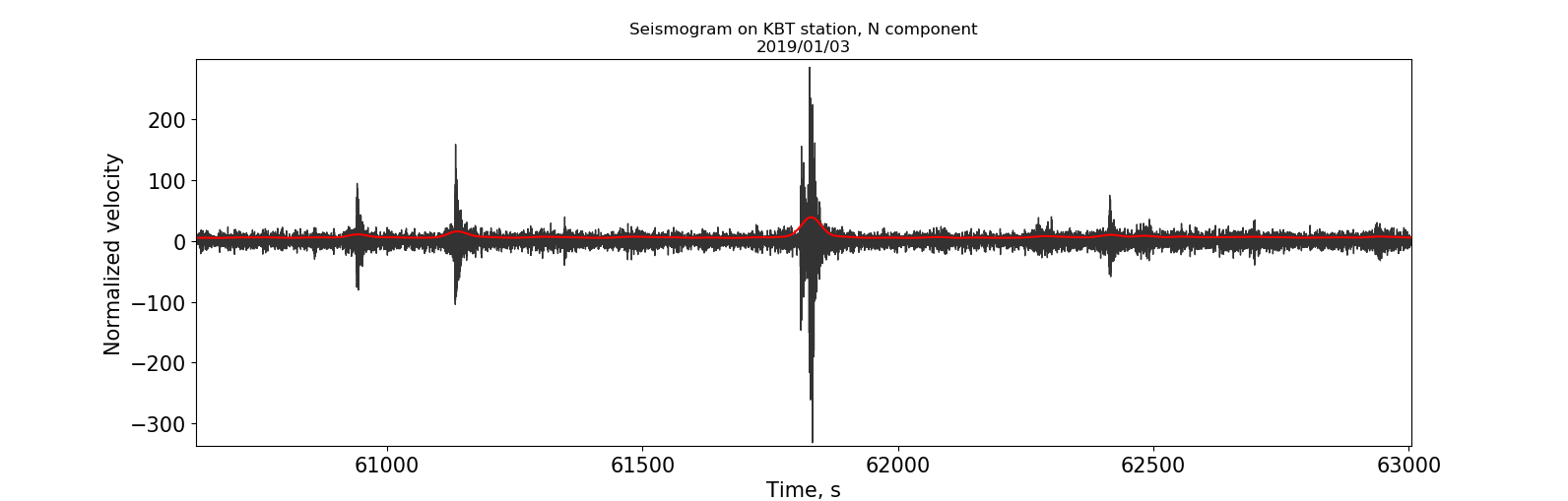 Earthquake detection
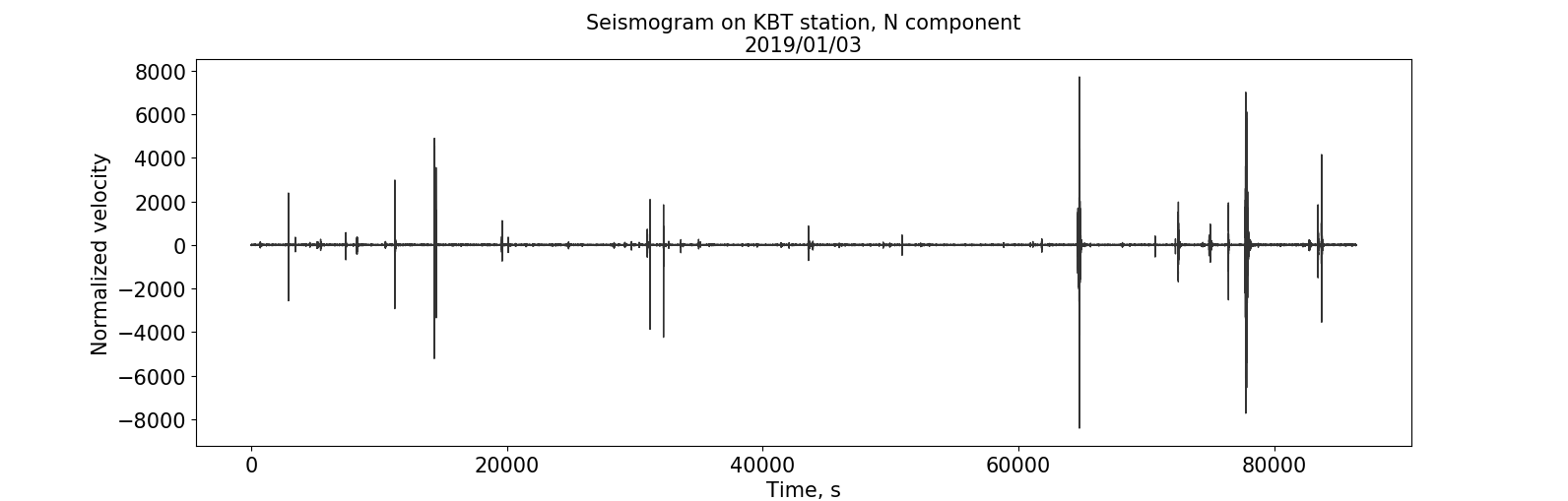 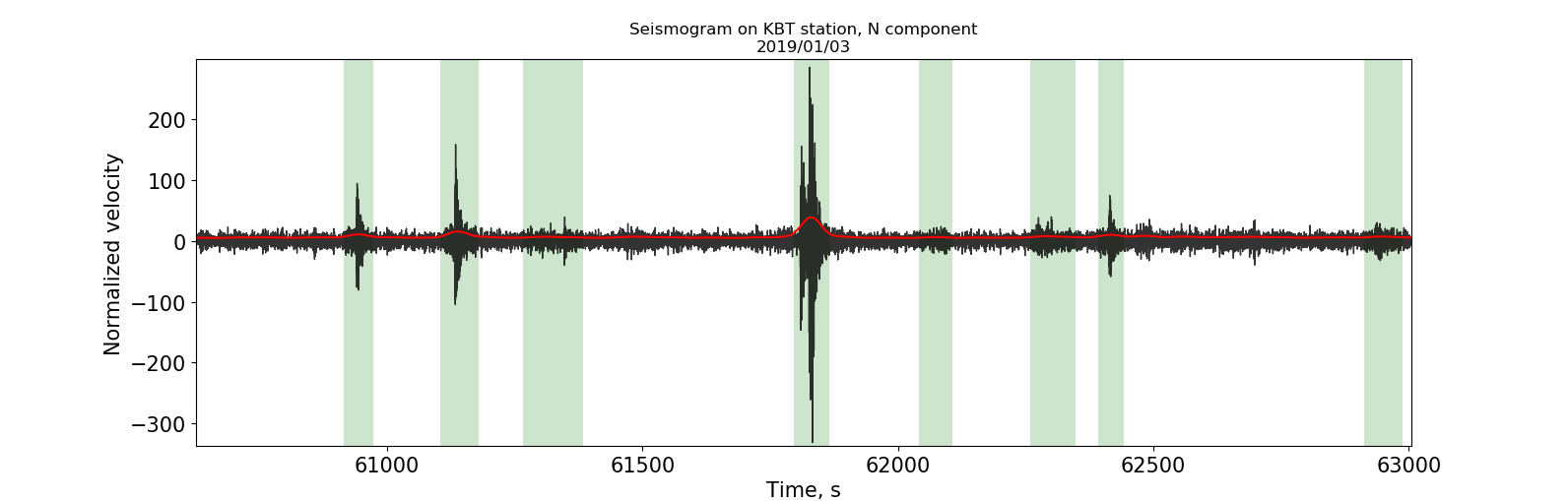 Feature extraction
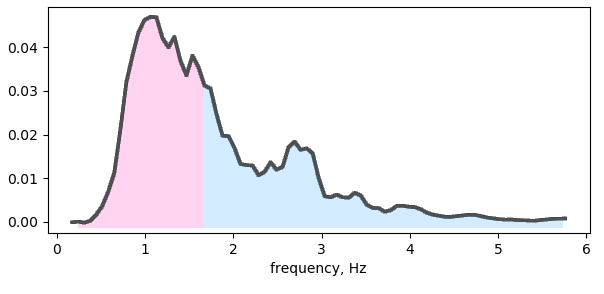 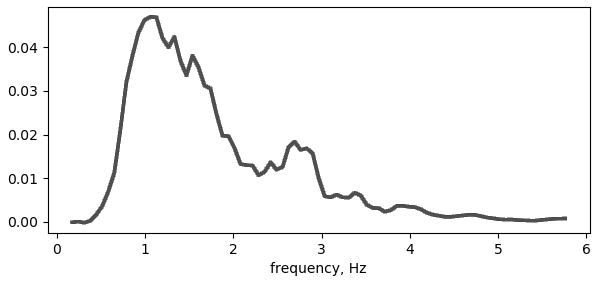 Feature extraction
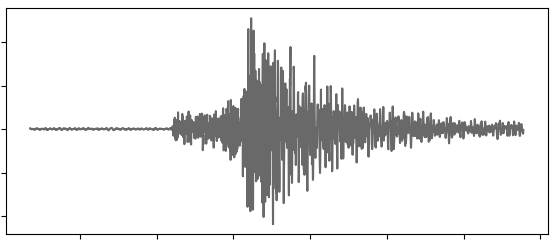 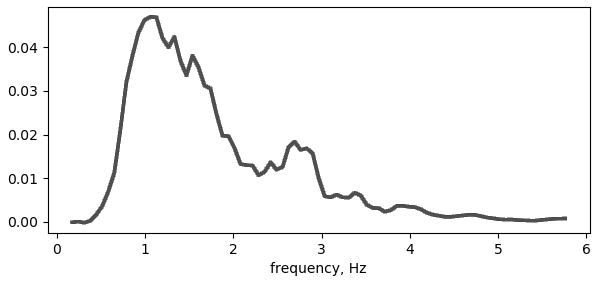 bandwidth
duration
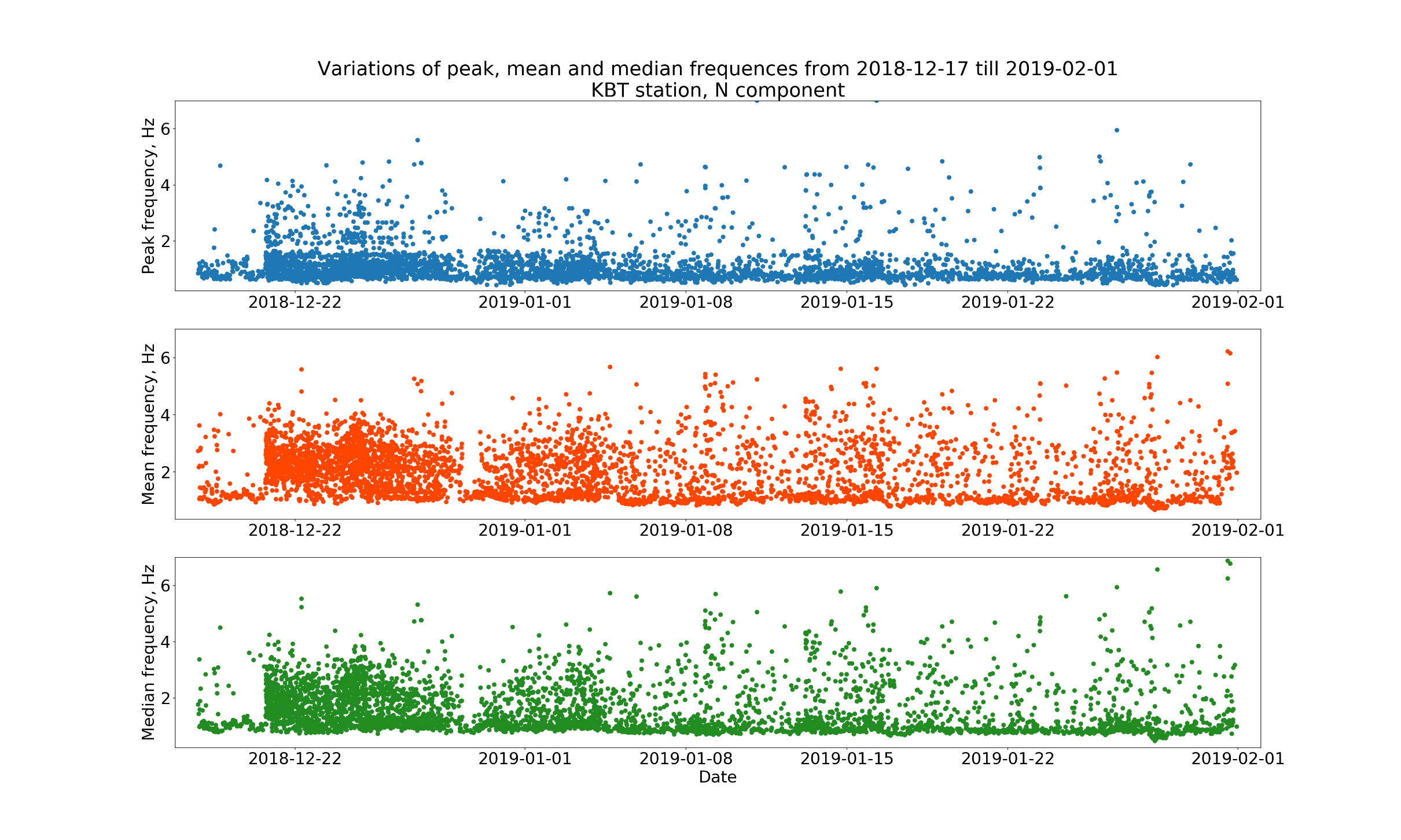 Creating labeled set
To create the labeled set, i.e. set of events which class is known (tectonic or volcanic), we took two reference stations to be more confident about detections on KBT station
BKI ⟶ “pure” tectonic events			SRK ⟶ “pure” volcanic events
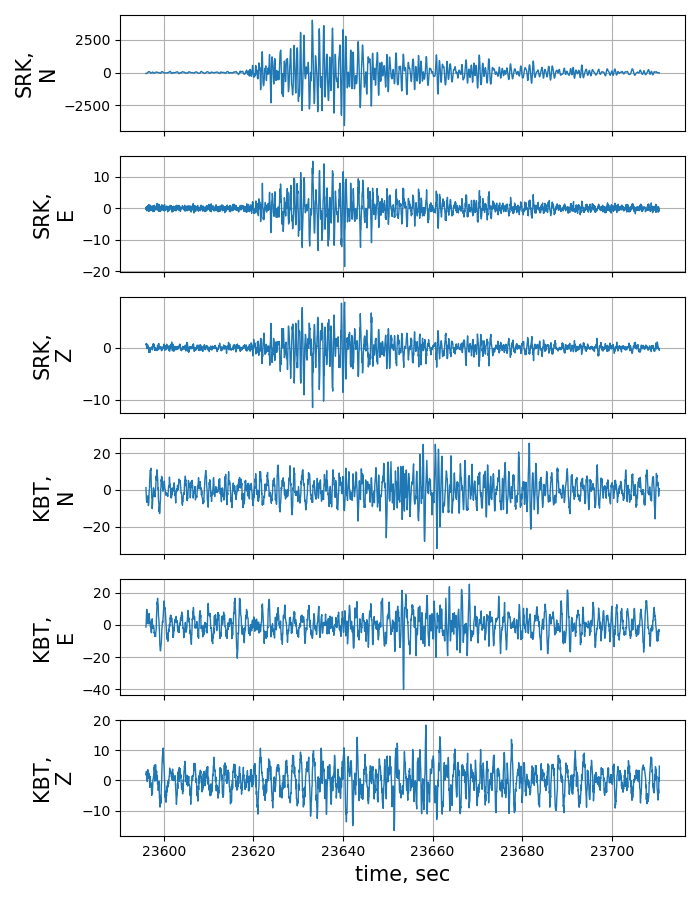 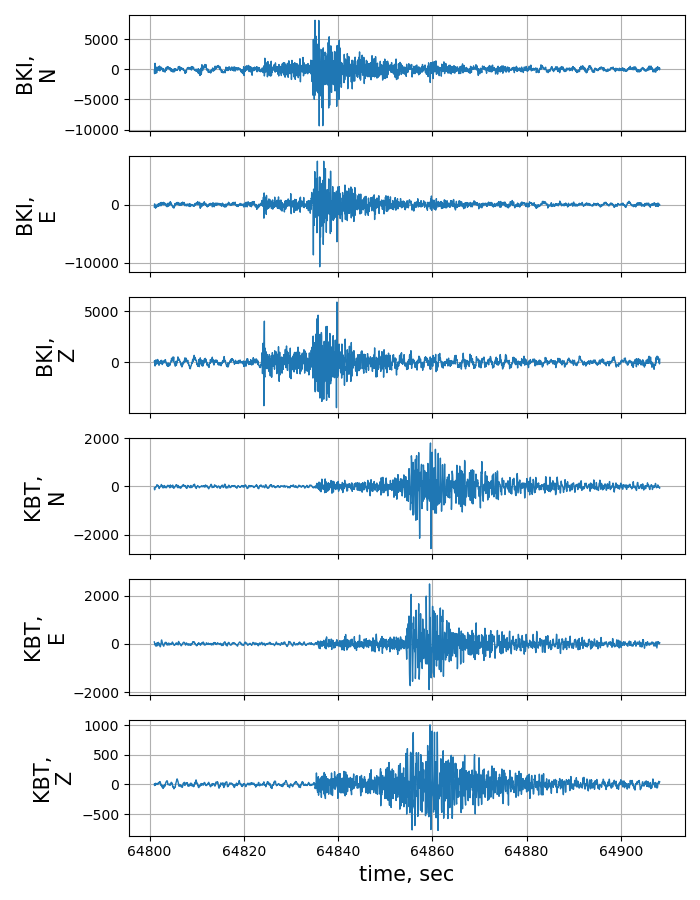 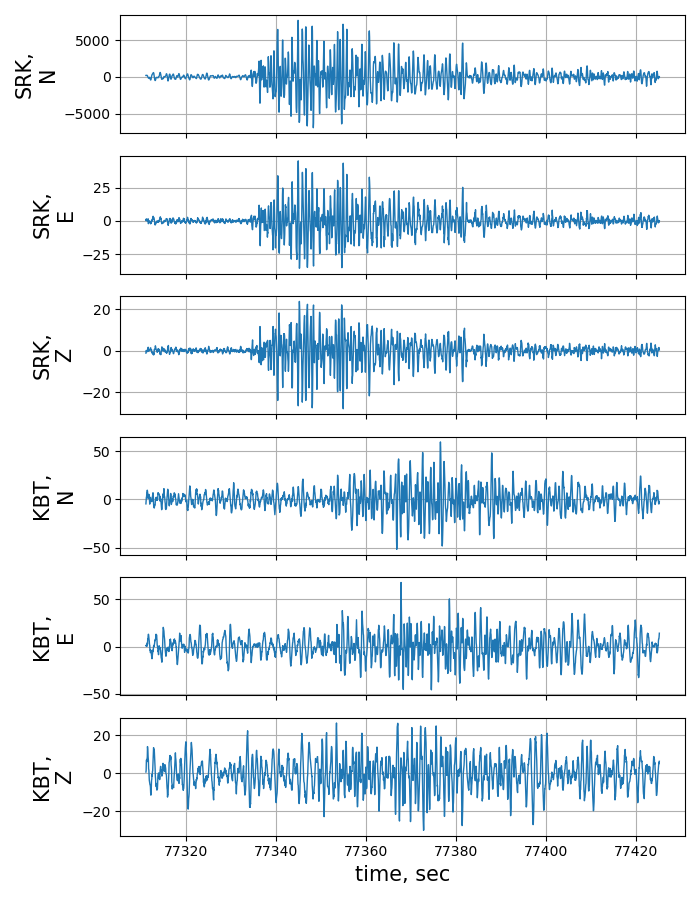 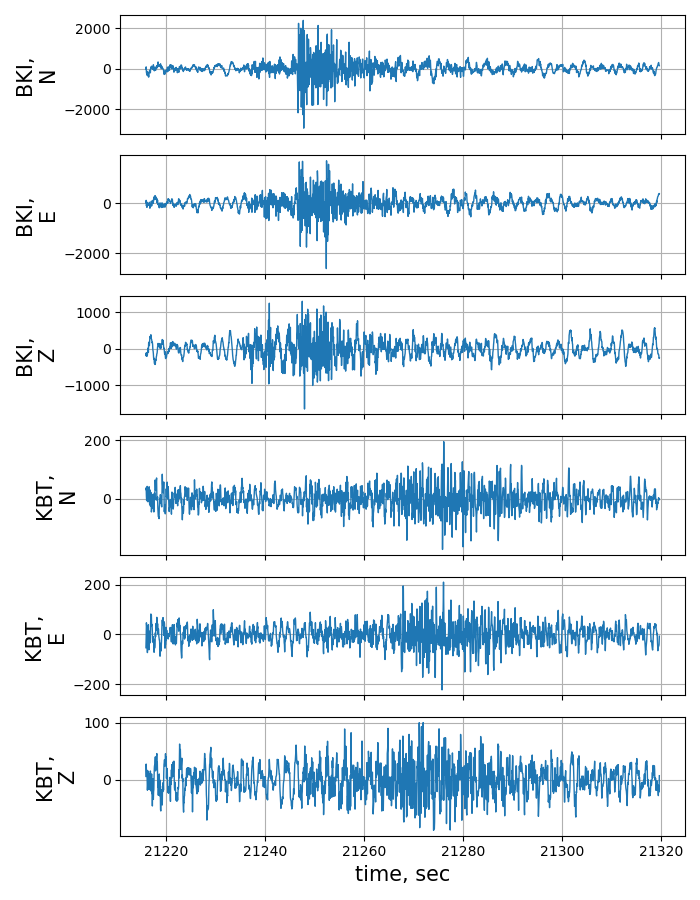 KBT		BKI
KBT		BKI
KBT		SRK
KBT		SRK
We had to remove strong tectonic events from the labeled set, because later it was found that they are accompanied with saturation effect on the stations that lead to frequency content similar to volcanic events
M=7.3		M=6.1			moderate events
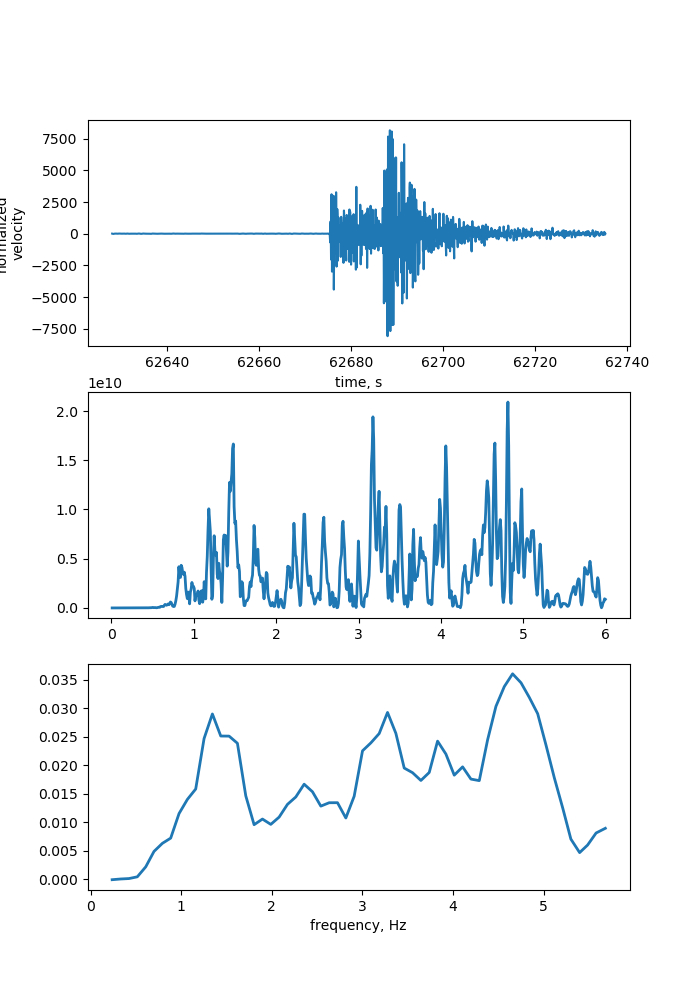 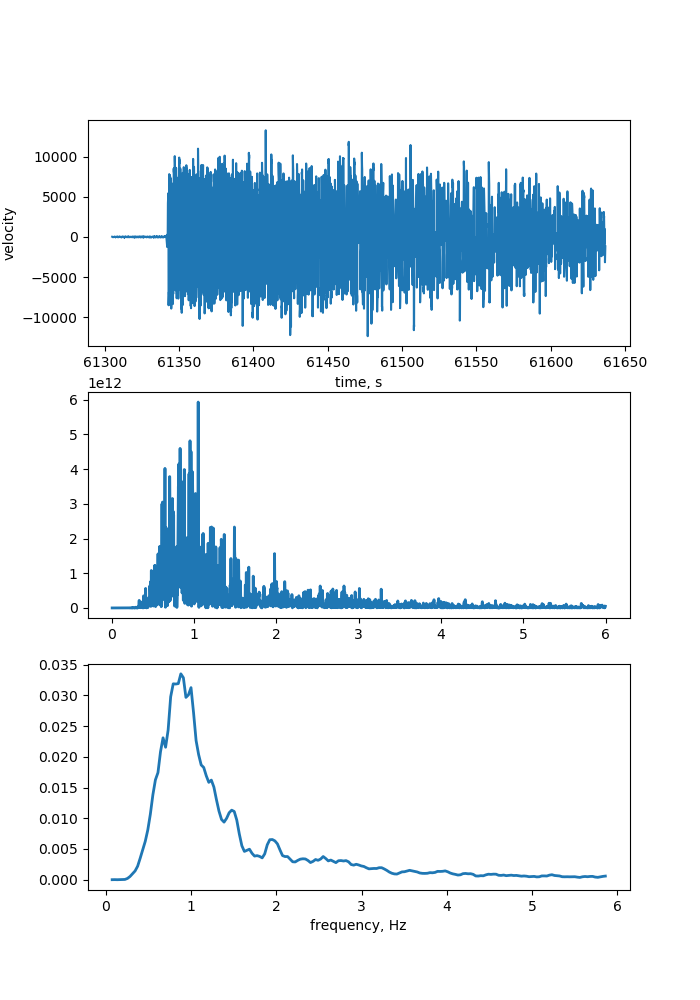 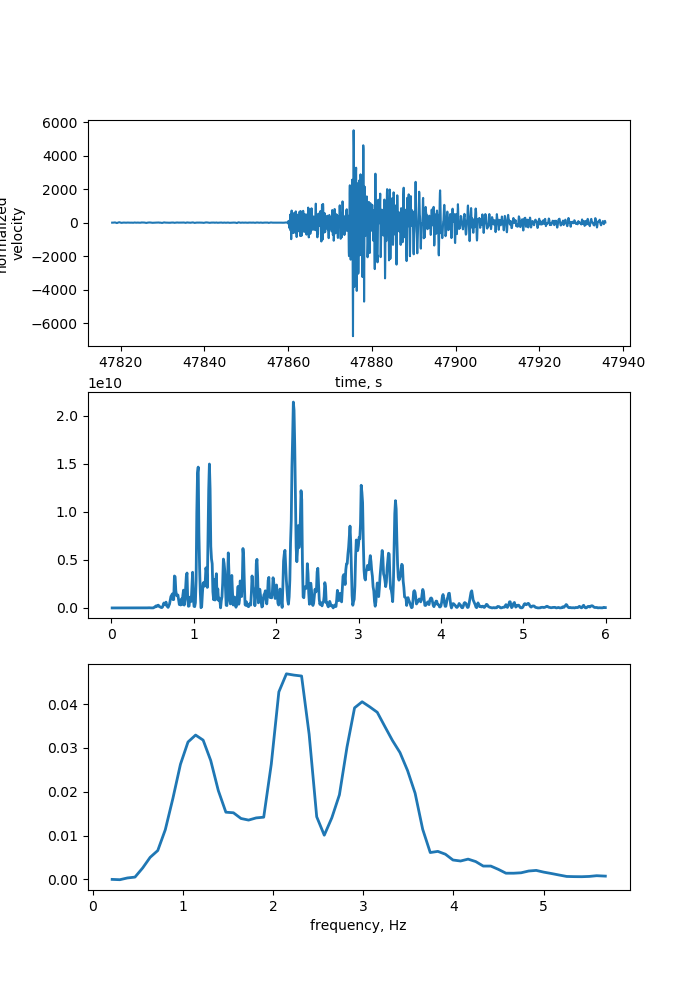 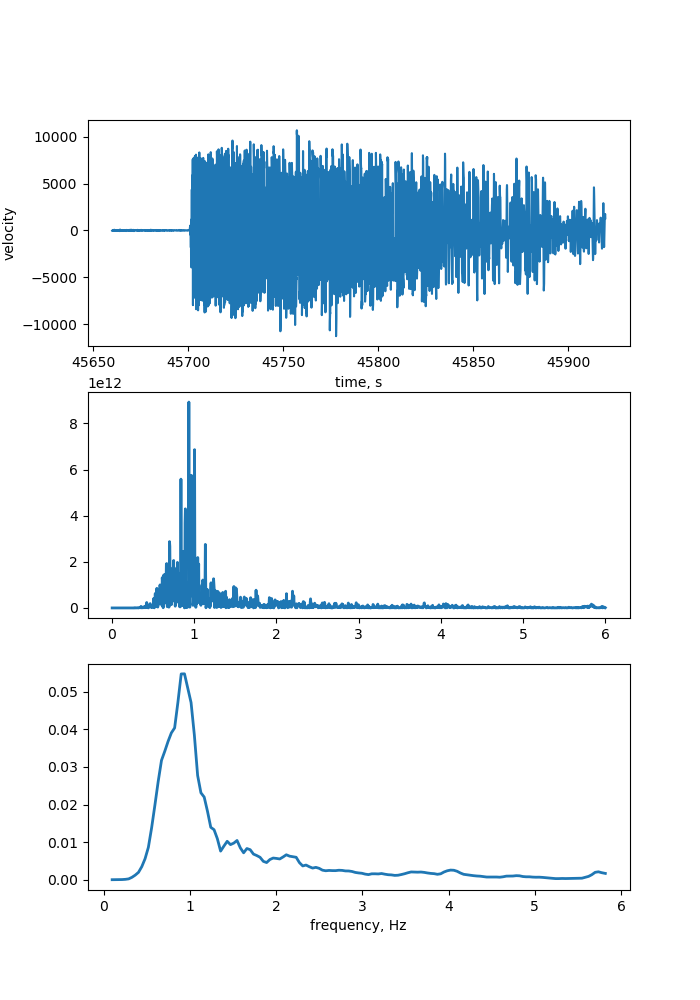 Clustering
is automatic grouping of similar objects into setsand is the class of unsupervised machine learning methods


One can see that it is an ambiguous problem, and the result varies with the chosen method
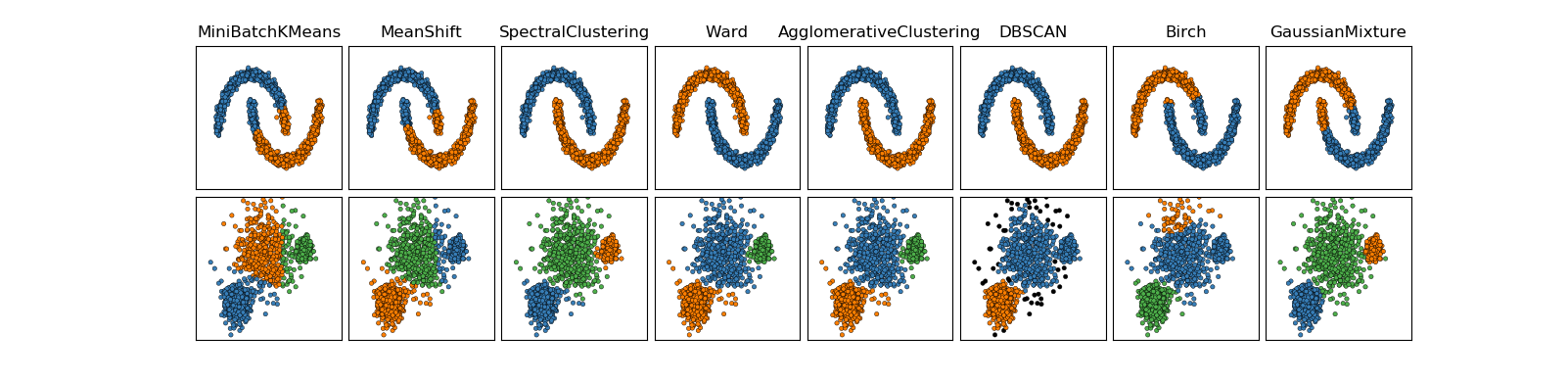 from scikit-learn.org
Clustering
We chose a couple of quite simple methods
Agglomerative clustering
is a hierarchical clustering using a bottom up approach: each observation starts in its own cluster, and clusters are successively merged together
linkage criteria determines the metric used for the merge strategy
K-means clustering using features
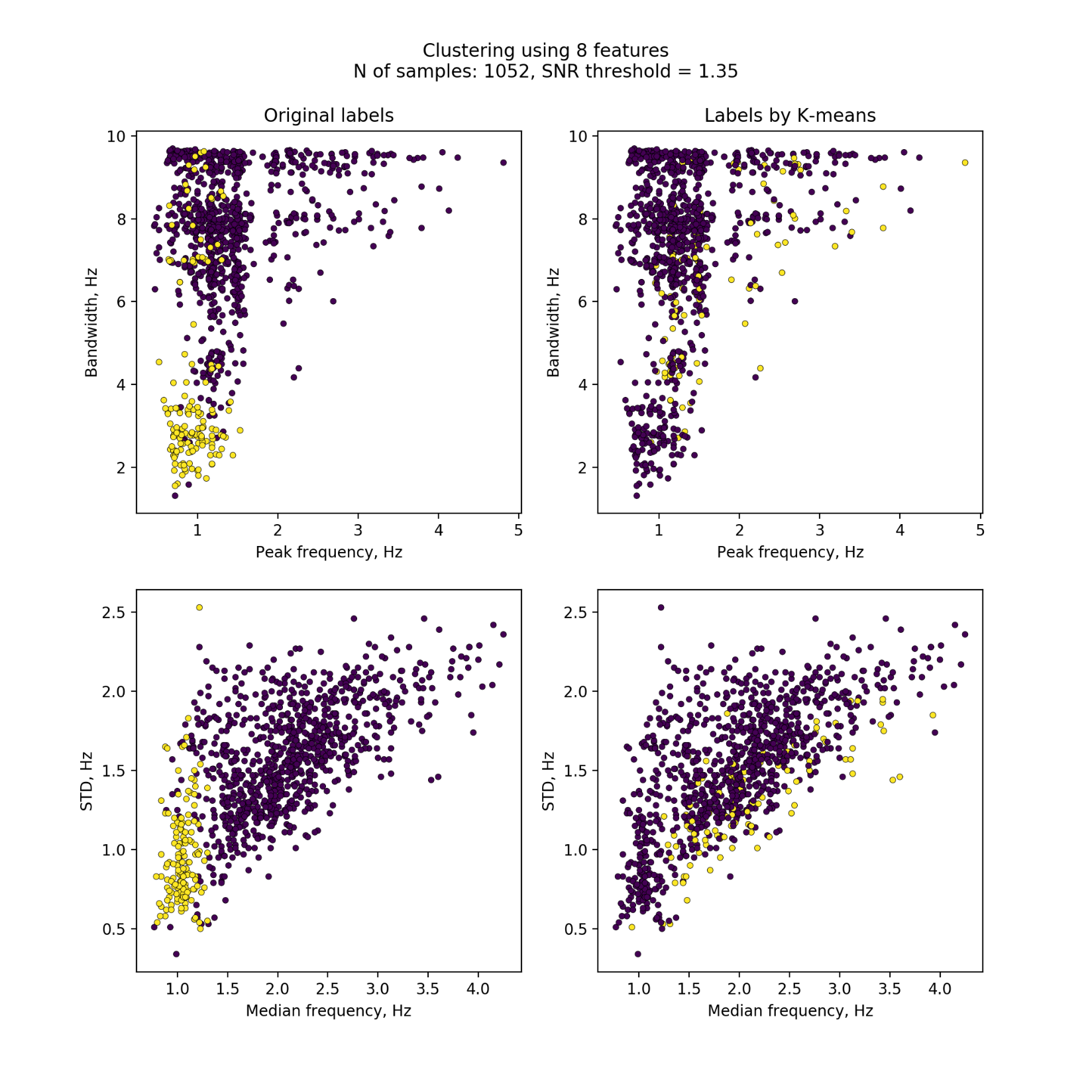 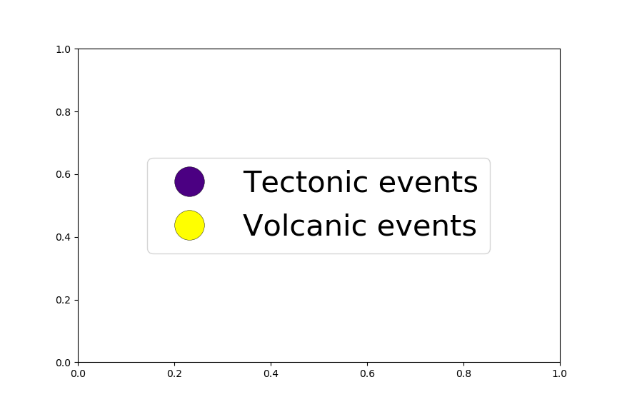 Performance of clustering algorithms on labeled set is poor and the result is inadequate
Agglomerative clustering using features
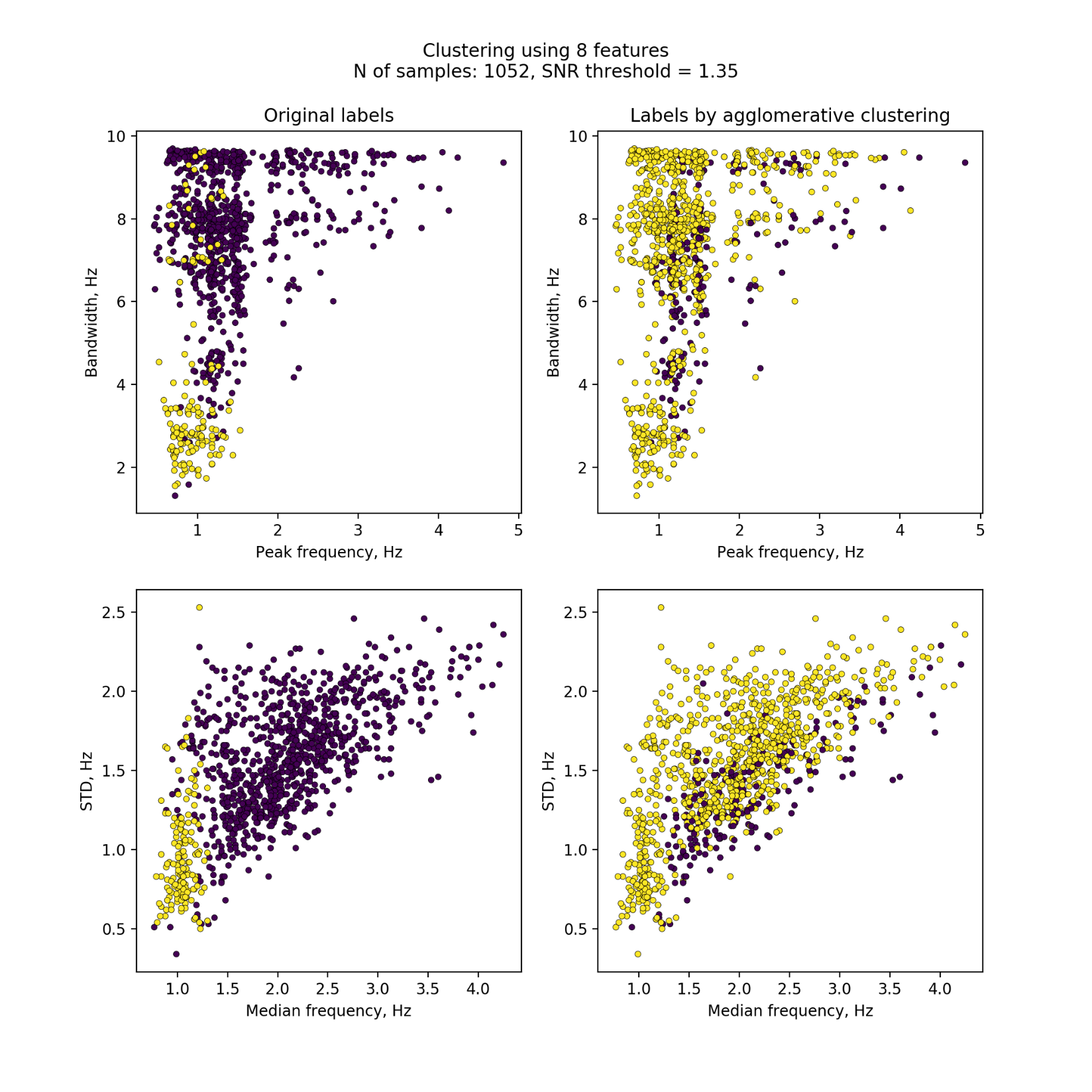 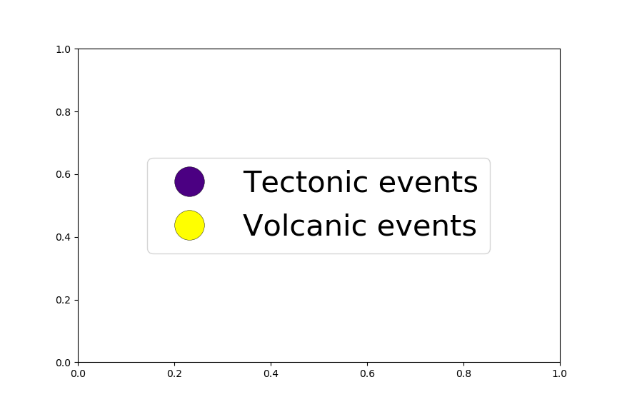 Performance of clustering algorithms on labeled set is poor and the result is inadequate

So we decided to use spectral representations of signals instead of features
Clustering using smoothed spectra
Sliding window of 50 points, high-frequencies are cut off
8 features ⟶ set of 85 frequencies
Tectonic event
Volcanic event
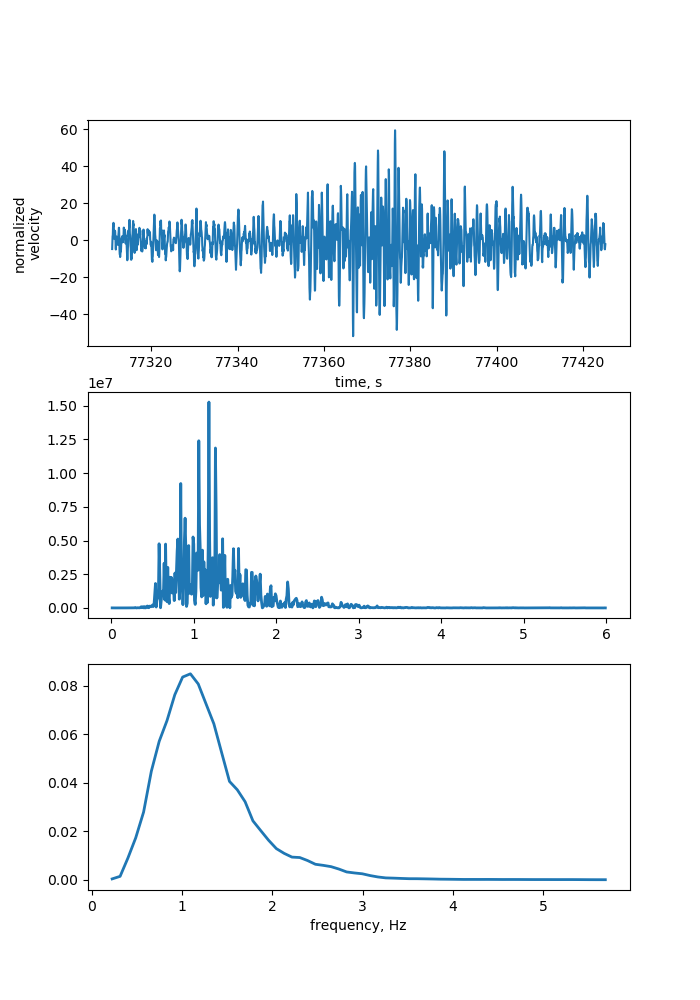 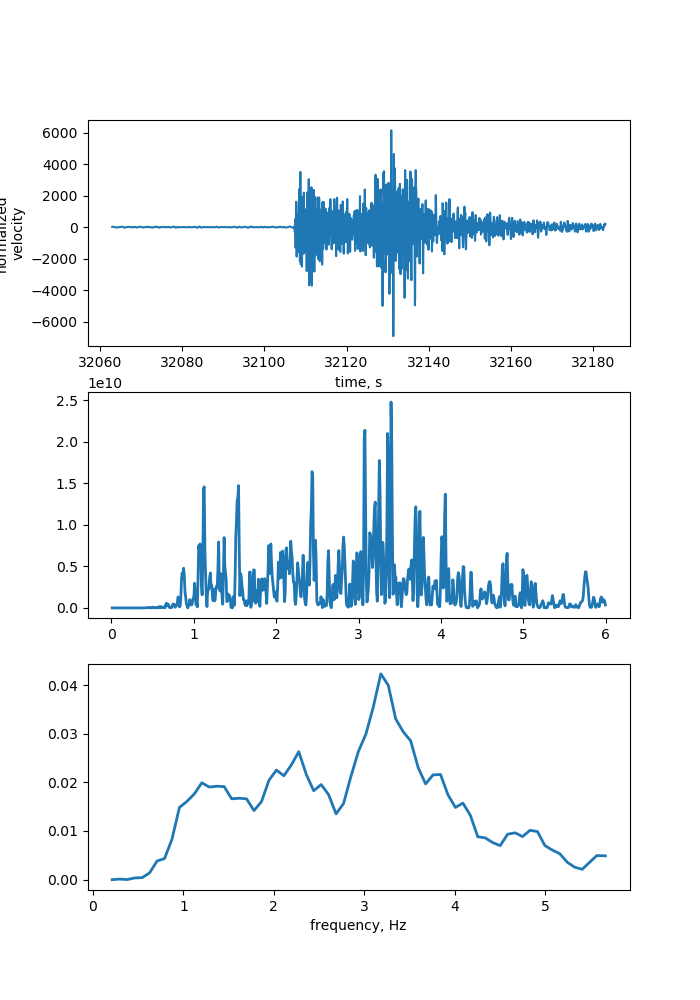 K-means clustering using smoothed spectra
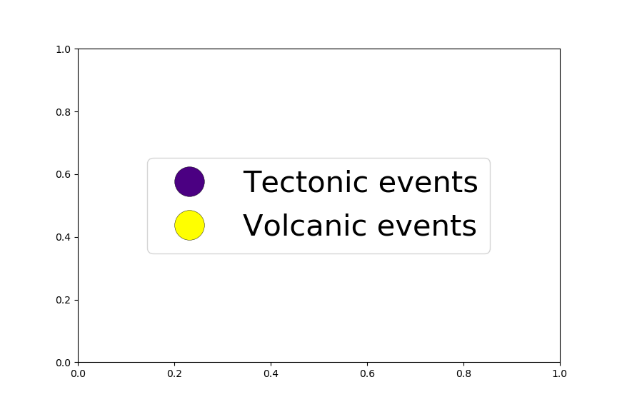 It can be seen that even one of the simplest clustering algorithms have not so bad performance on the labeled set

What if we present the entire data set to the algorithm?
Clustering using smoothed spectra
K-means clustering
M=6.1
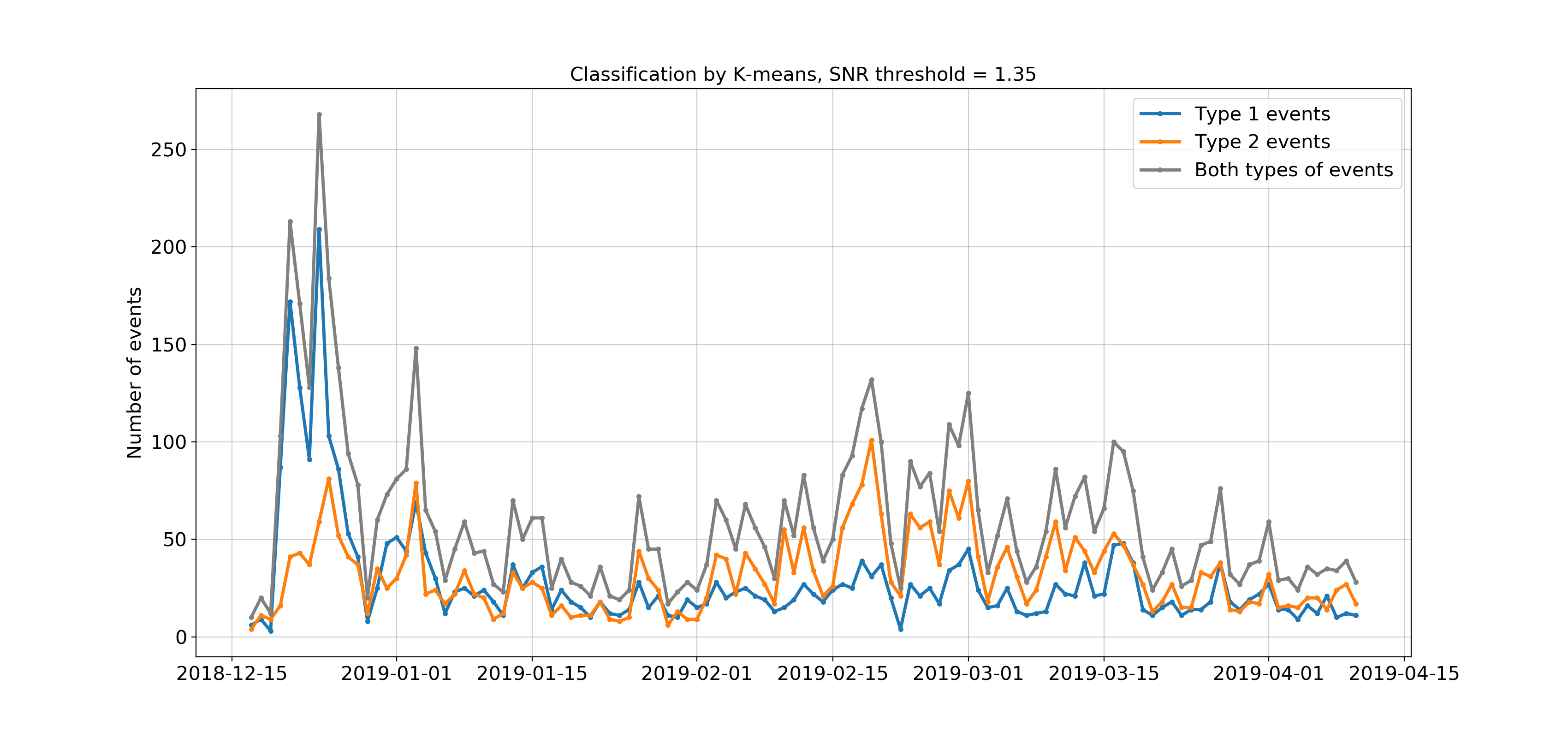 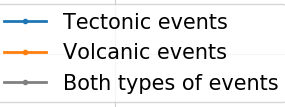 M=7.3
M=5.0 and Shiveluch eruption
Shiveluch activation
Data on the volcanic activity from emsd.ru
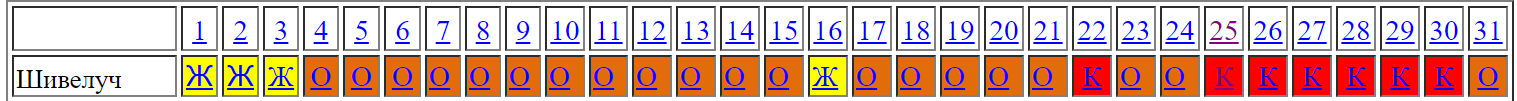 December
Agglomerative clustering using smoothed spectra
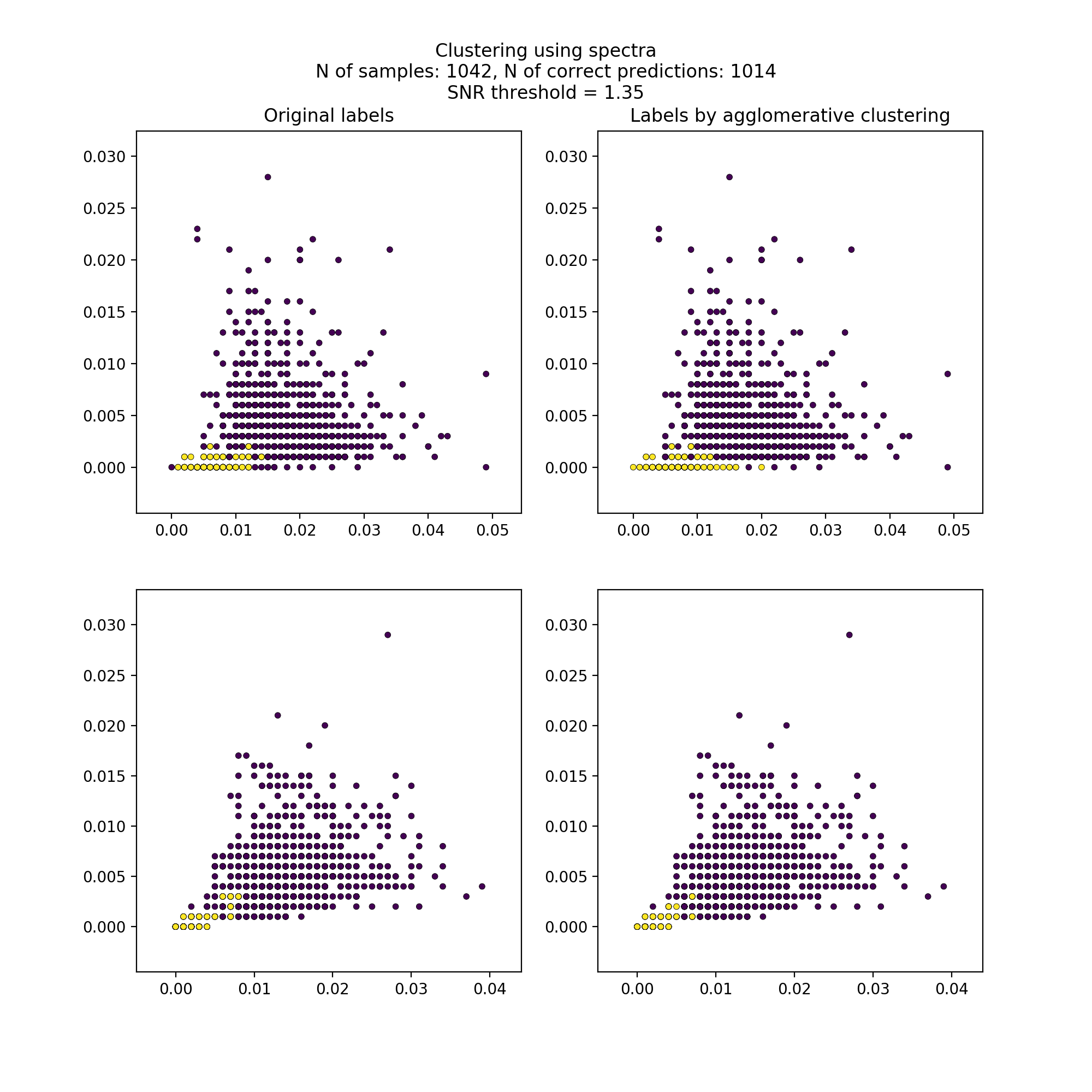 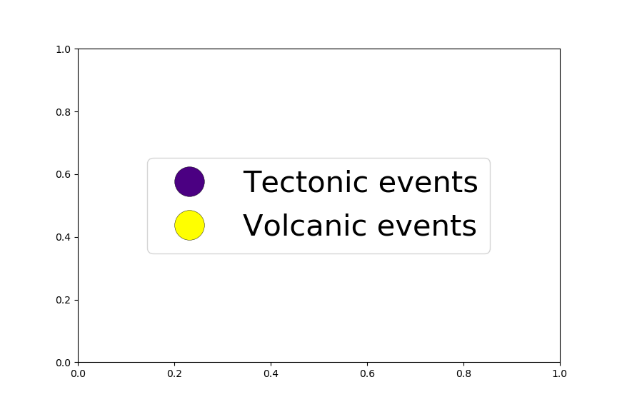 Clustering using smoothed spectra
Agglomerative clustering
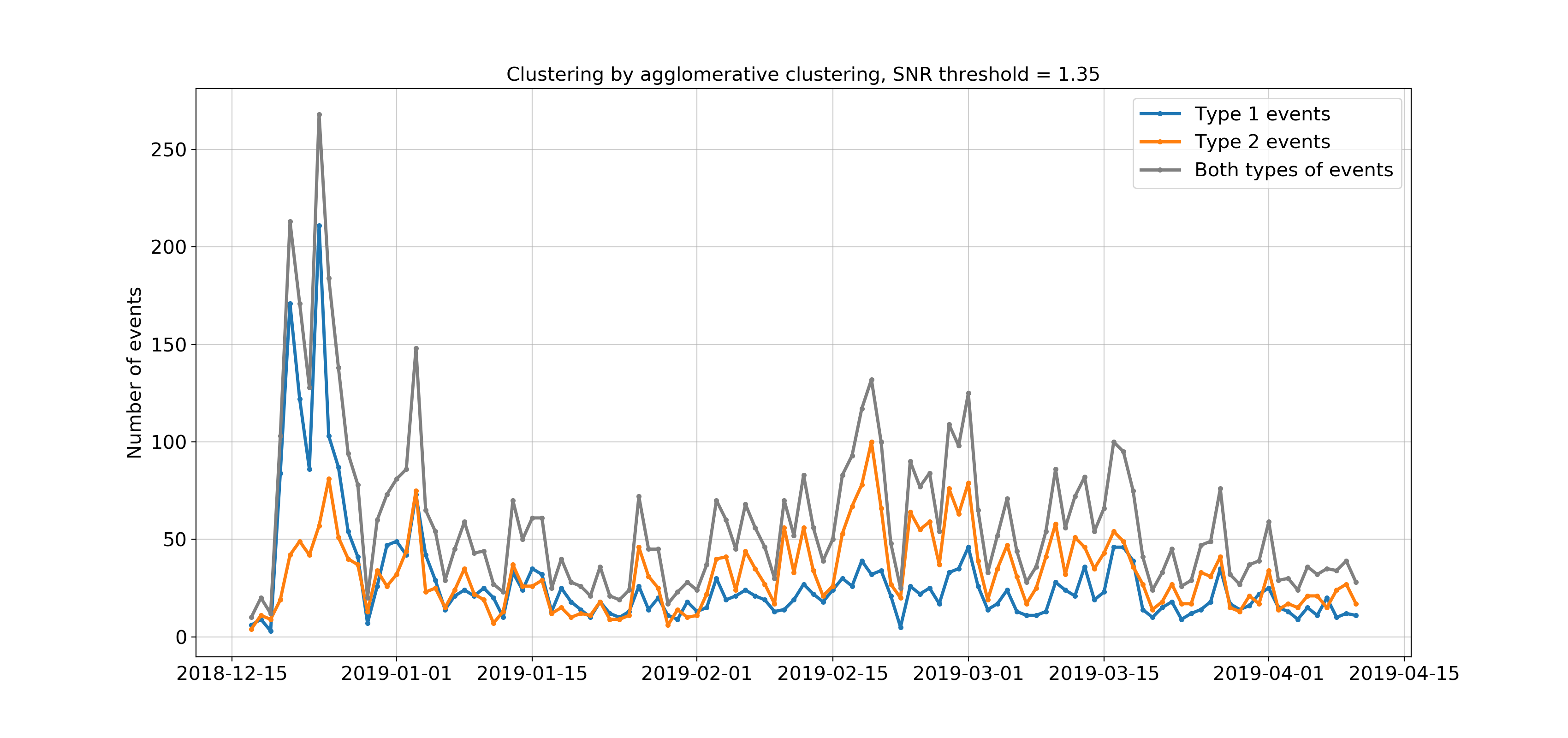 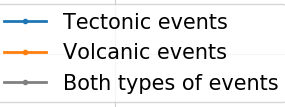 Classification
is identifying to which category an object belongs toand is the class of supervised machine learning methods
Labeled data: 902 tectonic and 273 volcanic events
Training set
Test set
Classificator
Entire dataset
Labels
Classification
Support vector machine (SVM)
constructs a hyper-plane or set of hyper-planes in a high or infinite dimensional space
good separation is achieved by the hyperplane that has the largest distance to the nearest training-data point of any class (so-called margin)
different Kernel functions can be specified for the decision function
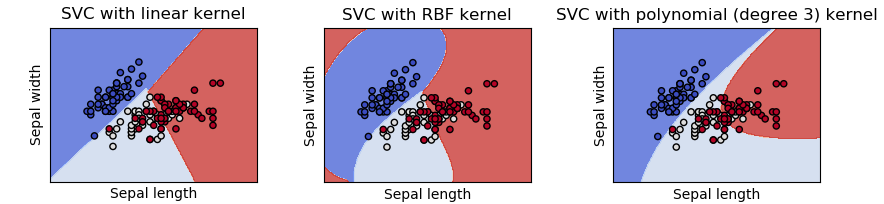 modified from scikit-learn.org
Classification: SVM
Accuracy of labeling on the test set with different kernelsusing different signal representations
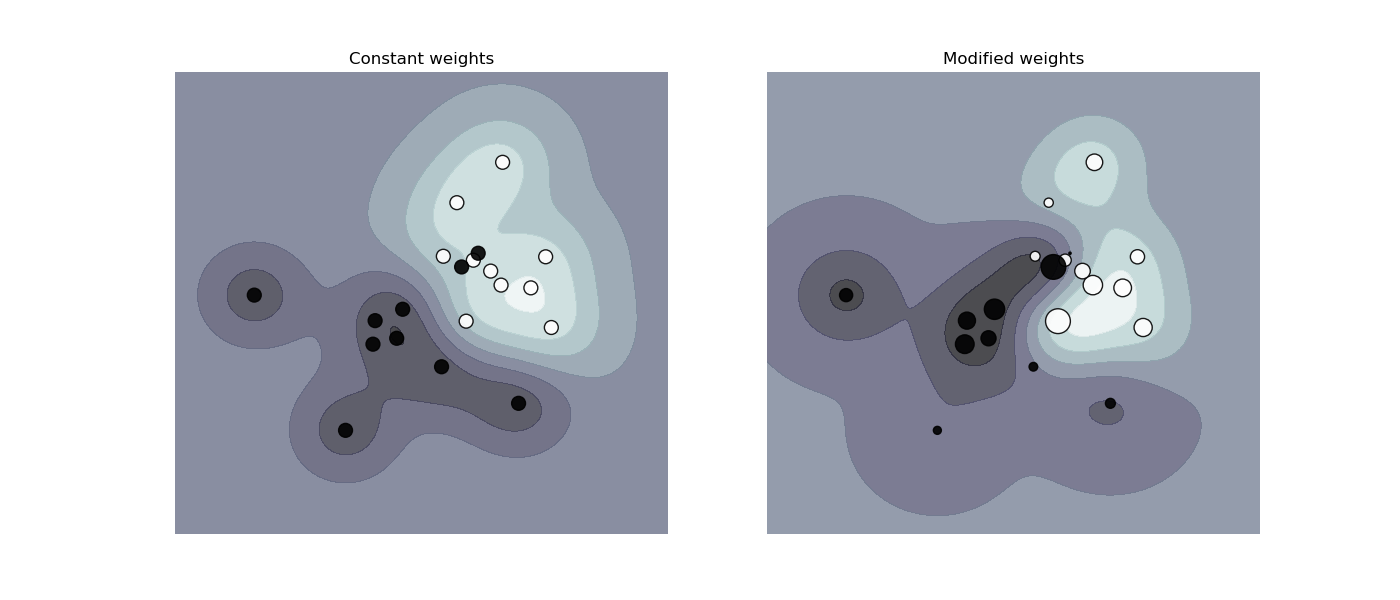 * The weighting makes classifier puts more emphasis on getting these points right. So we tried to put weight to volcanic class
from scikit-learn.org
It can be seen that the performance of the SVM on the test set is stable to the parameters choice

Next slides will show the comparison of the results on the entire dataset
Classification: features vs. spectra
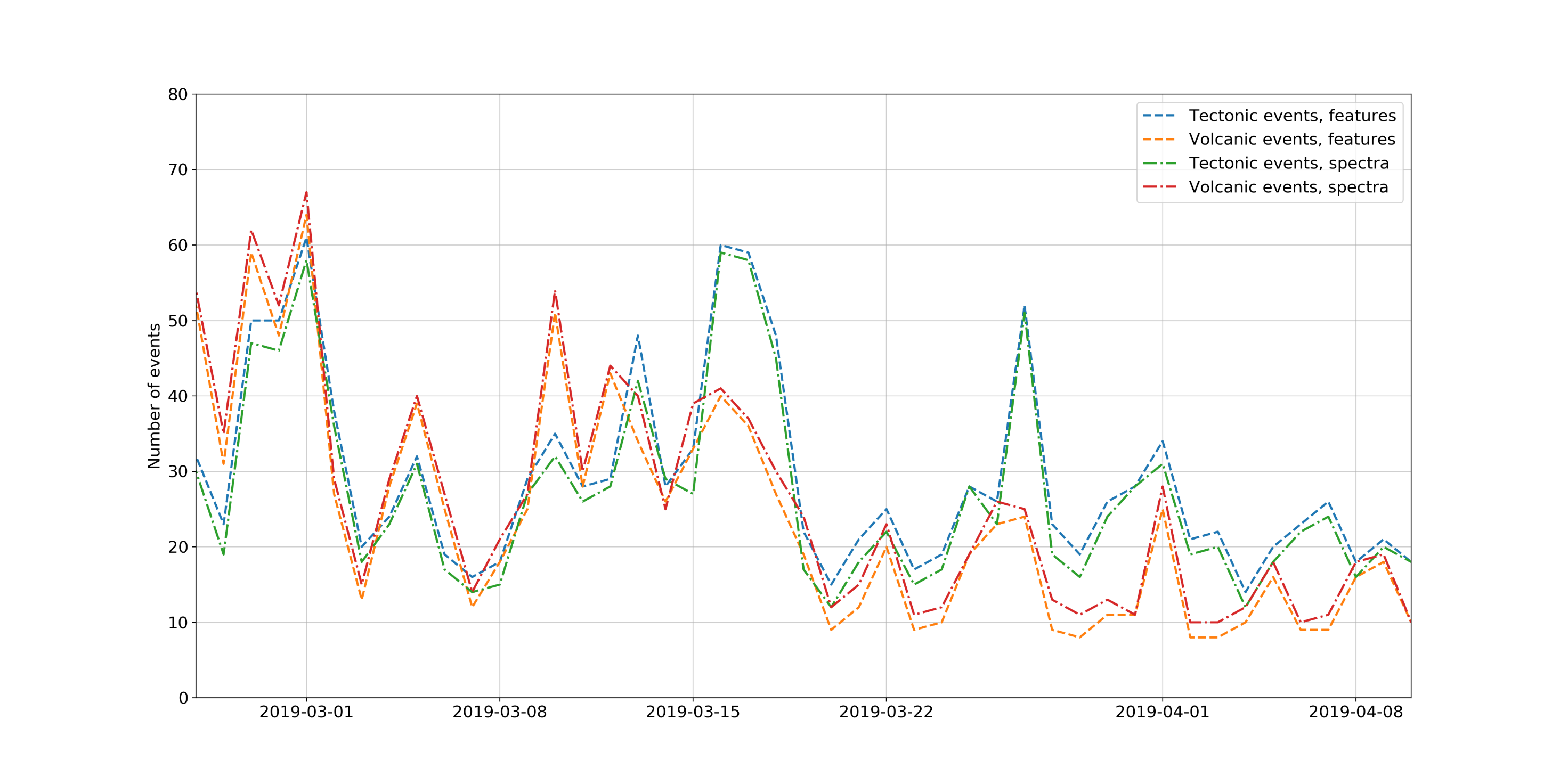 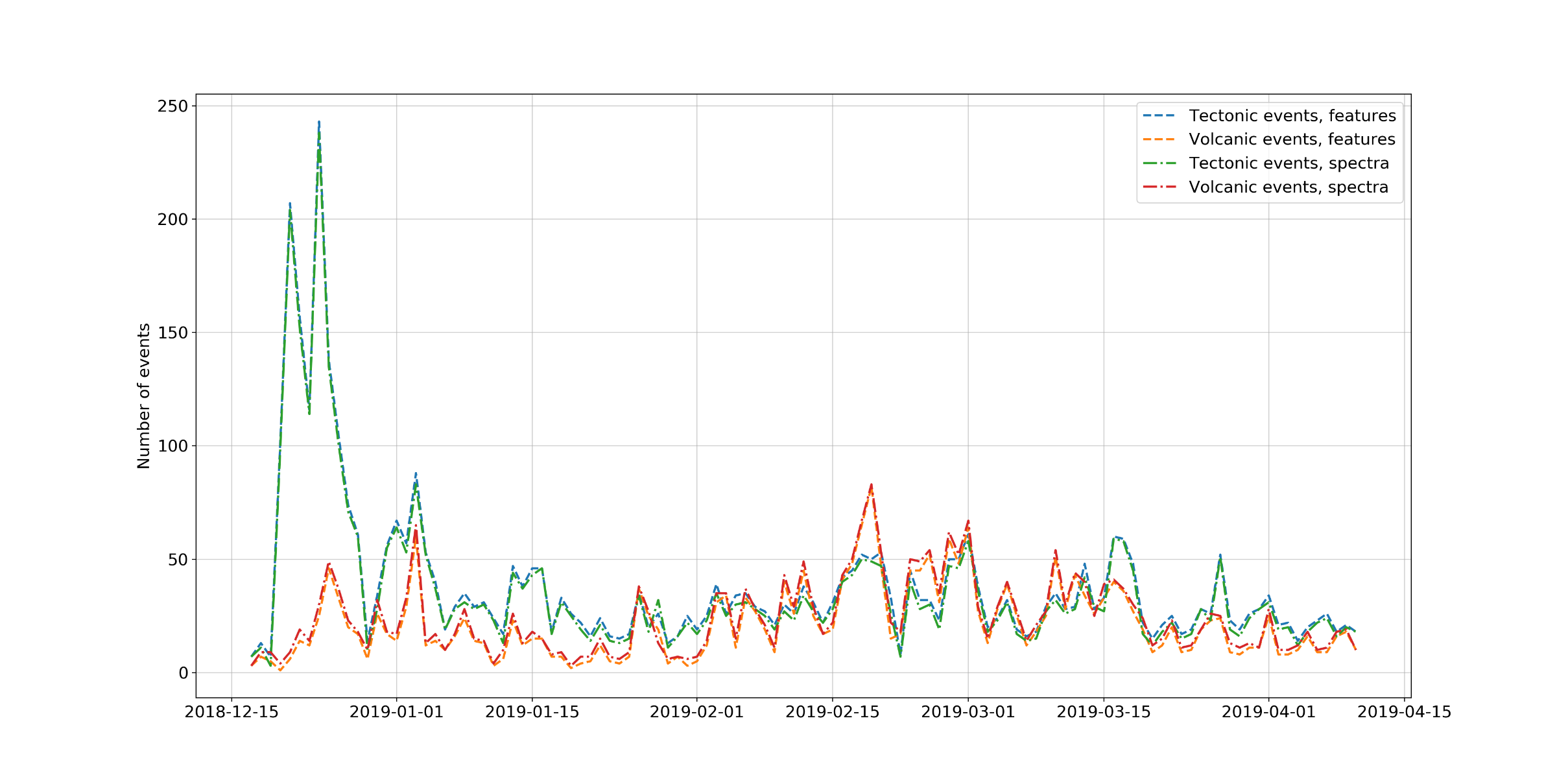 Classification: kernel choice
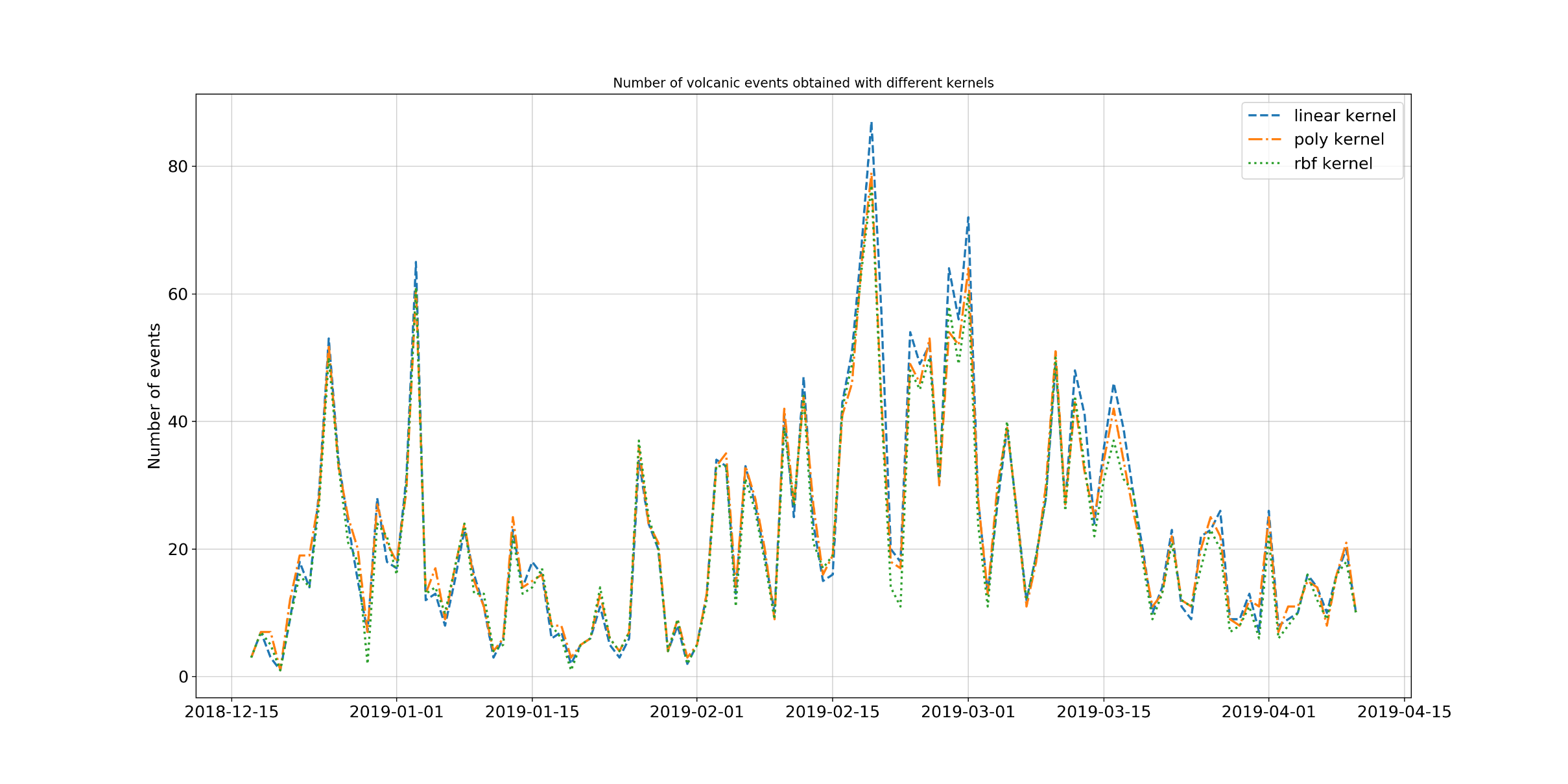 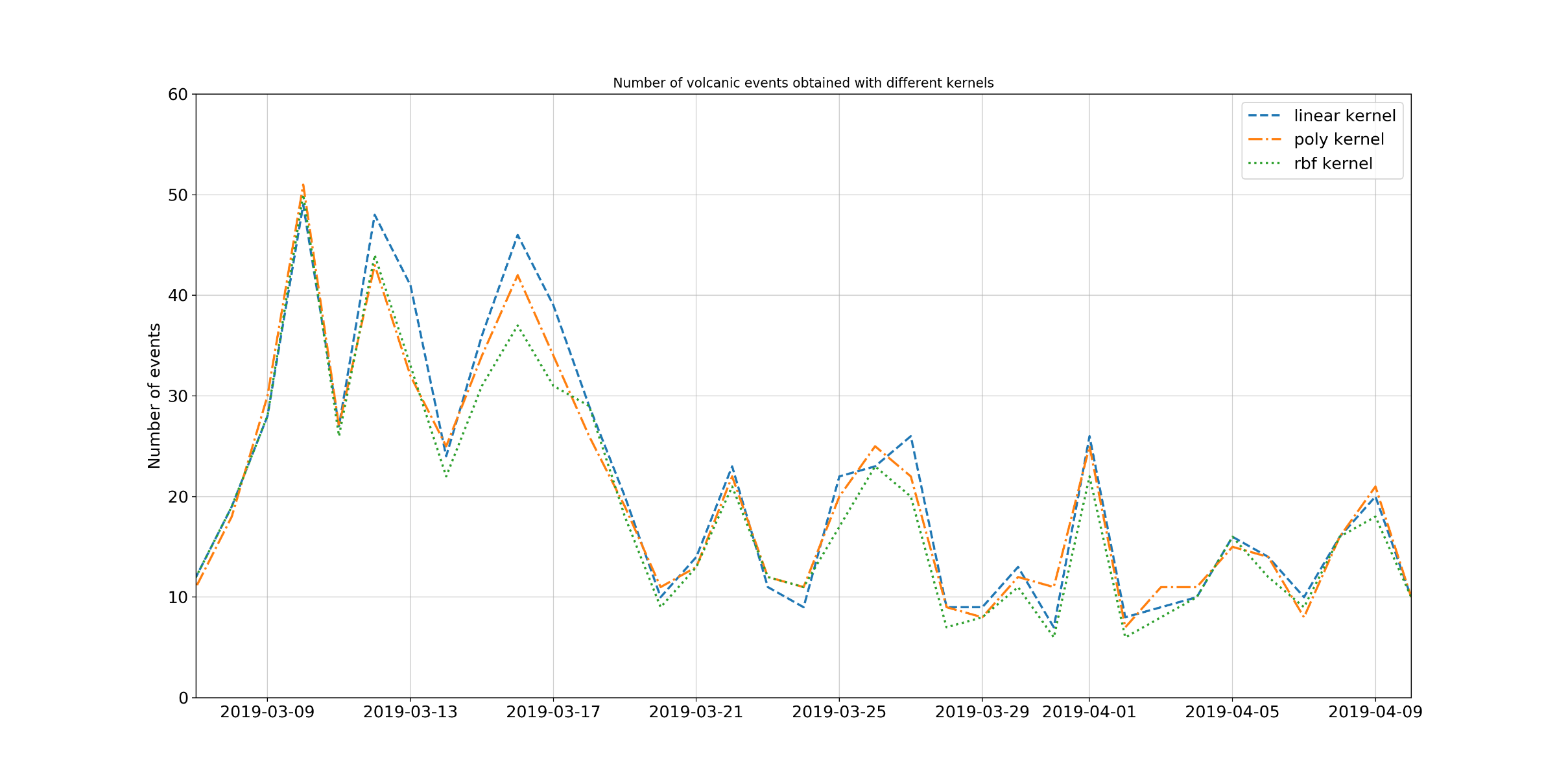 Classification
Random forest
is an ensemble learning method that constructs a multitude of decision trees at training time and outputs the class that is the mode of the classes of the individual trees
a decision tree is a flowchart-like structure:
an internal node is a "test" on an attribute
a branch is the outcome of the test
a leaf node is a label 
the paths from root to leaf are classification rules
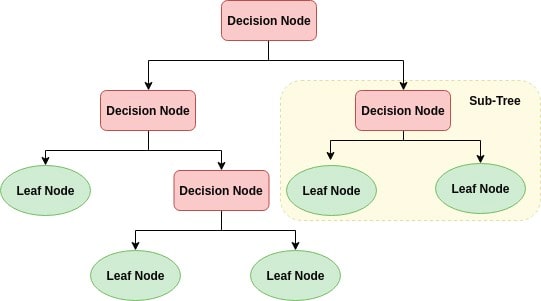 Classification: RF vs. SVM
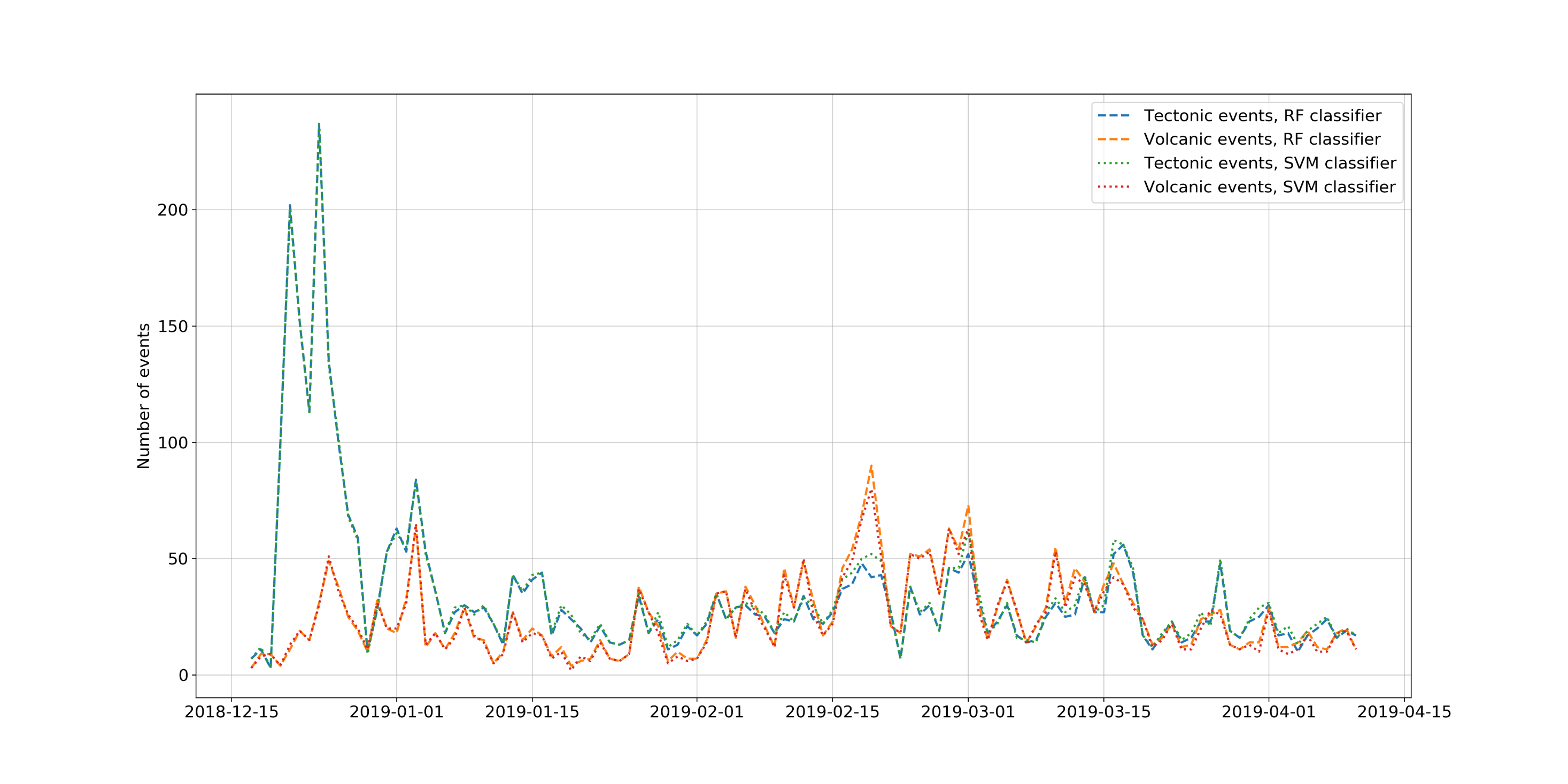 Comparison of unsupervised and supervised learning
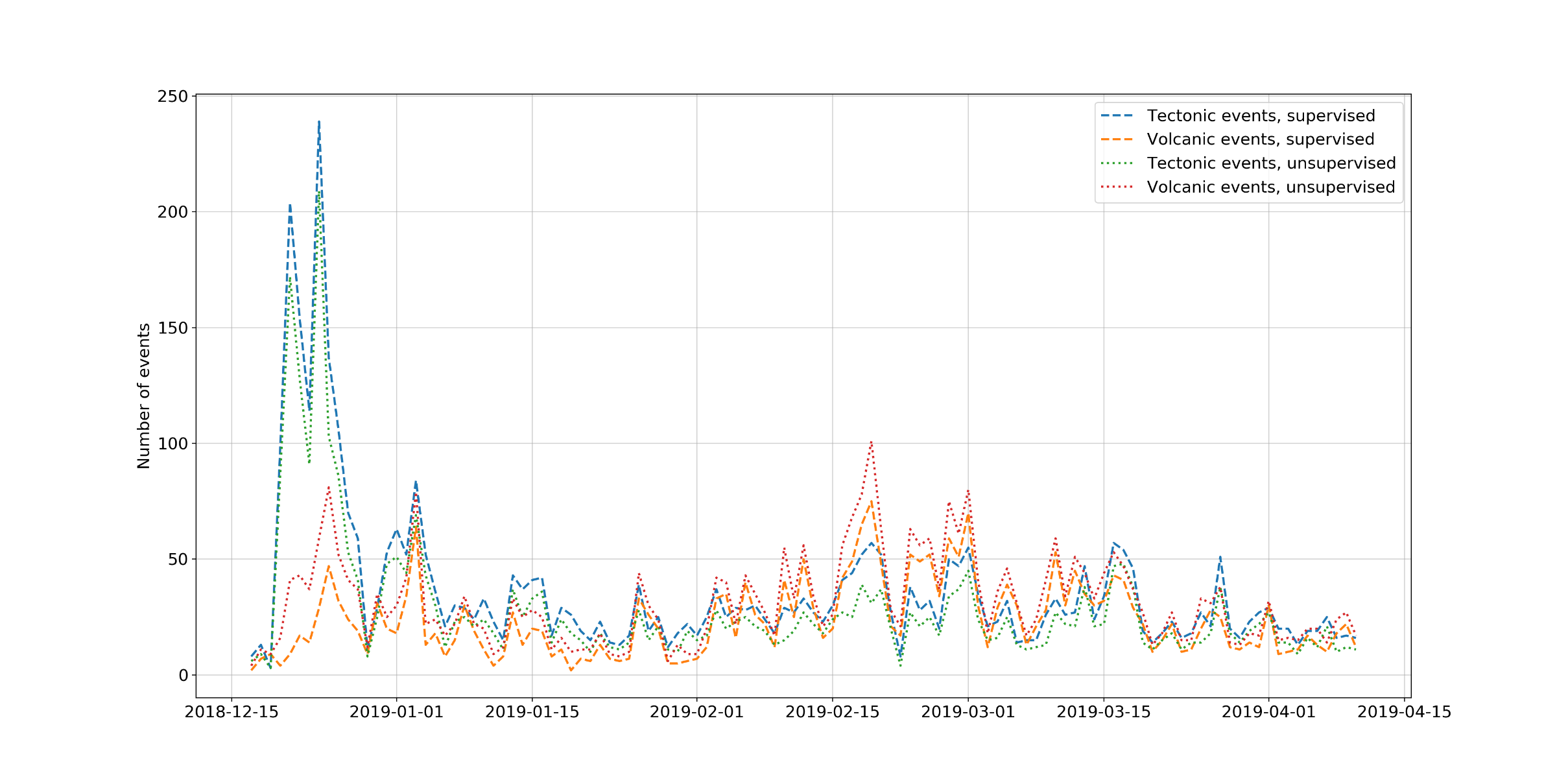 Scattering coefficients
Well, we have seen that regular Fourier Transform (FT) worked well with seismic signals and algorithms performance was quite good.
But it is known that the FT is applicable when frequency content is stationary , and most of the signals in nature are non-stationary
So, FT has high resolution in frequency domain, but zero resolution in time domain
Scattering coefficients
A better approach for analyzing signals with a dynamical frequency spectrum is the Wavelet Transform (WT). 
The WT has a high resolution in both the frequency- and the time-domain.

How does the Wavelet Transform work?
The FT uses a series of sine-waves with different frequencies to analyze a signal. In fact, a signal is represented through a linear combination of sine-waves.




The WT uses a series of functions called wavelets, each with a different scale.
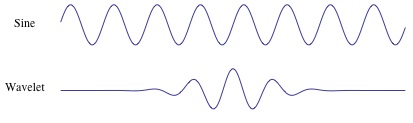 from ataspinar.com
Scattering coefficients
Original (mother) wavelet moves along the signal from its beginning to the end and at each point the convolution of the wavelet with the signal is calculated. After that the wavelet is scaled that it becomes larger and the procedure repeats. 


So, the scalogram is the time-scale representation of a signal and the output of the WT
Scattering coefficients
Pooling is a subsampling procedure and it can be performed in different ways (averaging, taking the maximum value, etc.)
modified from Seydoux et al.
Now one event is described by 3458 coefficients(vs. 8 features and 85 values of a smoothed spectrum)
Clustering using scattering coefficients
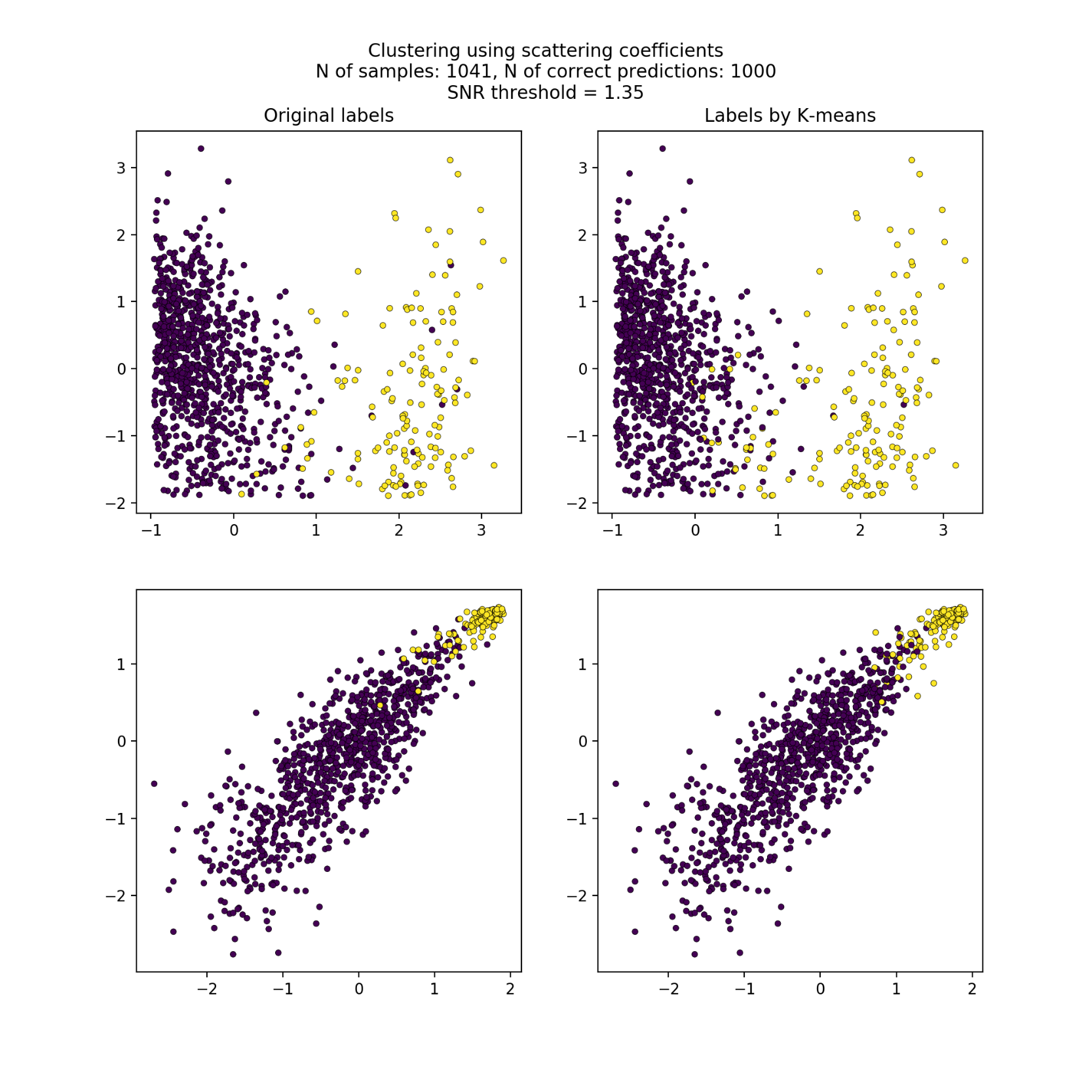 Performance of clustering algorithms on the labeled set is very good:

1000/1041 correct predictions both for K-means and agglomerative clustering algorithm
If we present the entire dataset for clustering algorithms the main difference from the previous results is the higher volcanic activity according to the algorithm
In fact, all activity plots have similar form and features that slightly depend on parameters chosen for this or that algorithm (kernel type for SVM, number of trees in Random Forest, etc.)

So, we will not show this plots further and consider main types of algorithmsto assess their perfomance better
Manual seismograms processing
The horizontal (N) components of BKI, KBT and SRK stations were used.
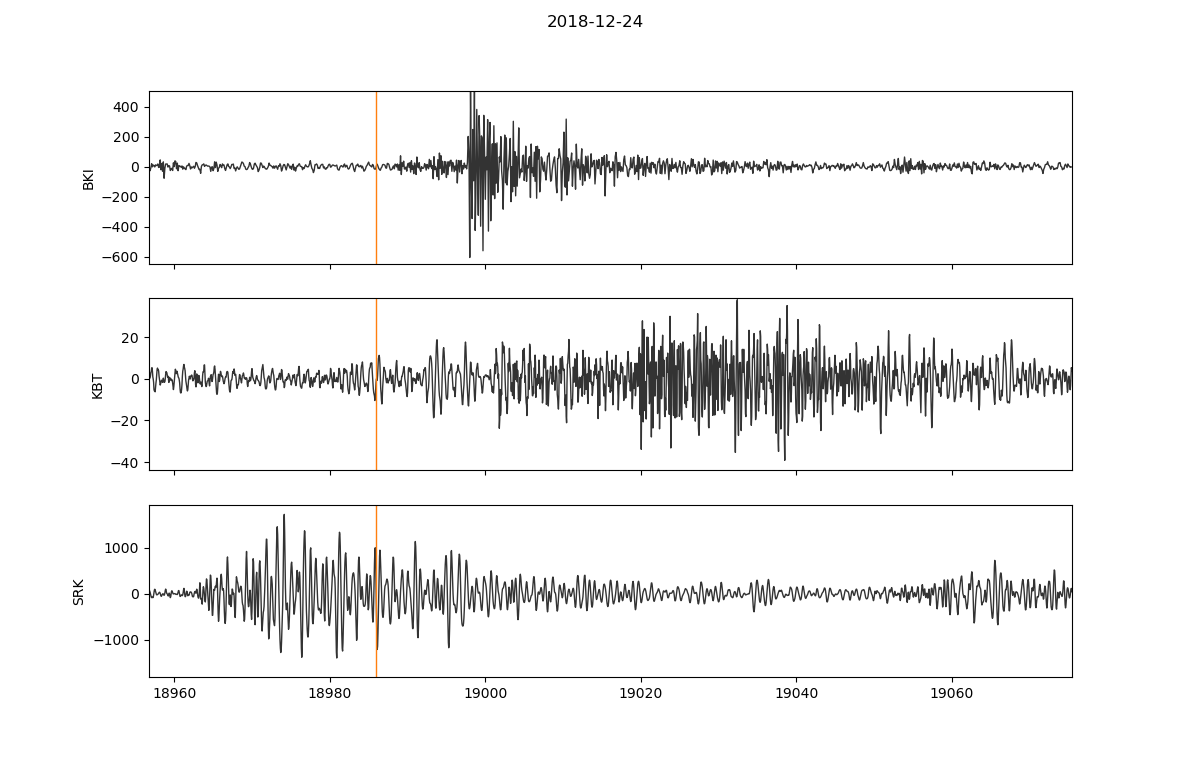 tectonic event
Classification algorithms returned two classes of events:0 for tectonic and 1 for volcanic.
During manual processing, the following types of events were introduced: 2 for noise/calibration signal, 3 for overlap, i.e. the case when both a tectonic earthquake and volcanic one occurred at the same time and at KBT station they formed a complex signal
volcanic event
Manual seismograms processing
Due to high activity levels the following days were considered:December 22-25, 30, 2018, January 3 and February 19, 2019with total number of checked detections of 1091

41 of them were defined as calibration signals/noise and 67 of them are labeled as overlaps of tectonic and volcanic events
Manual seismograms processing
Very rarely very strong volcanic earthquakes were classified as tectonic ones
false tectonic event
The main type of mistakes is the false classification of a weak tectonic event as a volcanic one
false volcanic event
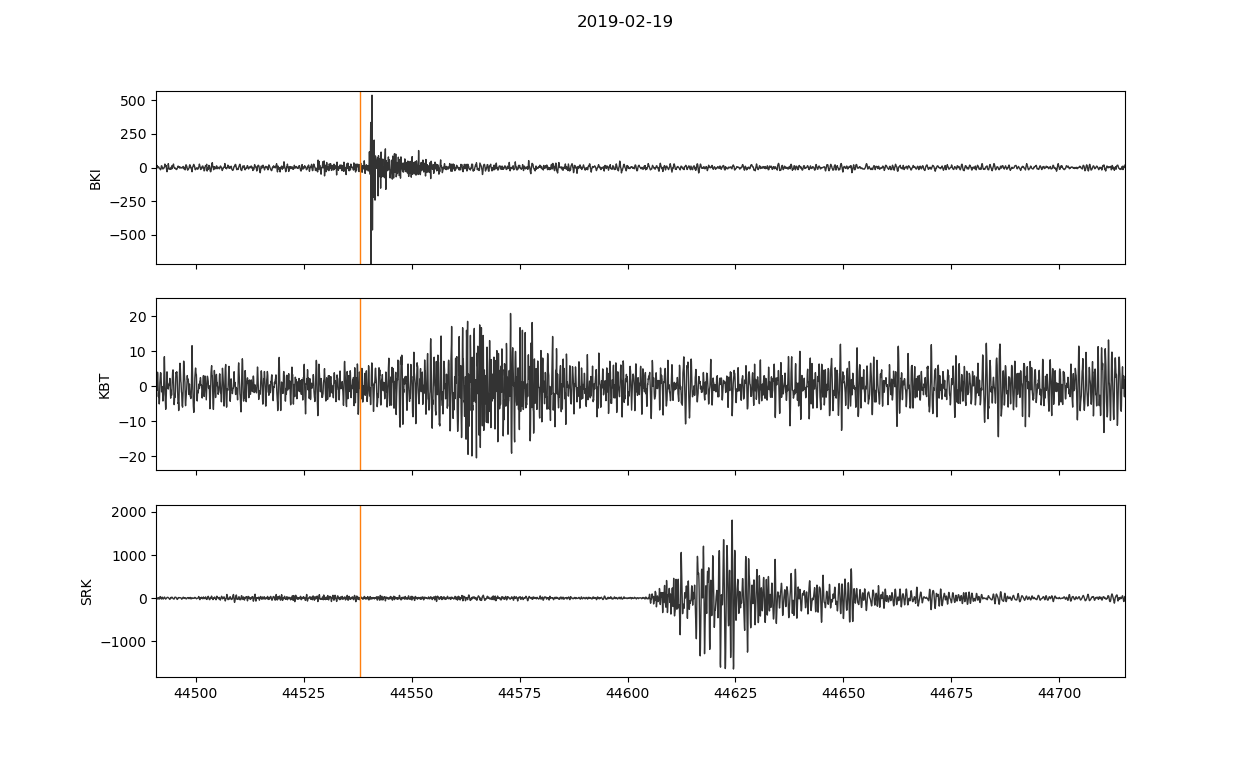 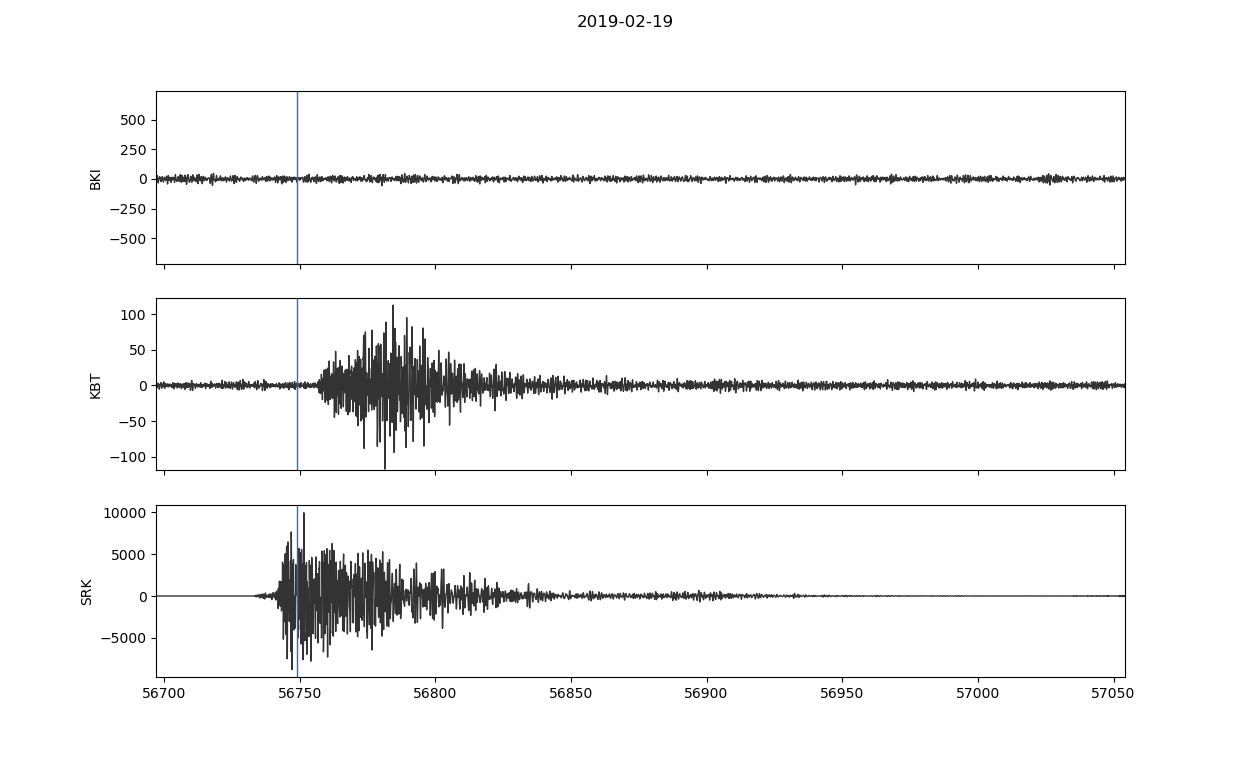 The least number (60) of the first type errors are made by the Random Forest algorithm when using smoothed spectra, but at the same time it makes relatively many errors of the second type (9)
Conclusions
The results of manual processing showed that, regardless of the signal representations used, supervised algorithms provide better results: tectonic earthquakes are less often classified as volcanic.
Results are quite stable relatively different classifiers and their main parameters
Deviation of the aftershocks distribution from the Omori law cannot be explained only by volcanic activity